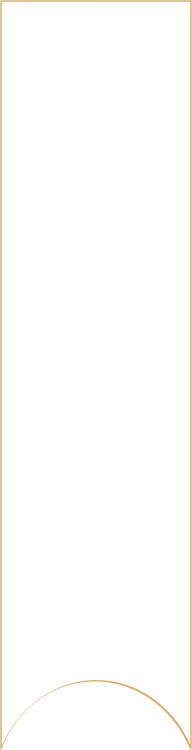 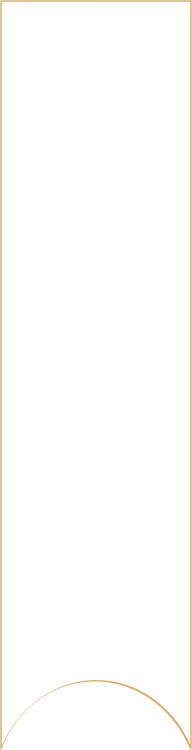 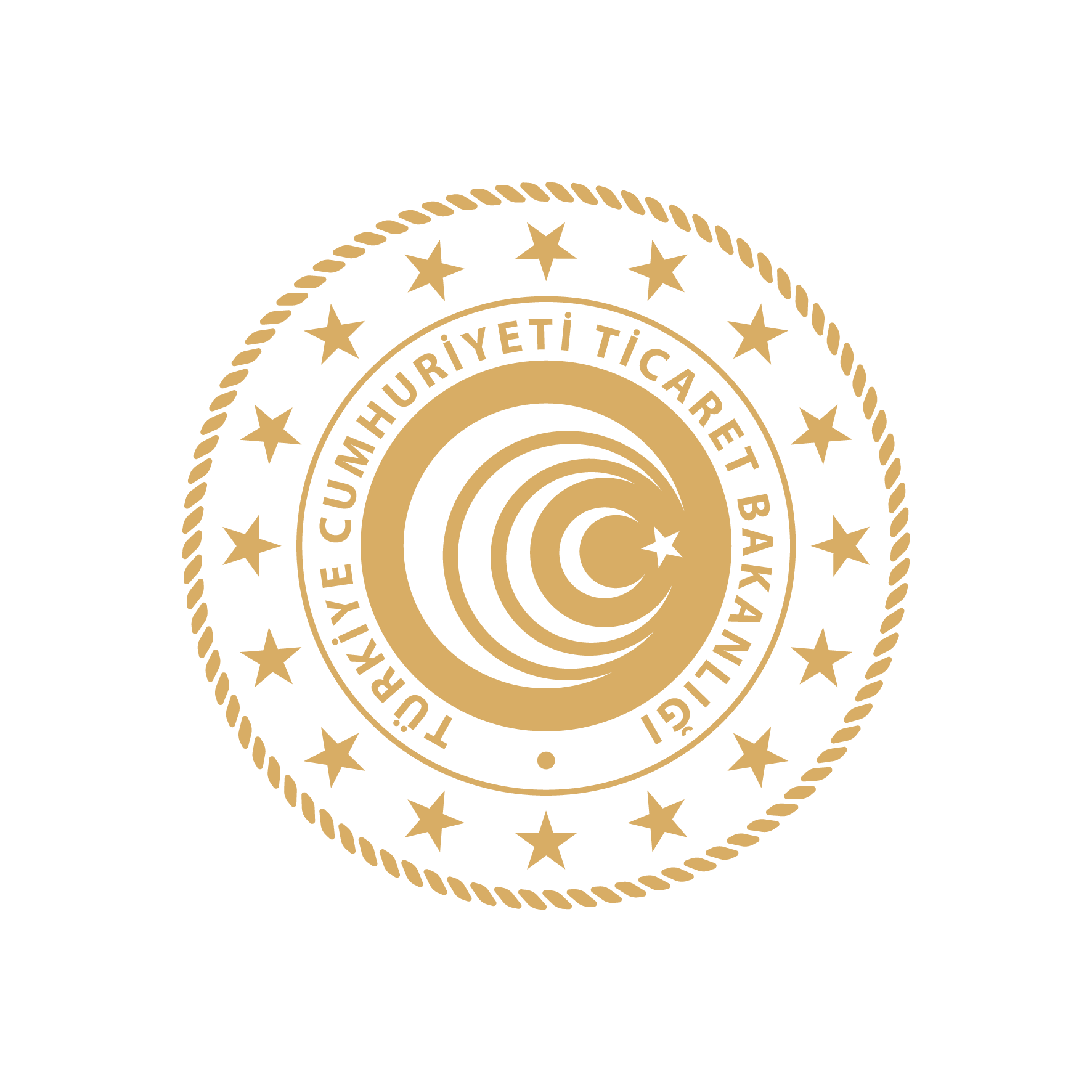 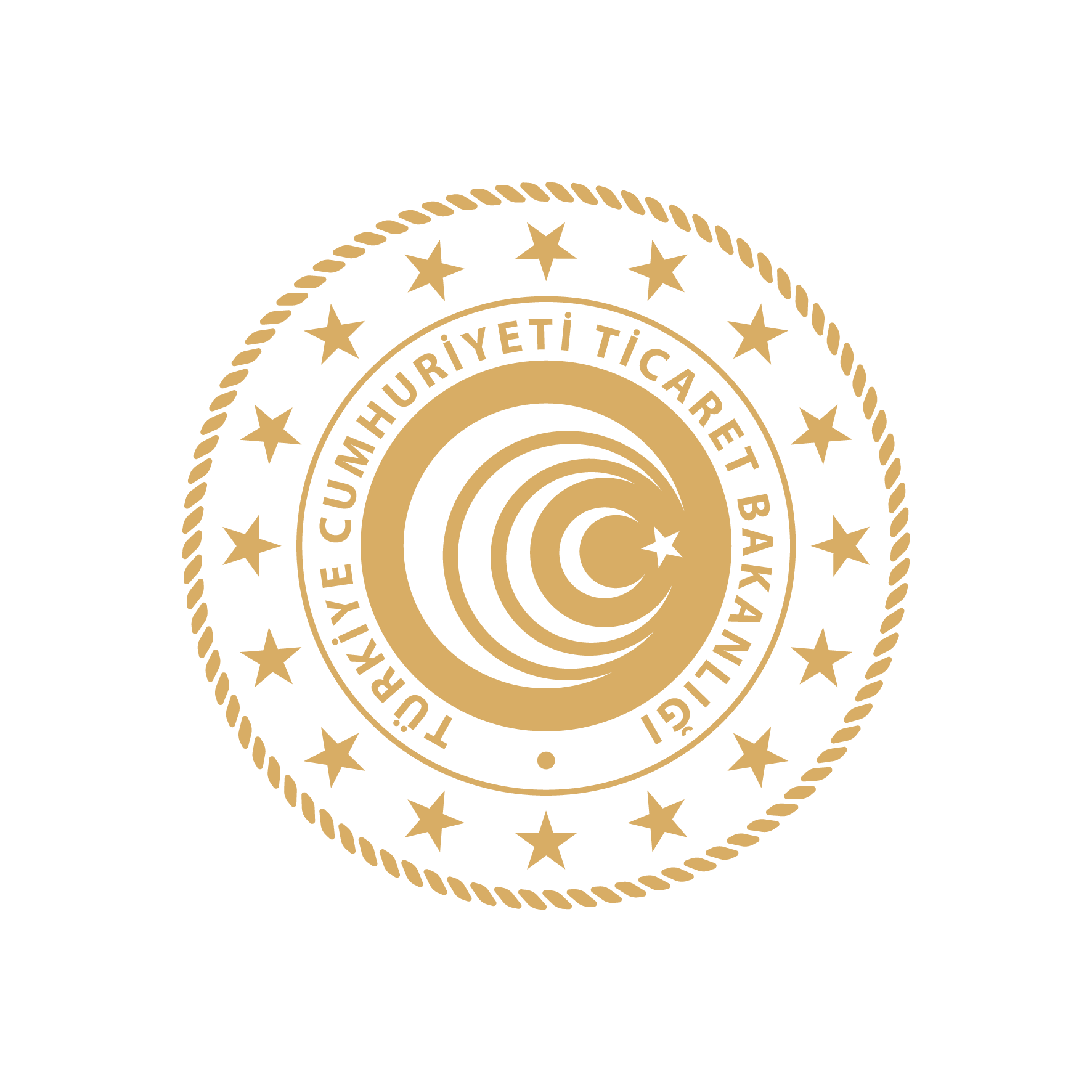 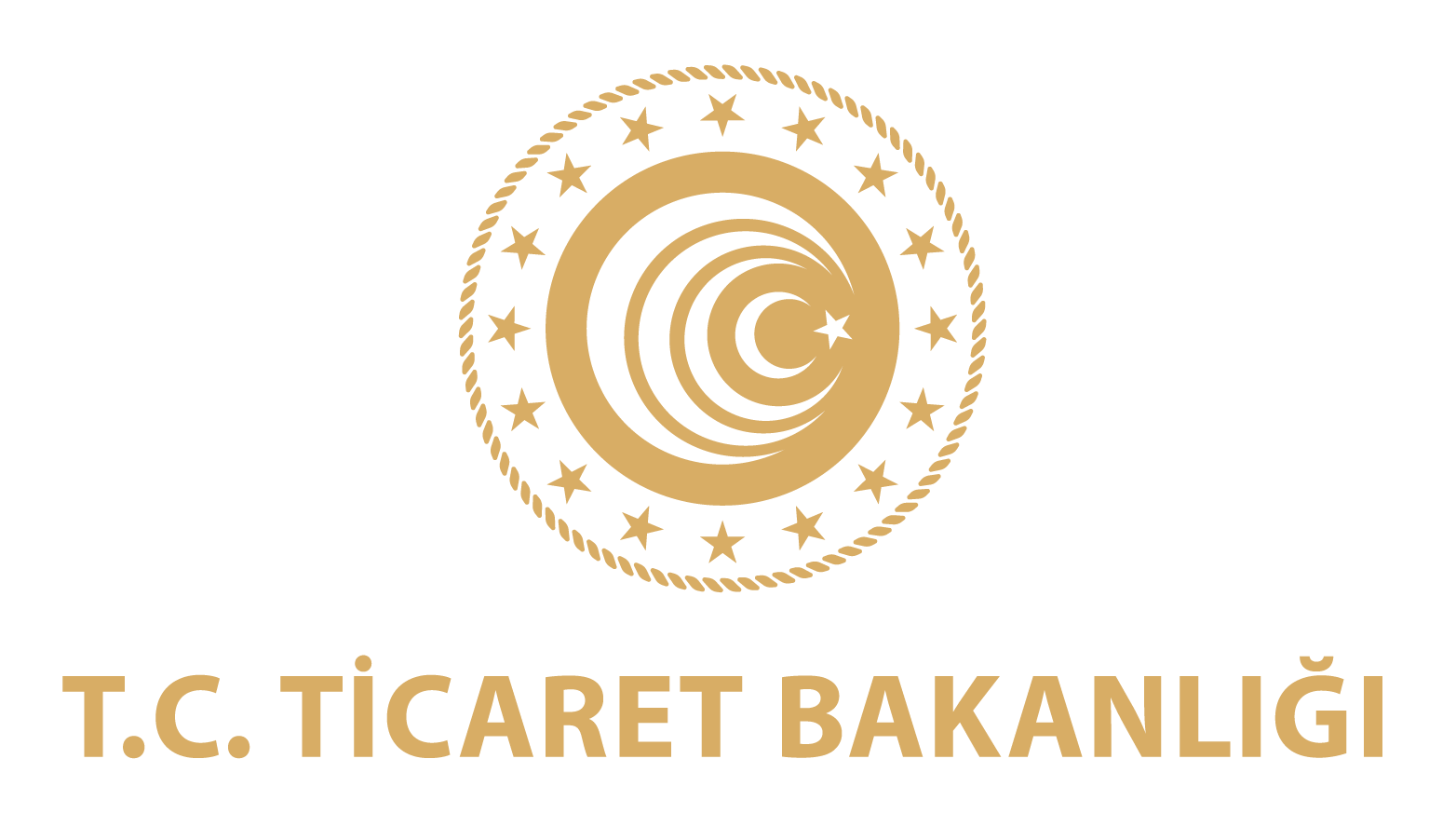 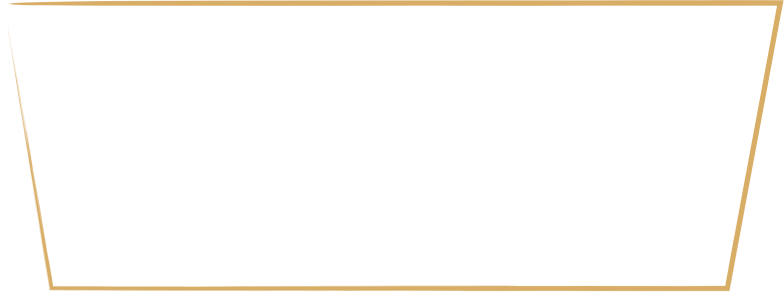 TÜRKİYE İHRACATI VE İHRACATA YÖNELİK DEVLET DESTEKLERİ

Aralık 2023
İHRACAT 
GENEL MÜDÜRLÜĞÜ
İHRACAT 
GENEL MÜDÜRLÜĞÜ
İHRACATIMIZIN GENEL GÖRÜNÜMÜ
VE ÖNEMLİ TESPİTLER
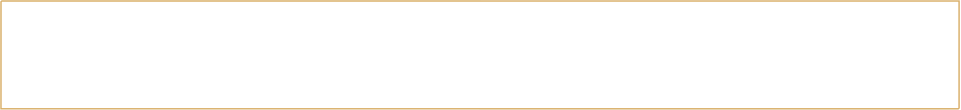 1-  TÜRKİYE İHRACATÇI BİR ÜLKEDİR.

Türkiye’nin küresel mal ihracatından aldığı pay 2022 yılında %1,02’ye ve 2023 yılının ilk iki çeyreğinde de %1,03’e yükselmiştir. 2028 yılı hedefi ise ülkemizin küresel ihracattaki payını %1,2’ye çıkarmaktır. (2002’de %0,5)

2022 yılında 114 bin 561 firmamız ihracat gerçekleştirmiştir. Sadece 2023 yılı Eylül ayında 60 bin 229 firma ihracat yapmıştır. 

OVP kapsamında, ihracatımızın 2023 yılında 255 milyar dolara çıkmasını öngörmekteyiz. Program döneminin sonu olan 2026 yılında ise ihracatımızın 300 milyar doları aşmasını hedefliyoruz.

2- TÜRKİYE’NİN İHRACATTAKİ PAZARLARINI ÇEŞİTLENDİRMESİ ÖNEMLİDİR.

Bilindiği üzere Türkiye ihracatının çok önemli bir kısmını Avrupa’ya, Ortadoğu’ya özetle yakın ve çevre ülkelerine yapmaktadır. Küresel ticarette çok önemli payları olan ABD, Japonya, Çin başta olmak üzere ülkemize coğrafi olarak nispeten uzak ülkelere yönelik ihracatımızın artırılması için ilave destekler ve yoğun tanıtım çalışmaları başta olmak üzere somut eylemler içeren UZAK ÜLKELER STRATEJİSİ’ni hayata geçirdik. 

3- TÜRKİYE İHRACATININ GELECEĞİ PARLAKTIR. 

2022 yılında 254,2 milyar dolar olarak gerçekleşen ihracatımız, dinamik ve güçlü yapısını bir kez daha ortaya koymuştur.
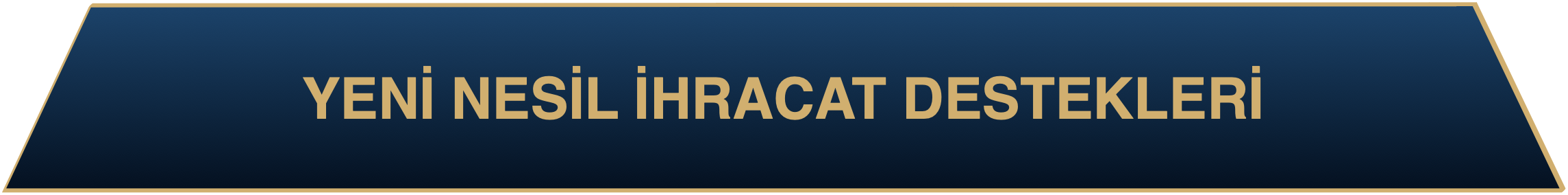 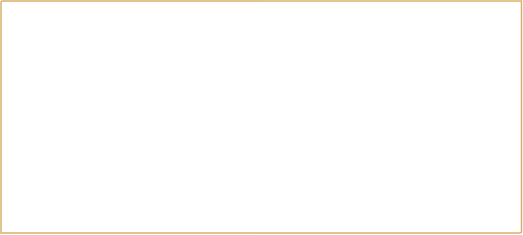 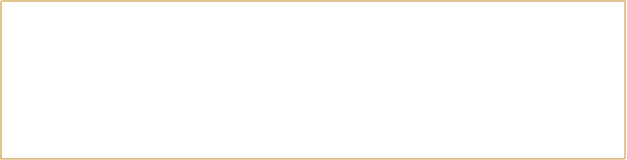 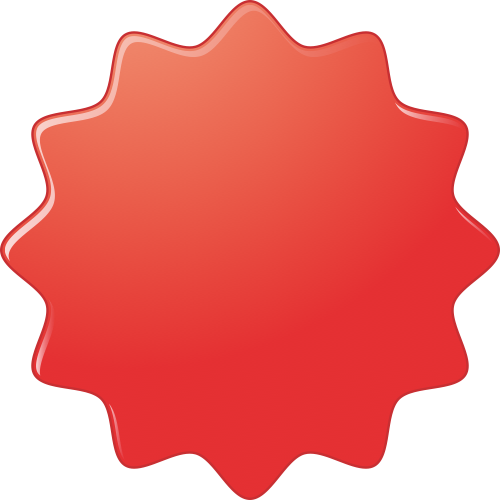 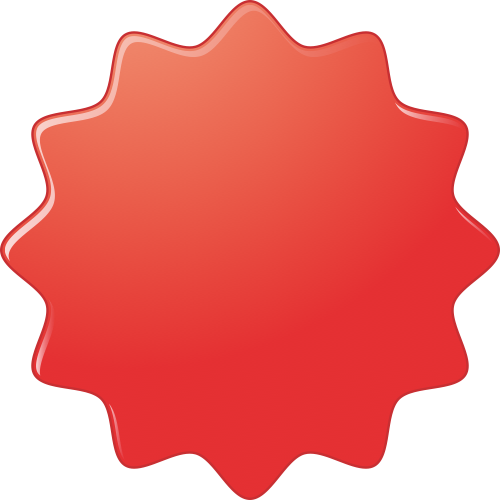 Pazara Giriş Projesi Hazırlama Desteği
Çok Kanallı Zincir Mağaza Desteği
İhracat Konsorsiyumları Desteği
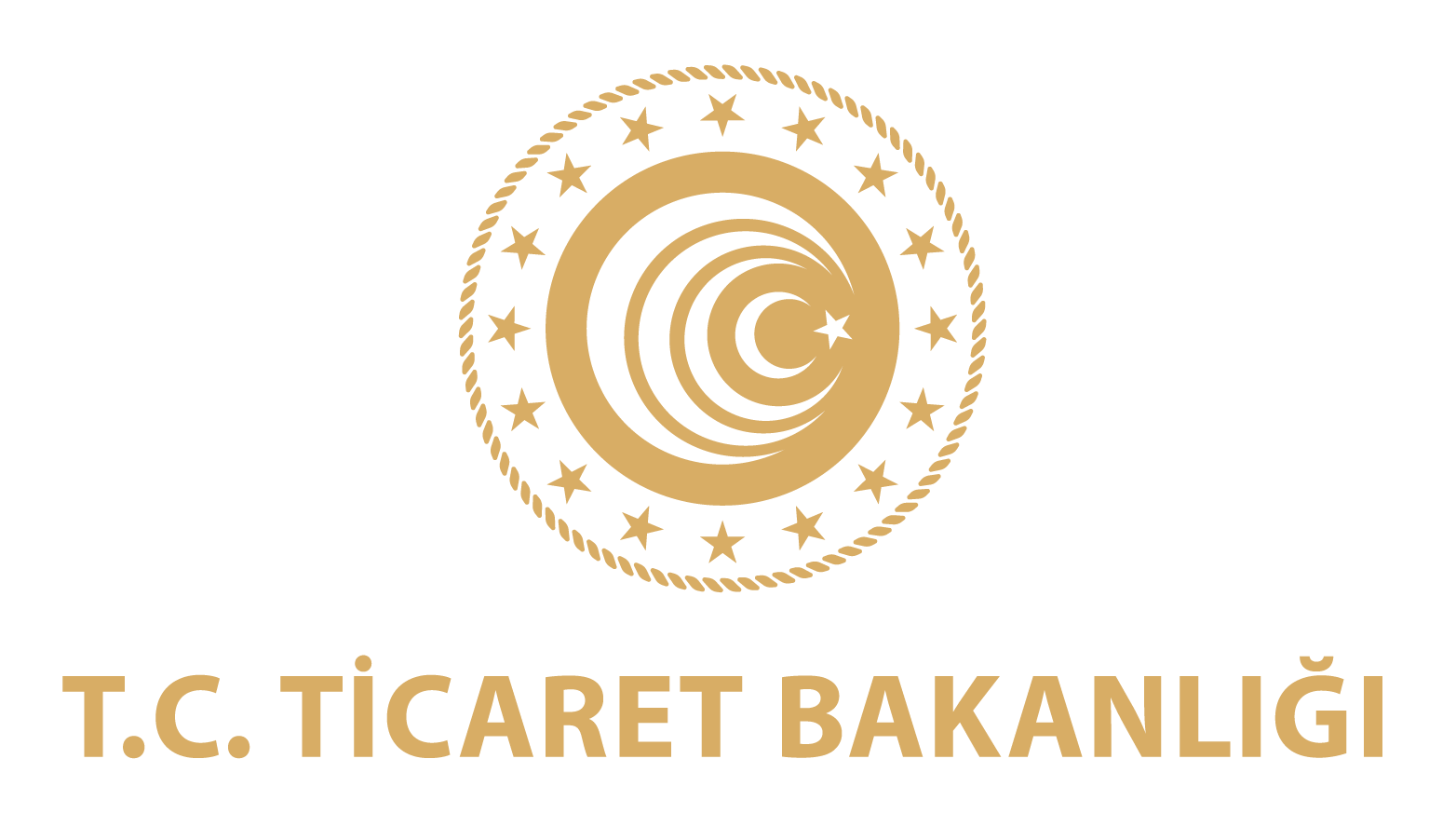 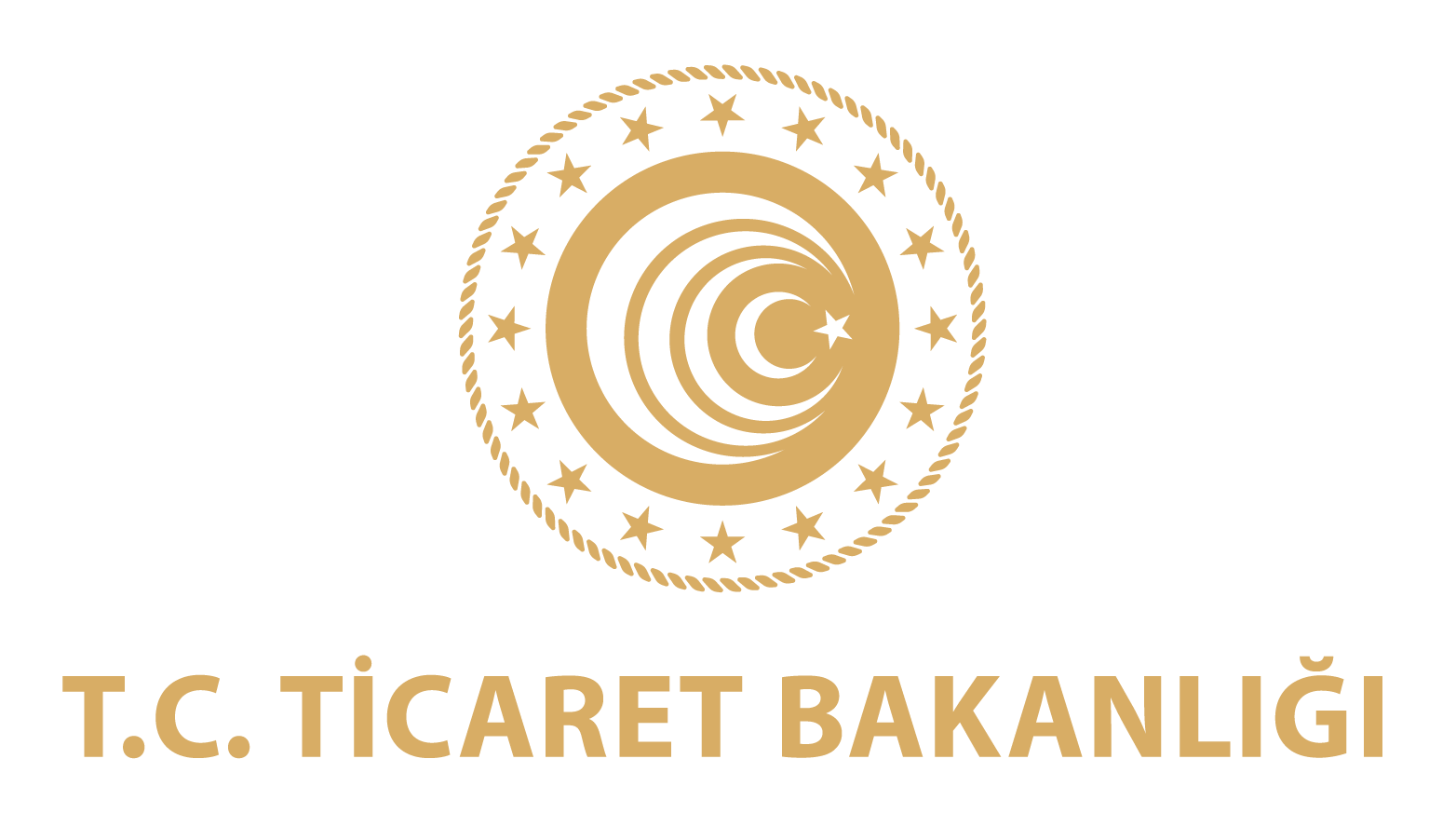 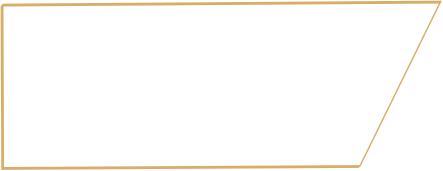 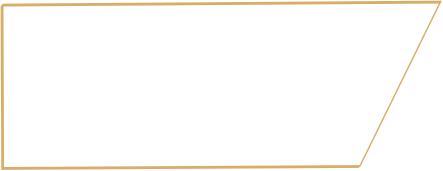 UR-GE Projesi Desteği,
Pazara Giriş Rapor Desteği,
Sanal Fuara Katılım Desteği,
Sektörel Heyet Destekleri,
Sanal Ticaret Heyeti Desteği,
Tanıtım Projesi Desteği
YENİ
DESTEK 
UNSURLARI
İŞBİRLİĞİ 
KURULUŞLARINA 
YÖNELİK 
DESTEKLER
Marka ve TURQUALITY® Destek 
Programı
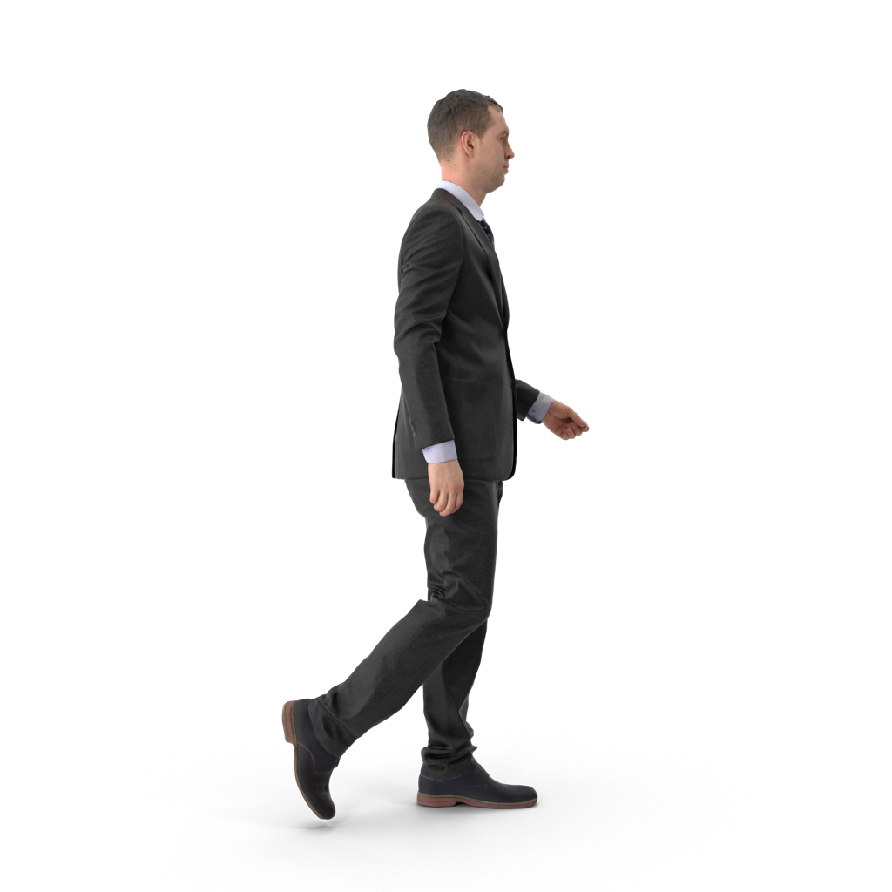 Gemi ve Yat Sektöründe Faaliyet Gösteren Şirketlere Tasarım Desteği
5973 Sayılı İhracat Destekleri Hakkında Karar
Tasarım ve Ürün Geliştirme Projesi Desteği
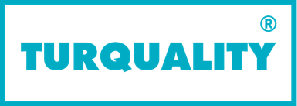 İhracat Kredi Sigortası Tazmin Desteği
Tasarımcı Şirket/ Tasarım Ofisi Desteği
Proje Bazlı İhracat Sigorta Desteği
Eximbank’ın Uyguladığı Faiz Oranı ile CIRR Arasındaki Farkın Desteklenmesi
5986 Sayılı E-İhracat Destek Paketi
Birim Kira Desteği
Yurt Dışı Şirket ve Yurt Dışında Yerleşik Şirkete Ait Marka Alım Desteği
Tanıtım Desteği
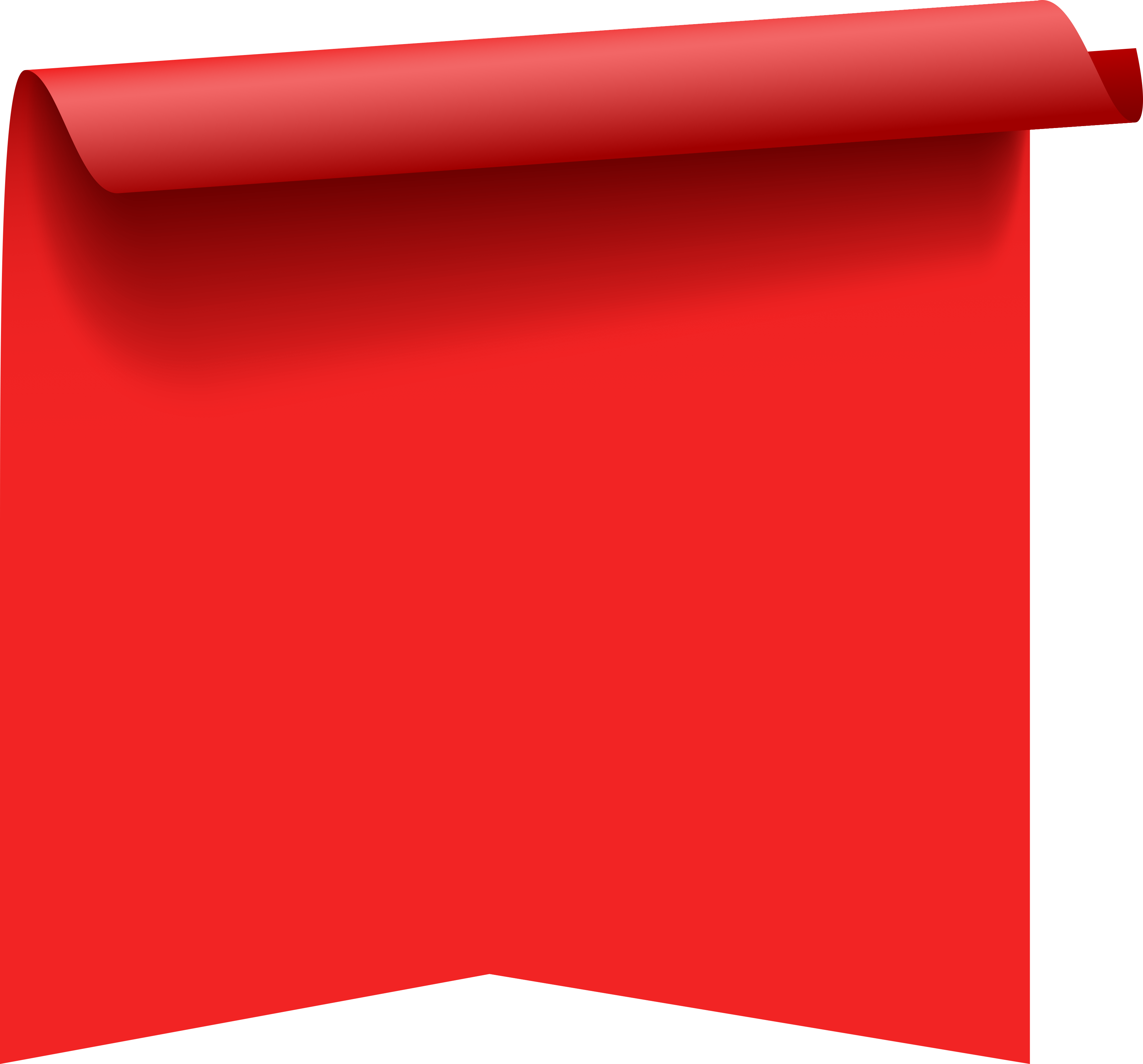 Küresel Tedarik Zinciri Yetkinlik Projesi Desteği
Yurt Dışı Marka Tescil Faaliyetlerinin Desteklenmesi
Yurt Dışı Fuar Desteği
DİJİTAL PAZARLAMA, 
SİPARİŞ KARŞILAMA, 
YURTDIŞI PAZARYERİ ENTEGRESYONU, ÇEVRİMİÇİ MAĞAZA OLUŞTURMA
Yurt İçi Fuar Desteği
Yurt Dışı Pazar Araştırması Desteği
Pazara Giriş Belgelerinin Desteklenmesi
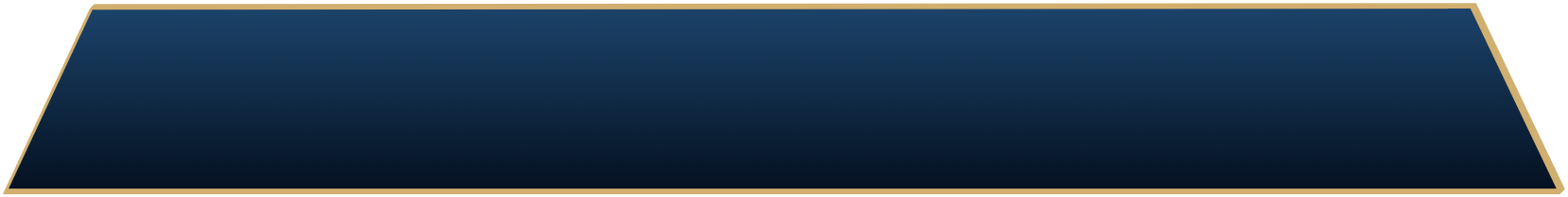 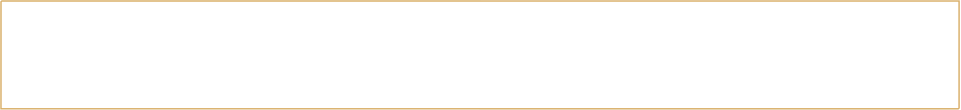 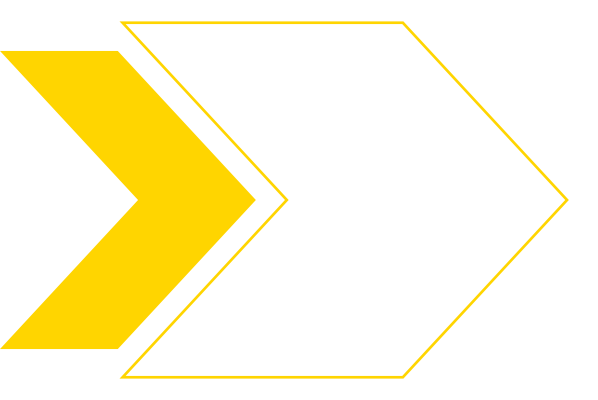 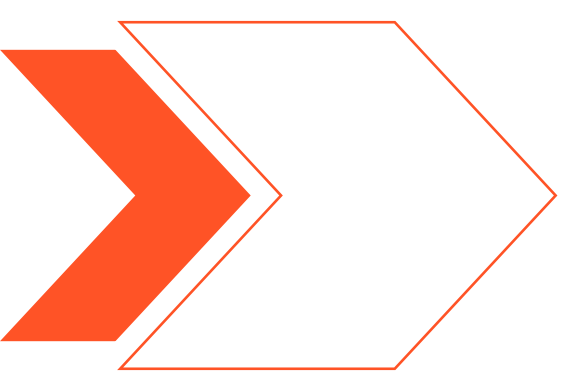 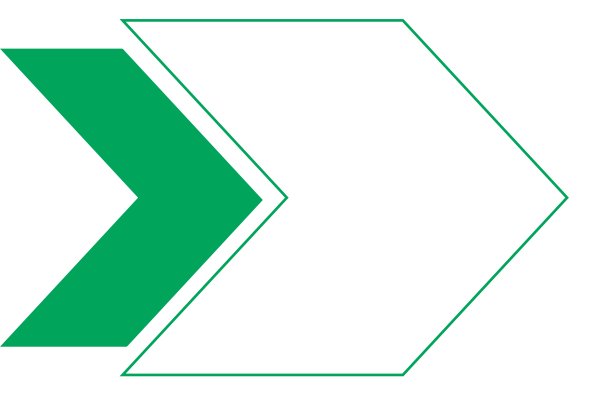 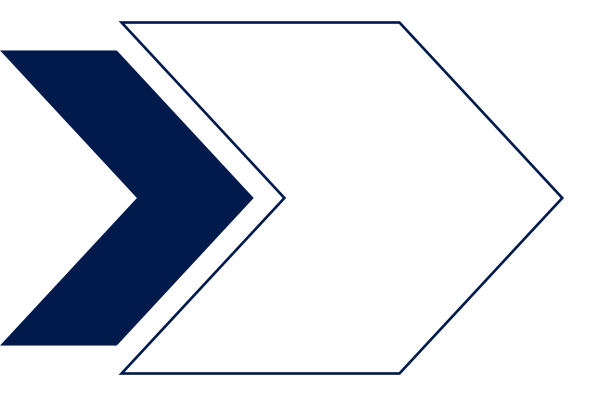 İHRACATA YÖNELİK DEVLET DESTEKLERİ SİSTEMİNİN BAŞLICA ÖZELLİKLERİ
ÖDEME 
AL
BAŞVUR
BELGELE
HARCA
1- Kaynak: Destekleme ve Fiyat İstikrar Fonu: 10 milyar TL’nin üzerinde yıllık bütçe
(ürün ihracatı ve hizmet ihracatı)

2- İncelemeci Kuruluşlar: İhracatçı Birlikleri Genel Sekreterlikleri ve Bakanlık taşra teşkilatı, otomasyon (Destek Yönetim Sistemi-DYS) altyapısı. 

3- Ödeme emri: Bakanlığımızca incelemeci kuruluşların intikal ettirdiği dokümanların incelenmesi ve nihai ödeme için Türkiye Cumhuriyet Merkez Bankası’na ödeme emri intikali
BAŞVURU SÜRECİ
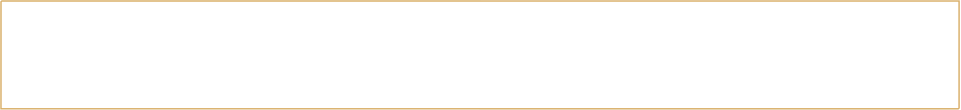 DESTEK YÖNETİM SİSTEMİ
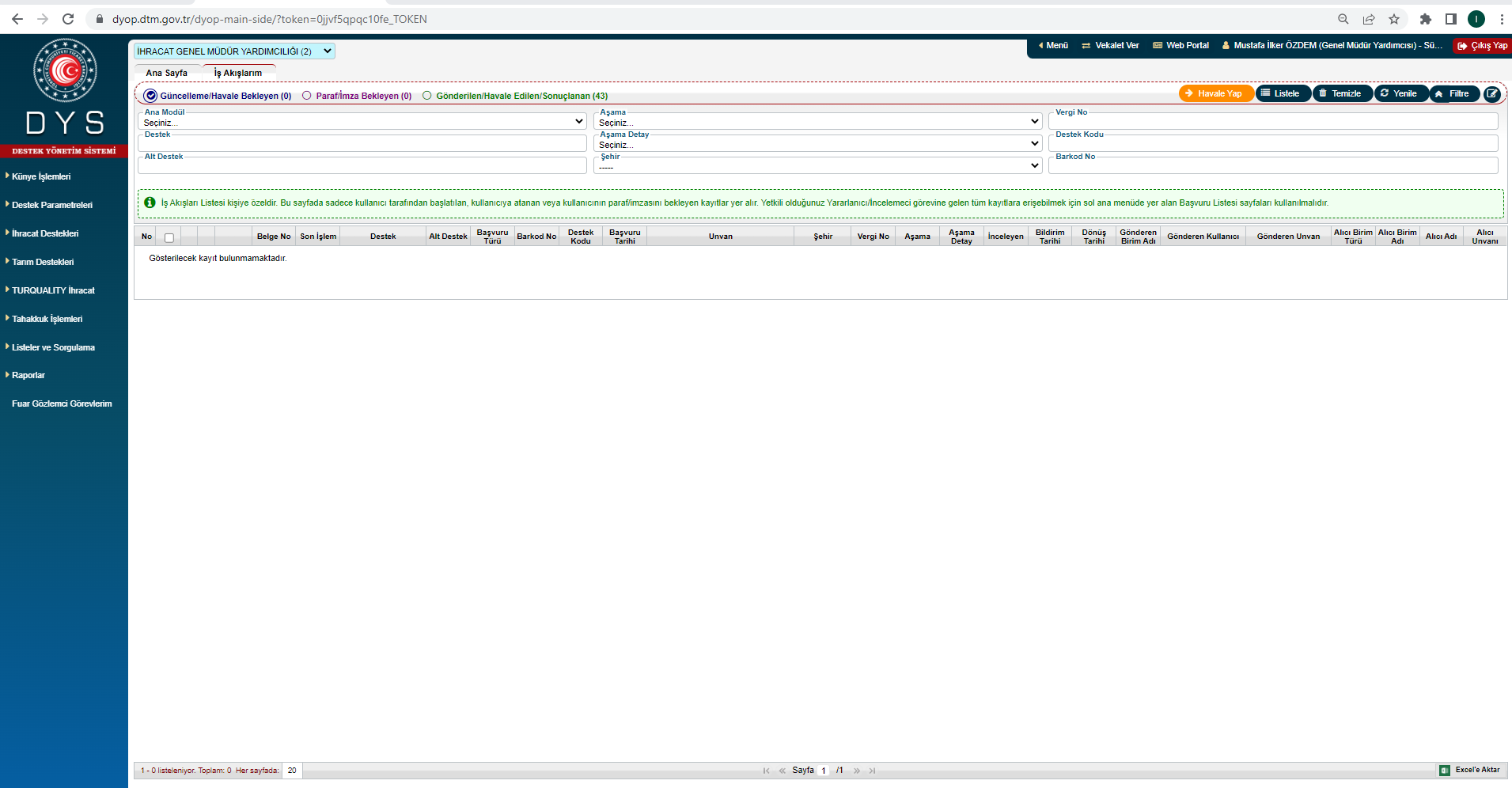 Bakanlığımızın en önemli dijital dönüşüm projelerinden biri olan Destek Yönetim Sistemi (DYS),
 
İhracata Yönelik Devlet Desteklerine (ihracat ve hizmet ticareti) ve Turquality
Dahilde İşleme Rejimi (DİR), HİR, VRHİB, 
 
ilişkin başvuru, değerlendirme/sonuçlandırma ve raporlama/analiz süreçlerinin internet ortamında ve tek platformda yürütülmesine olanak sağlayan internet üzerinden ulaşılan içerik yönetim sistemidir.
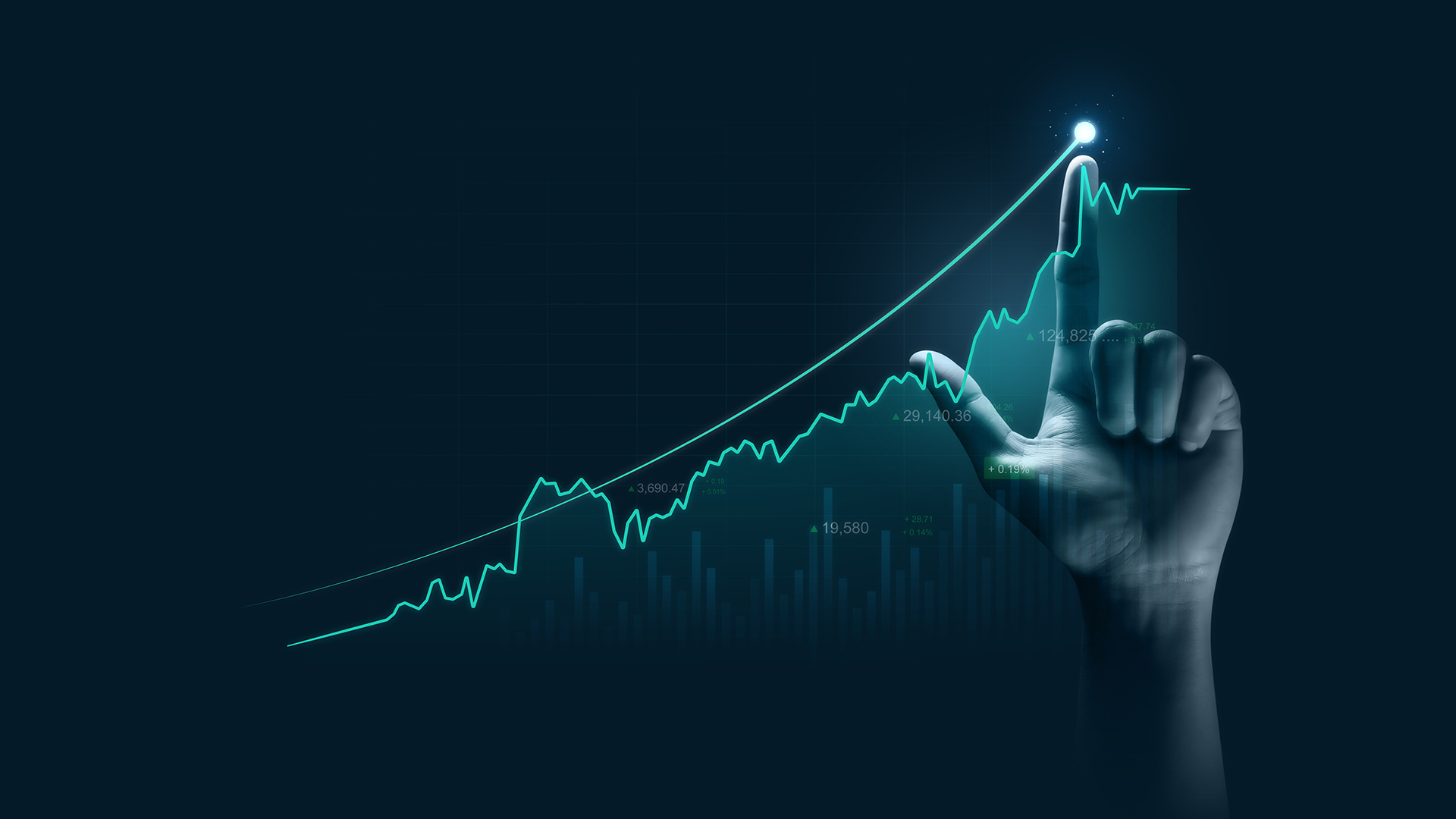 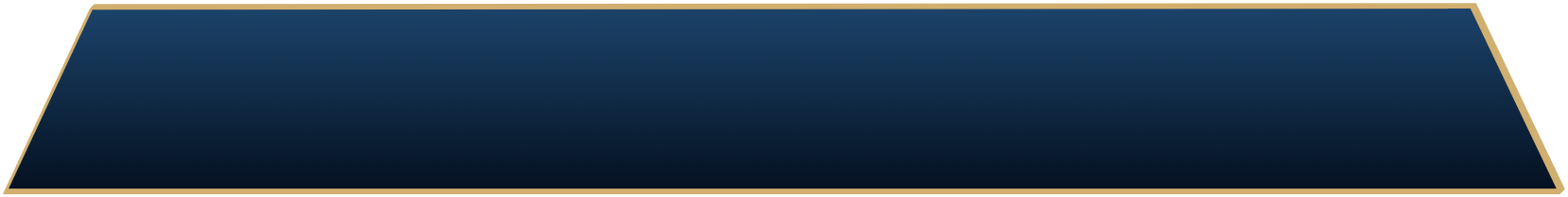 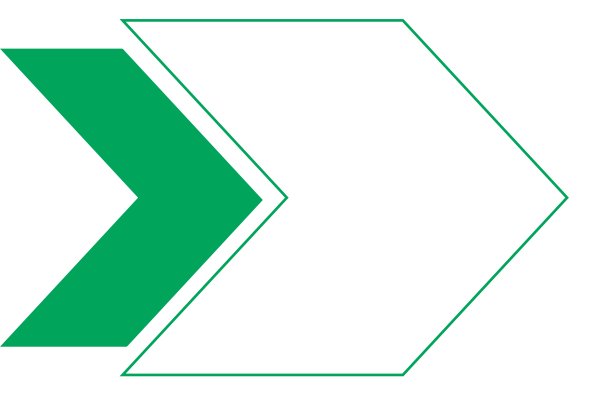 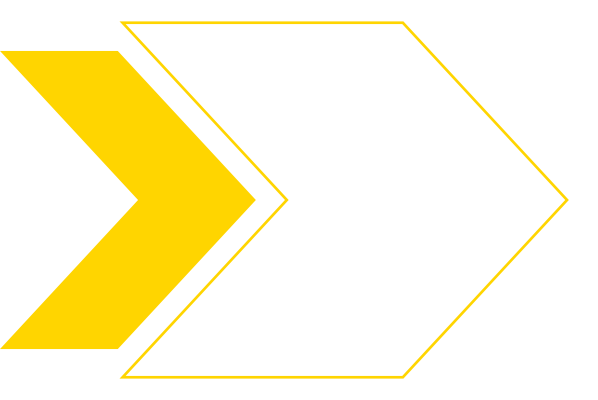 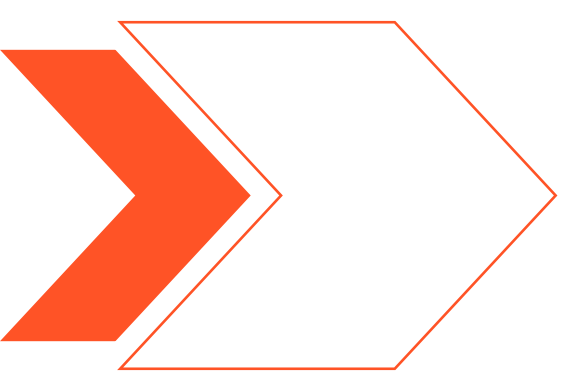 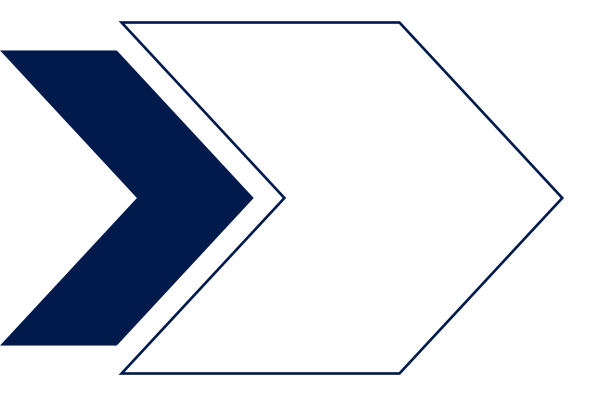 PREFİNANSMAN  SİSTEMATİĞİ
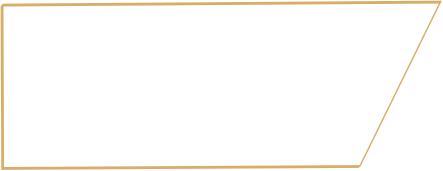 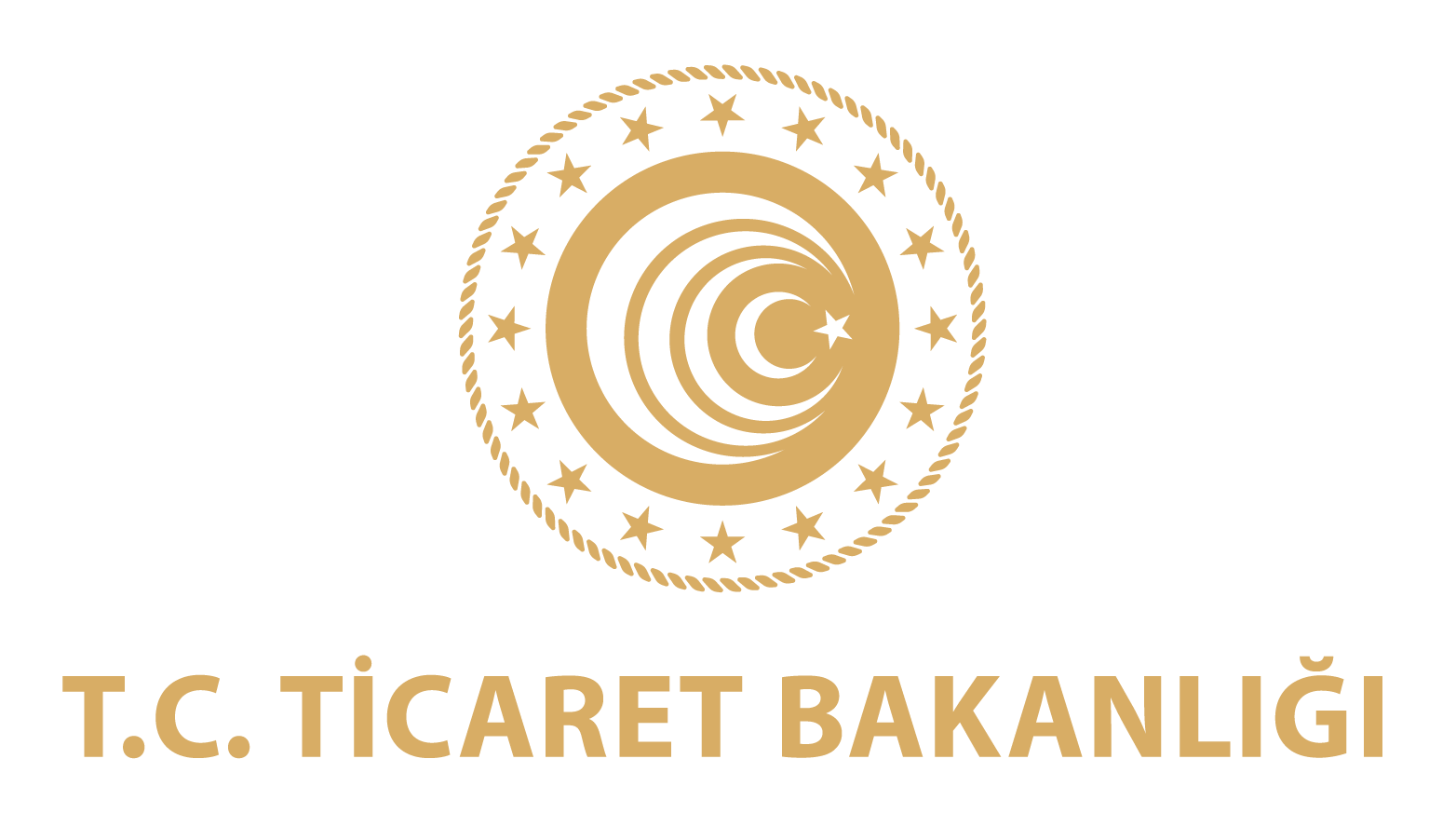 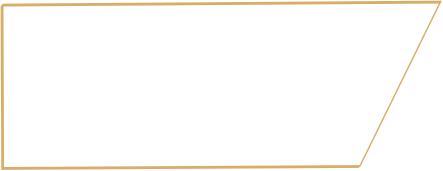 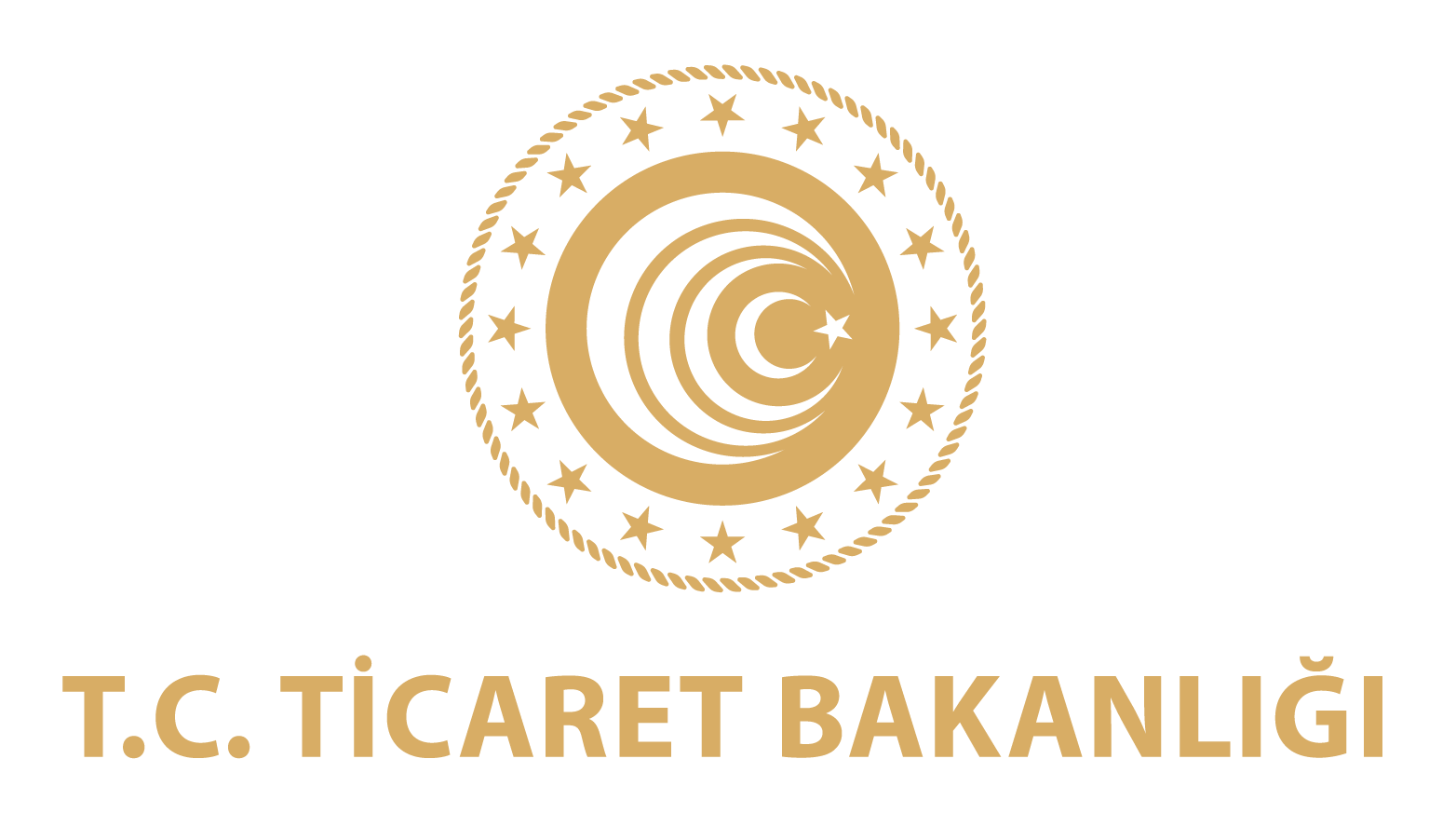 ONAY 
AL
ÖDEME 
AL
HARCA
BAŞVUR
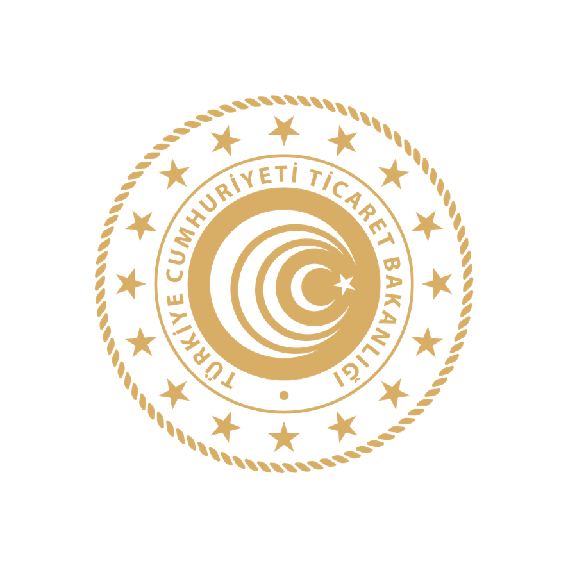 AMAÇ: Firmaların finansman yükünü azaltmak ve kredi kabiliyetlerini artırmak amacıyla, Bakanlığımızca yürütülen proje/program/statü bazlı destek programları dahilinde, şirketlere finansman ve teminat imkanı sağlanmasıdır.
 
KAPSAM: Pazara Giriş, Küresel Tedarik Zinciri, Tasarım ve Ürün Geliştirme Projeleri ile Marka ve TURQUALITY® ile E-Turquality (Bilişim Yıldızları) Programları, İhracat Konsorsiyumları ve E-İhracat Konsorsiyumları başvurularına ön onay/onay verilen şirketler, Bakanlığımız, Türk Eximbank ve İGE A.Ş. arasında gerçekleştirilen ihracatçılara prefinansman sağlanmasına ilişkin protokol kapsamında Türk Eximbank’a prefinansman (kredi) başvurusu yapabilmektedir. Türk Eximbank tarafından prefinansman kredisi onaylanan ihracatçılara İGE A.Ş. tarafından teminat desteği sağlanmasına yönelik değerlendirme gerçekleştirilmektedir.
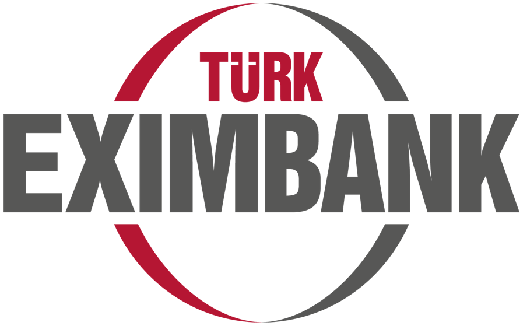 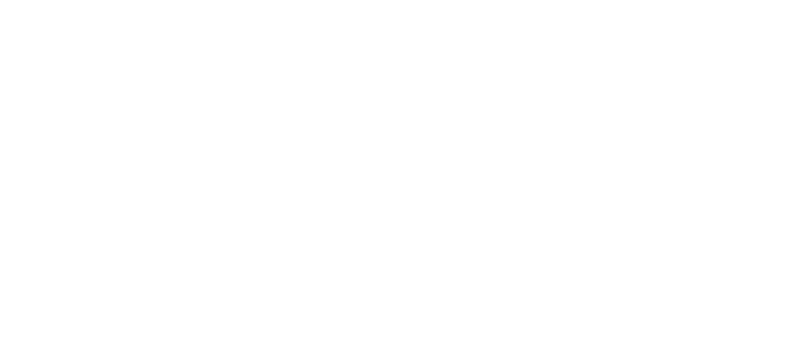 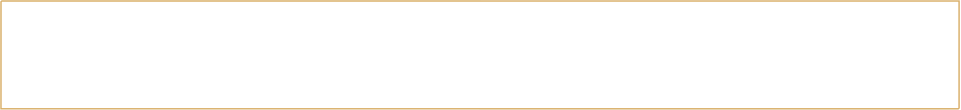 HEDEF SEKTÖRLER
GIDA

KİMYA

MAKİNE

OTOMOTİV

ELEKTRİK - ELEKTRONİK
Bakanlığımızca gerçekleştirilen İhracat Ana Planı çalışması sonrasında söz konusu 5 sektör hedef sektör olarak belirlenmiş bulunmaktadır.
HEDEF ÜLKELER
TİCARET BAKANLIĞI’NIN İHRACATÇILAR İÇİN ÖNEM TAŞIYAN DİĞER FAALİYETLERİ- YEŞİL PASAPORT
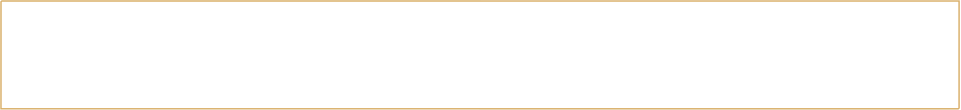 İhracatçılarımızın dünyanın her noktasında vize beklemeden, alıcıları ile aktif ve hızlı şekilde temas edebilmelerini sağlamak amacıyla 23.03.2017 tarihinde yürürlüğe konulan düzenlemeyle hususi damgalı (yeşil) pasaport ile pek çok ülkeye vizesiz seyahatin yolu açılmıştır.
	Başvuru şartları: 
Son üç yıllık ihracat dikkate alınmaktadır. Son üç yılda her yıl ihracat yapma şartı yoktur.
Yıllık ortalama ihracatı 500 Bin Doları üzerinde olan ( 3 yıllık Toplam İhracatı 1.5 Milyon Dolar üzerinde olan)  ihracatçı firma temsilcilerine yeşil pasaport verilecektir.
500 Bin -10 milyon ABD Doları (10 milyon dolar dahil) arasında olan firmalara 1, 
(Toplam İhracat 1,5 Milyon ile 30 Milyon arası)
b. 10 milyon - 25 milyon ABD Doları arasında olan firmalara 2, 
(Toplam İhracat 30,01 Milyon ile 75 Milyon arası)
c. 25 milyon -50 milyon ABD Doları arasında olan firmalara 3, 
(Toplam İhracat 75,01 Milyon ile 150 Milyon arası)
ç. 50 milyon - 100 milyon ABD Doları arasında olan firmalara 4, 
(Toplam İhracat 150,01 Milyon ile 300 Milyon ABD Doları arası)
d. 100 milyon dolar üzerinde ihracatı olan firmalara ise 5 (Toplam İhracatı 300,01 Milyon ABD Doları üzerinde olmalı)
TİCARET BAKANLIĞI’NIN İHRACATÇILAR İÇİN ÖNEM TAŞIYAN FAALİYETLERİ- DAHİLDE İŞLEME REJİMİ
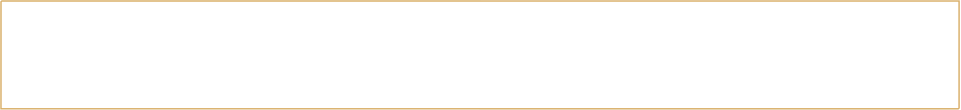 İthalatta Doğacak KDV’nin Teminata Bağlanması
Dahilde İşleme Rejimi (DİR) özetle; bir proje yaklaşımı içerisinde, kapasite raporunuz doğrultusunda belli bir zaman dilimi içerisinde ihraç edeceğiniz ürünlerin bünyesinde kullanacağınız girdilerin gümrük muafiyetli olarak, ticaret politikası önlemlerine tabi olmaksızın bir teminat gösterilmek şartıyla ithal edilmesi veya KDV tecil terkin sistemi içerisinde yurtiçi alıma konu edilmesi yönündeki ekonomik etkili rejimdir.
13
TİCARET BAKANLIĞI’NIN İHRACATÇILAR İÇİN ÖNEM TAŞIYAN FAALİYETLERİ- TİCARET MÜŞAVİRLERİ
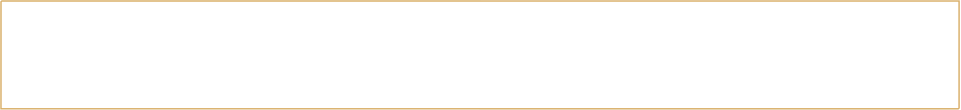 İhracatçılarımıza yurtdışı pazarlarda destek vermek üzere görevli Ticaret Müşavirlerimize birçok farklı kanaldan ulaşabilirsiniz.





https://ticaret.gov.tr/data/6412c89b13b87628d4049302/Ticaret_Musavirliklerimiz_ve_Ataseliklerimiz.pdf
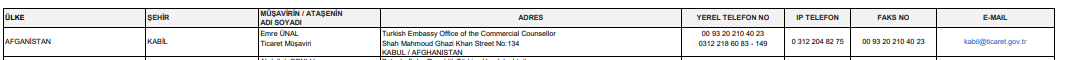 Müşavire danışın uygulaması iş dünyamızın Ticaret Müşavir ve Ataşelerimiz ileiletişimini kolaylaştırmak ve etkinleştirmek amacıyla oluşturulmuştur.

https://musaviredanisin.ticaret.gov.tr/
https://ticaret.gov.tr/yurtdisi-teskilati
İHRACATA YÖNELİK DEVLET DESTEKLERİNDEN FAYDALANARAK İHRACATINIZI BÜYÜTMEK
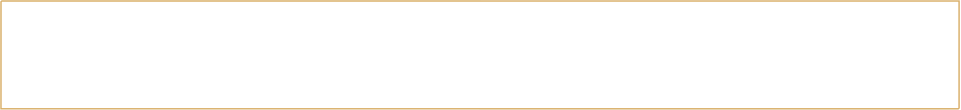 İş dünyamızın ihracatla büyümeleri, bu doğrultuda ülkemizin kalkınmasına büyük katkı verecekleri ve devletimizin zirvesi başta olmak üzere ilgili birimlerin ihracatımızın artırılması noktasında  iradeleri göz önüne alındığında iş dünyamızın hem ürün hem de hizmet ihracatıyla iştigalleri kritik önemdedir.
Bu kapsamda klasik bir yol haritası olarak;
1- Markanızı tescil etmek
2- Milli katılım fuarlarına katılmak, 
3- Ticaret Heyetlerine katılmak
4- Yurtdışı Pazar araştırması yapmak,
5- İşbirliği kuruşlarımızca devlet destekli UR-GE projelerine katılmak
6- Dahilde İşleme rejimi kullanarak dünya fiyatlarından hammadde almak,
7- Eximbank kredilerine başvurmak (İGE imkanlarını da dikkate alarak)
8- Yeşil pasaport edinmek
9- Yurtdışında ofis, mağaza, depo açmak
10- Ticaret Müşavirlerimiz ve Ticaret Ataşelerimizden pazar bazlı detaylı bilgi ve destek almak
11- Markalaşmak ve Turquality başta olmak üzere bu yöndeki destekleri kullanmak.
adımlarını kullanarak ihracat adımlarını atarak bu alanda derinleşme imkanınız mevcuttur.
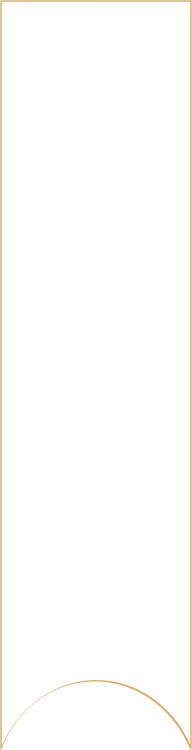 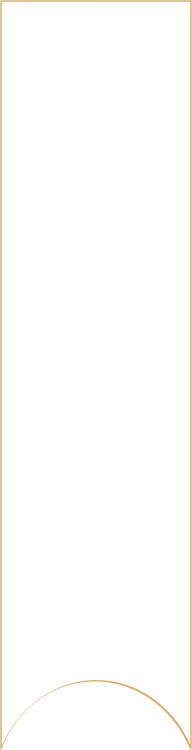 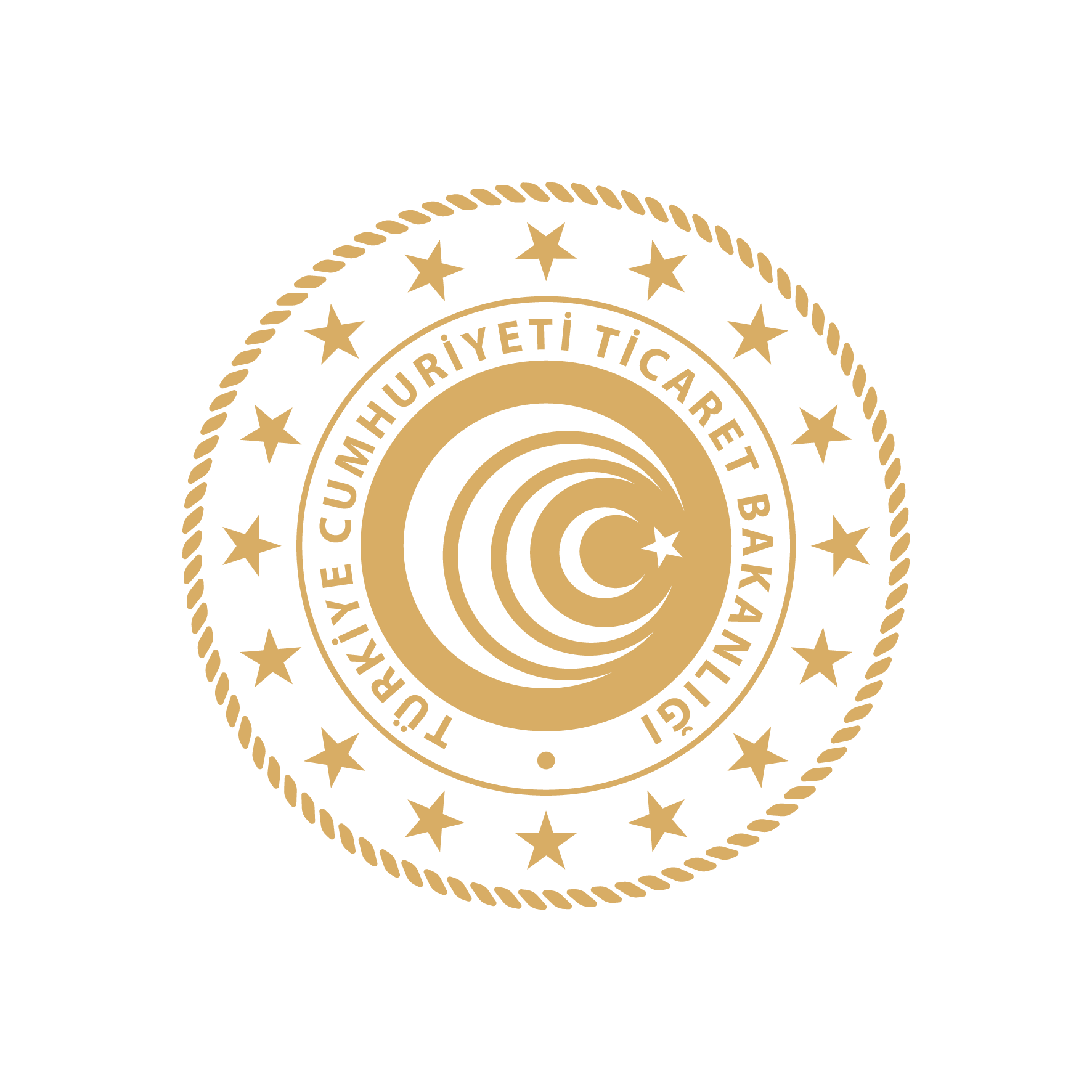 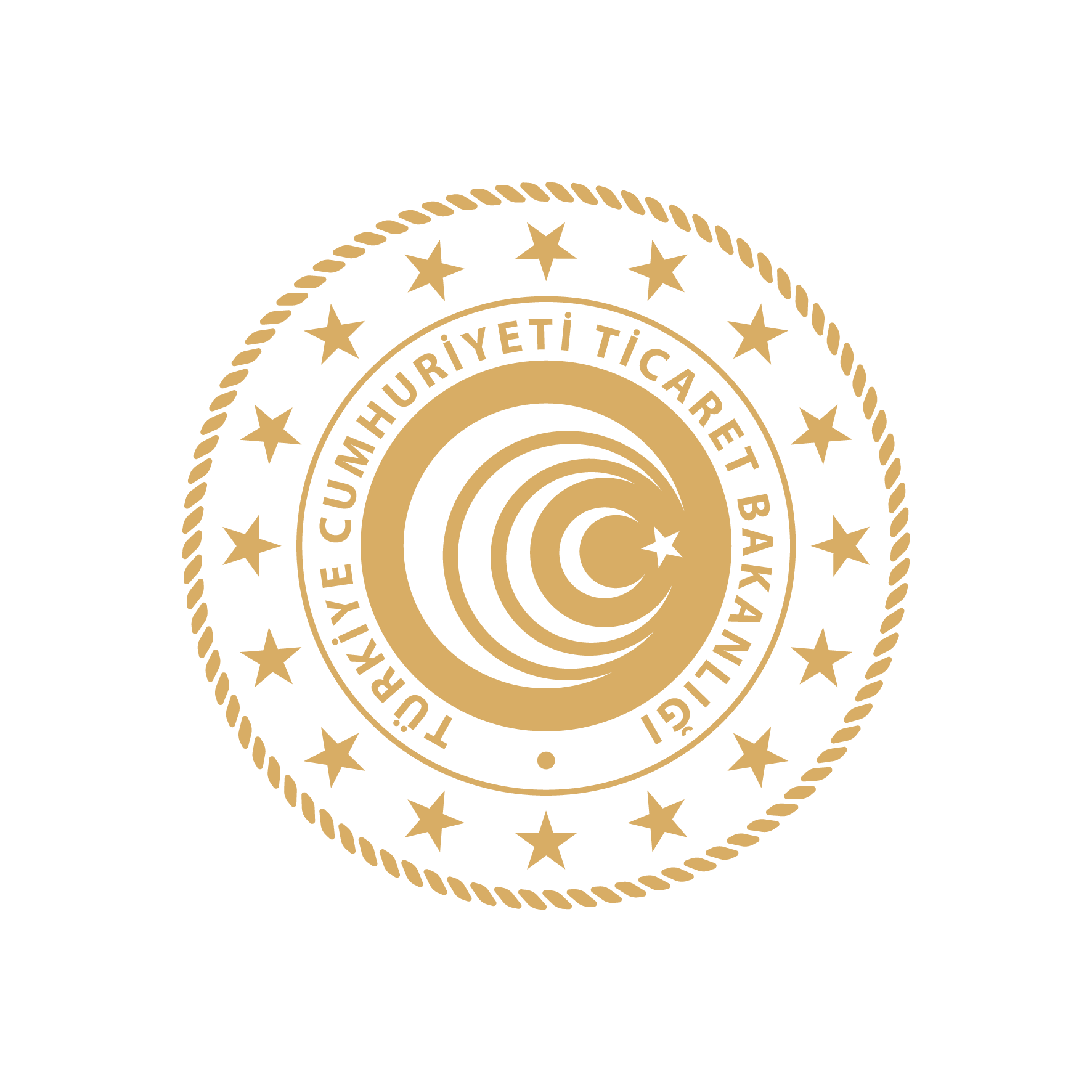 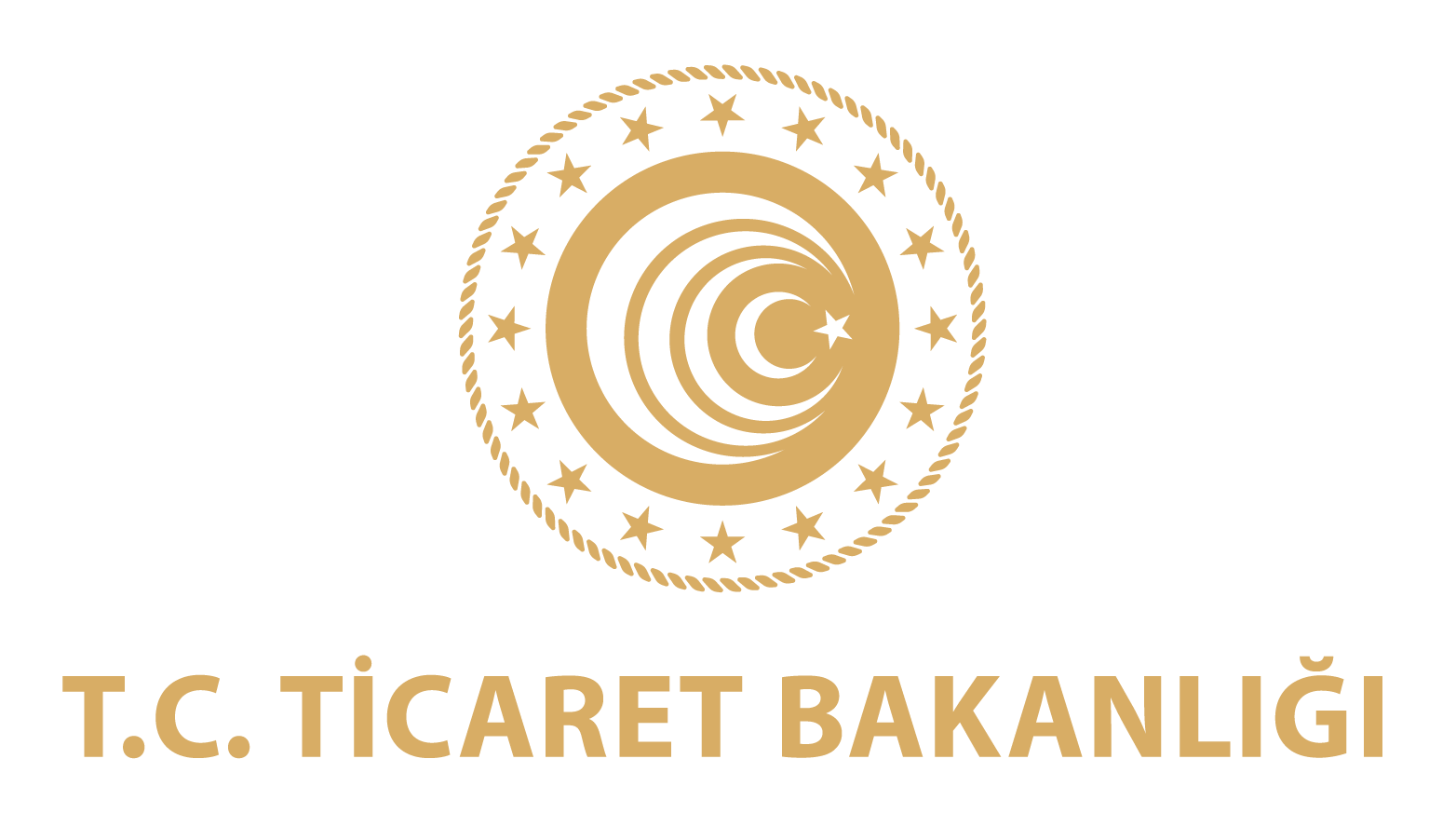 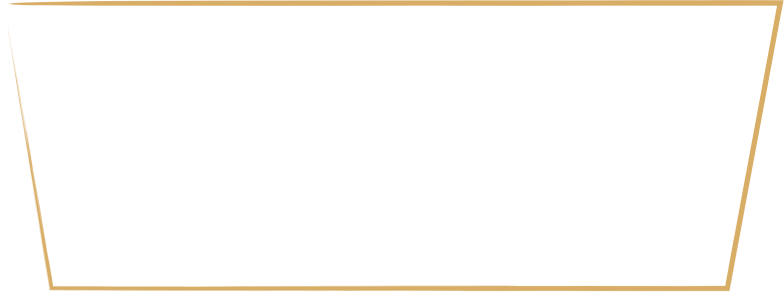 İHRACATA YÖNELİK DEVLET DESTEĞİ KALEMLERİ HAKKINDA GENEL BİLGİLER
İHRACAT 
GENEL MÜDÜRLÜĞÜ
İHRACAT 
GENEL MÜDÜRLÜĞÜ
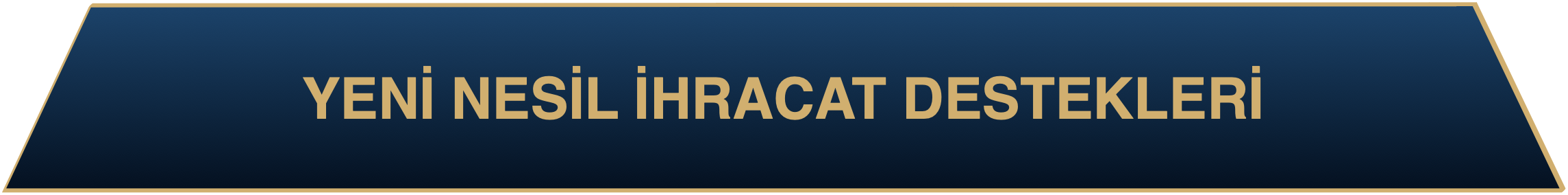 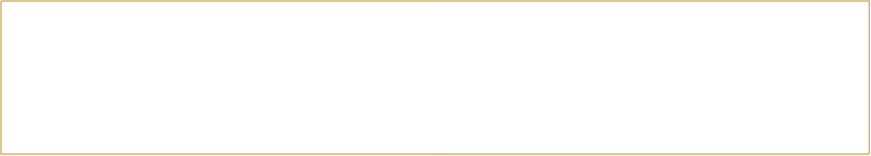 İhracata yönelik mevcut ve yeni destek programları bütüncül olarak tek çatı altında
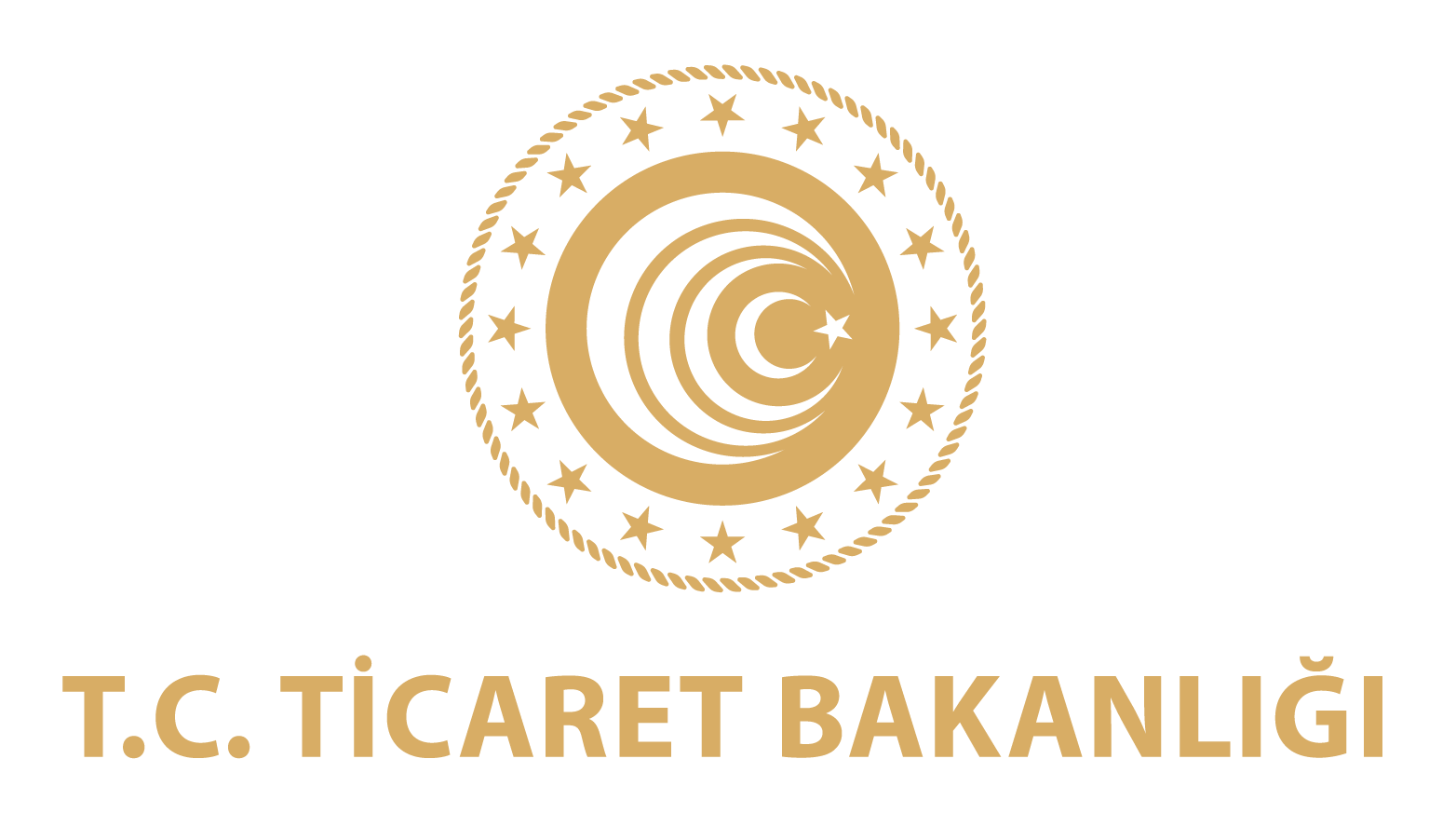 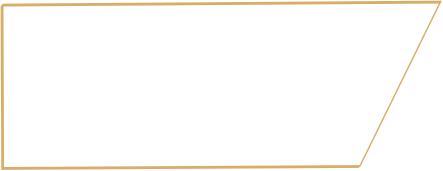 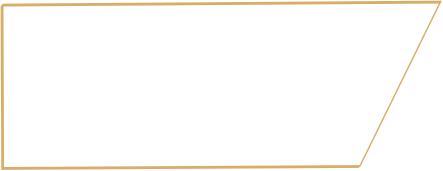 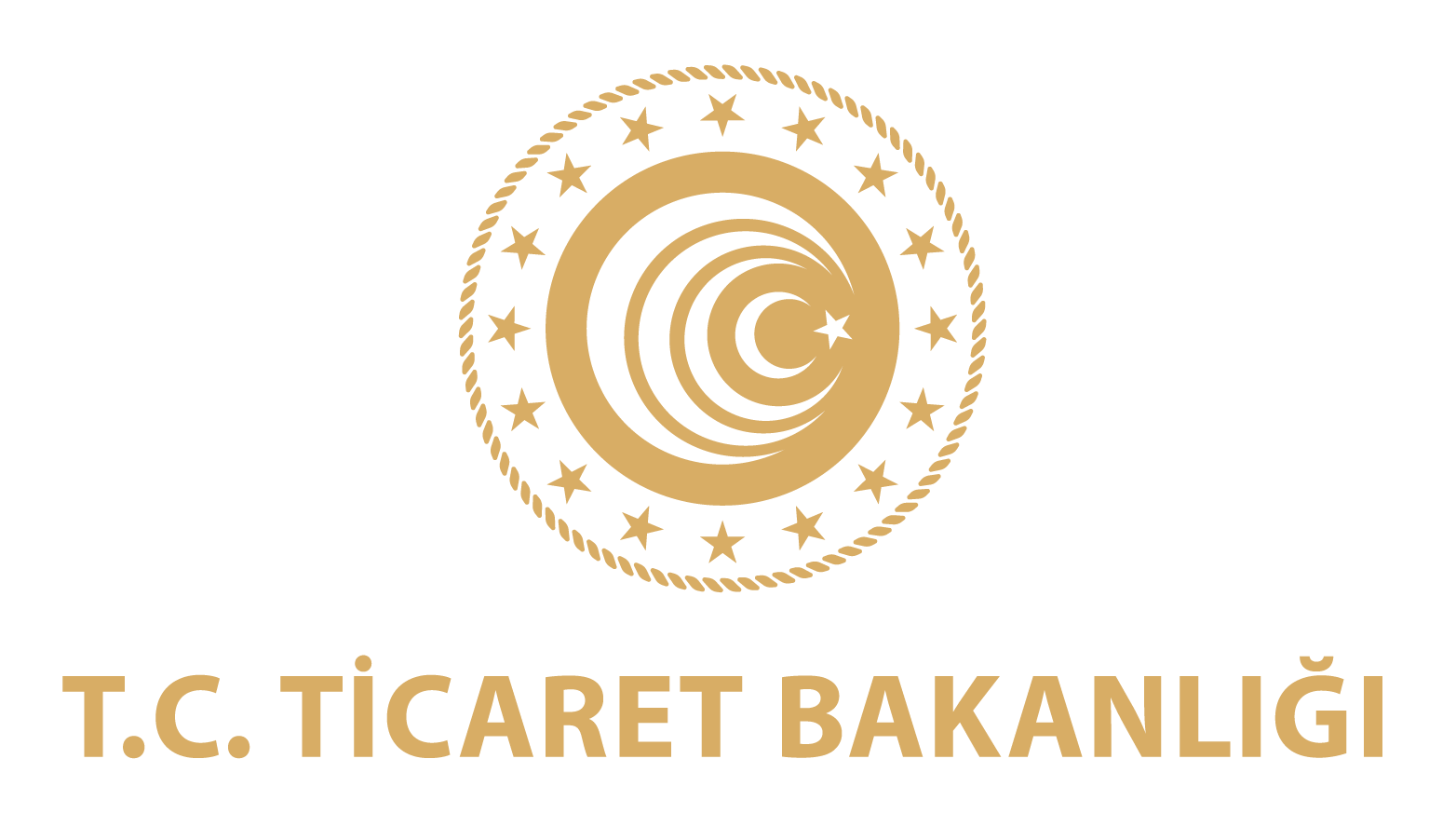 14 farklı mevzuat  (yaklaşık 200 sayfa) ile düzenlenen tüm destekler Çerçeve Üst bir Kararda toplandı.
Uygulamaya yönelik hususlar Genelgeler ile düzenlenerek güncel dinamiklerin hızlı bir şekilde mevzuata yansıtılması amaçlandı.
Hedef ülke hedef sektör uygulaması güçlendirildi
İhracatçı sayımızın artırılması, e-ihracatın yaygınlaştırılması amacıyla Yeni Nesil Destekler tasarlandı, mevcut desteklerde değişiklikler yapıldı
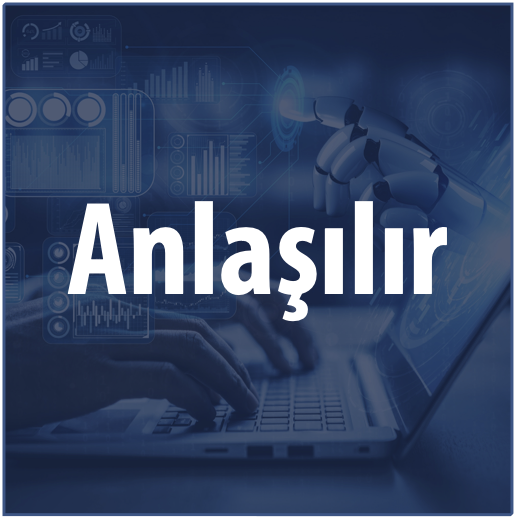 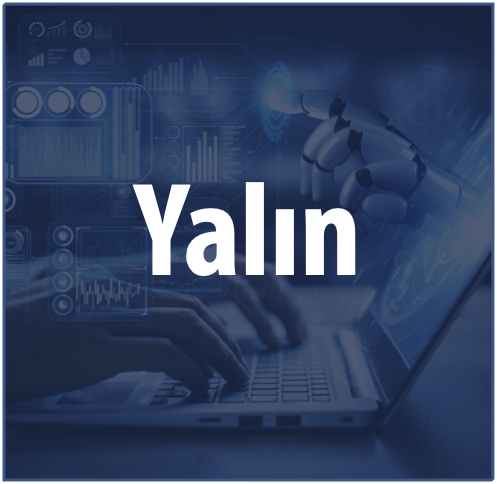 18 Ağustos 2022 tarihli 5973 Sayılı İhracat Destekleri Hakkında Karar
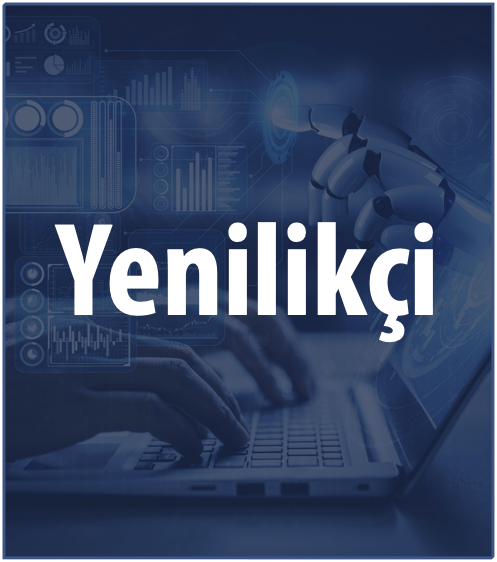 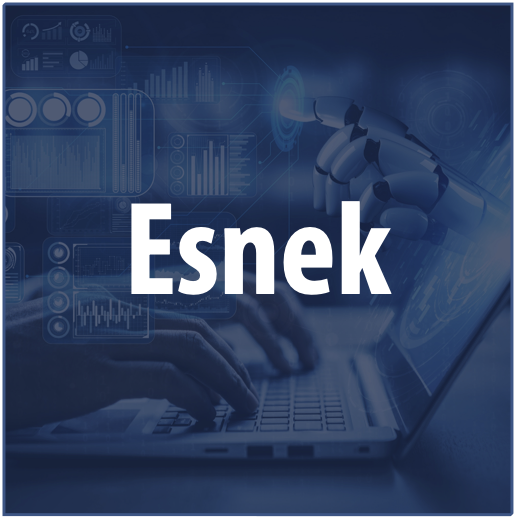 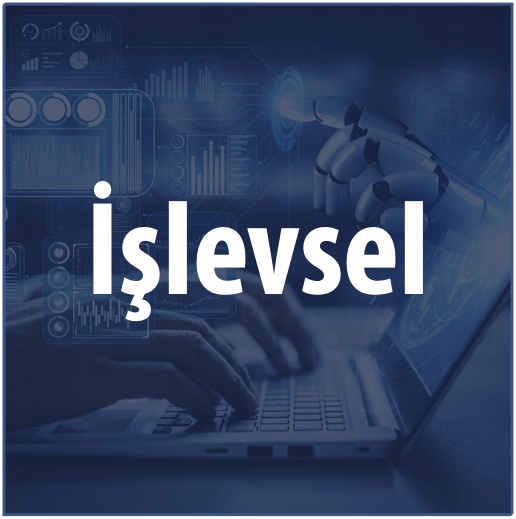 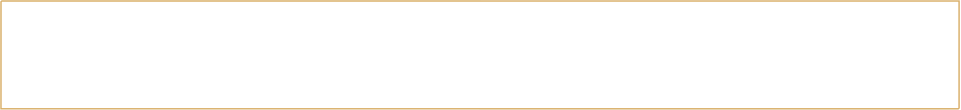 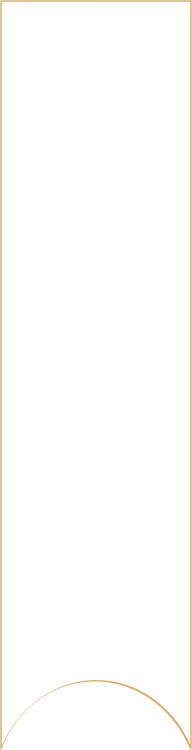 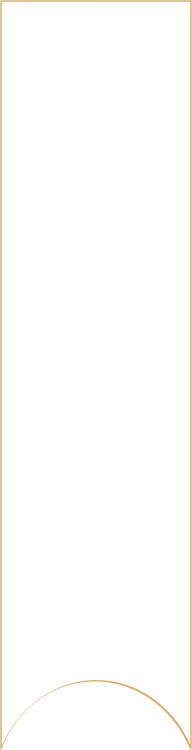 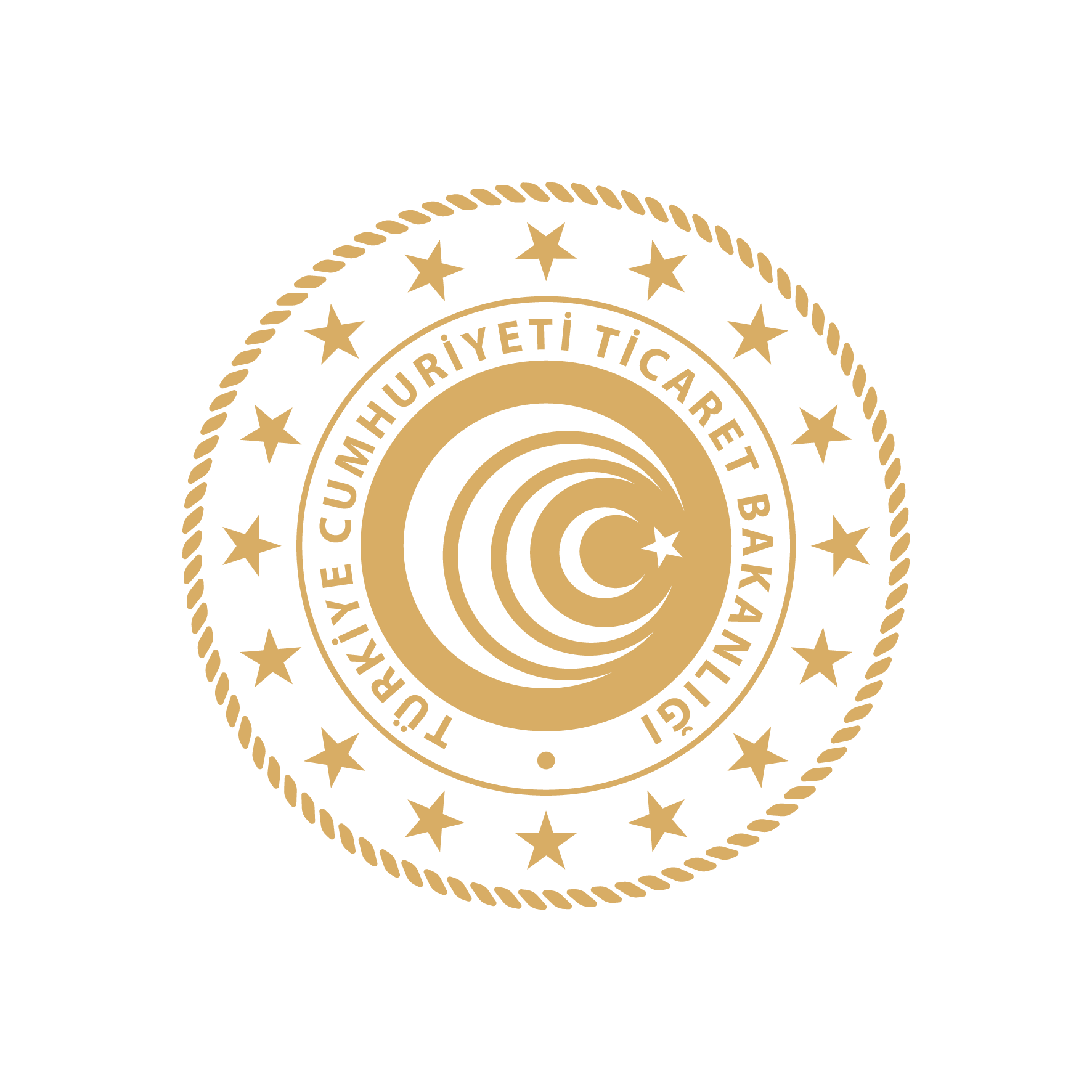 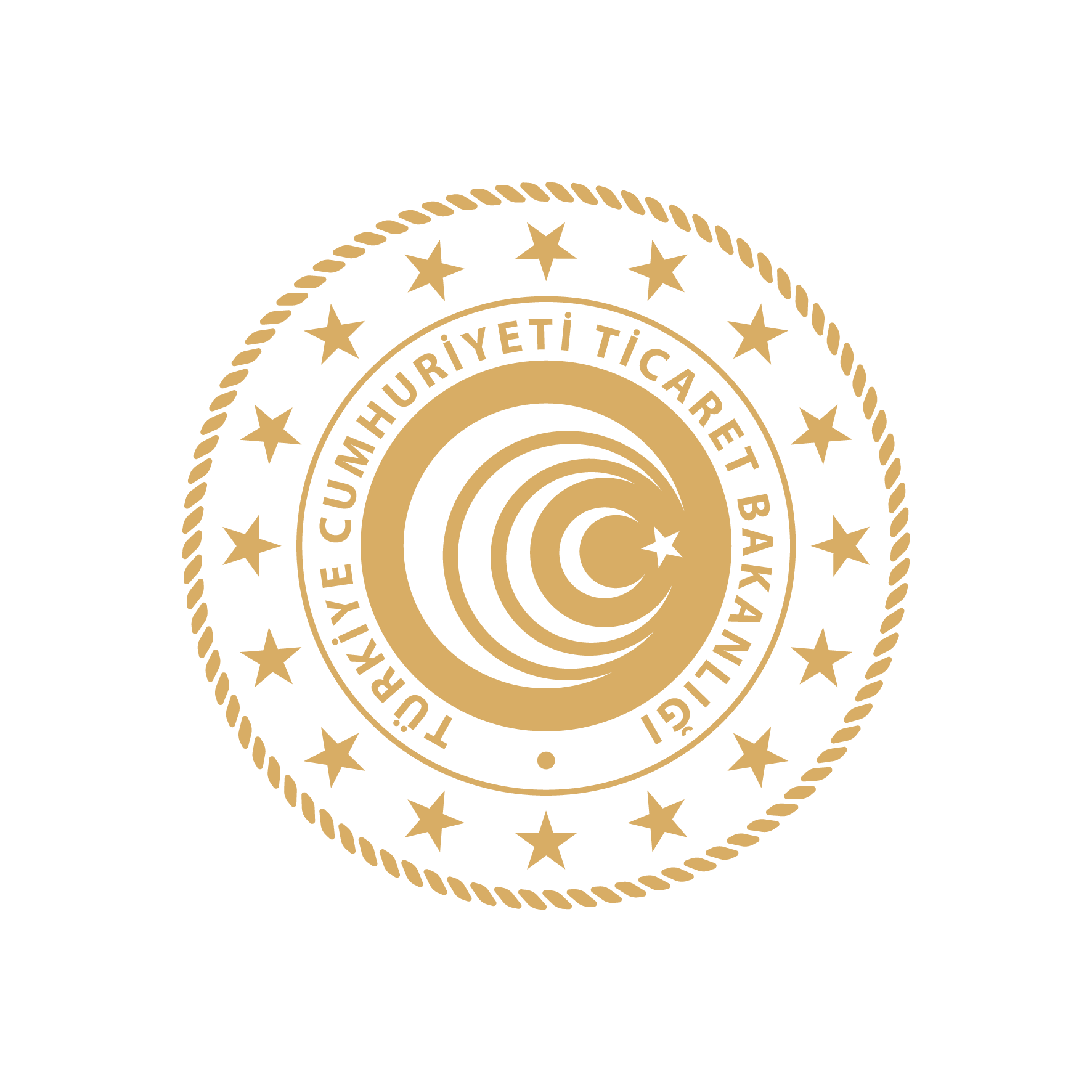 PAZARA GİRİŞ BELGESİ DESTEĞİ
Akredite edilmiş kurum ve/veya kuruluşlardan alınacak;

 Belge/Sertifikalar,
Test/analiz raporu giderleri,
Tarım ürünlerine ilişkin laboratuvar analizleri ve belgelendirme giderleri,
İlaç ruhsatlandırma ve tıbbi cihaz kayıt giderleri desteklenir.
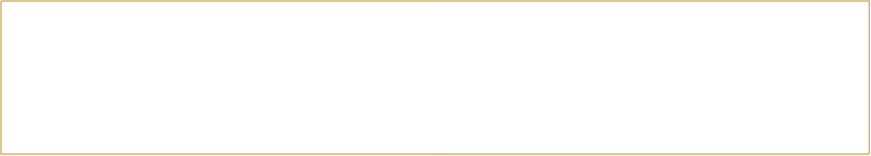 İHRACAT 
GENEL MÜDÜRLÜĞÜ
İHRACAT 
GENEL MÜDÜRLÜĞÜ
Pazara Giriş Belgeleri 
Ruhsatlandırma ve Kayıt İşlemleri Giderleri 

Destek Oranı : % 50 
Yıllık Limit 7.239.000 TL / Yıl
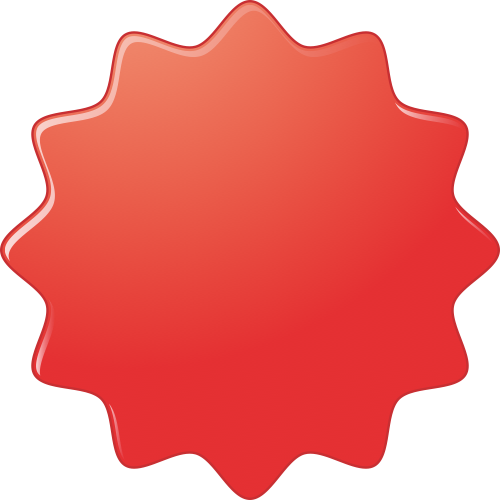 *RUHSATLANDIRMA VE KAYIT GİDERLERİ DESTEK KAPSAMINA ALINDI.
*ÜRÜN BELGELERİNİN YANI SIRA SİSTEM BELGELERİNE İLİŞKİN YENİLEME GİDERLERİ DESTEK KAPSAMINDA ALINDI.
*SONUCUNDA BELGE/SERTİFİKA DÜZENLENMEKSİZİN TÜM TEST/ANALİZ RAPORLARI DESTEK KAPSAMINA ALINDI.
YENİ
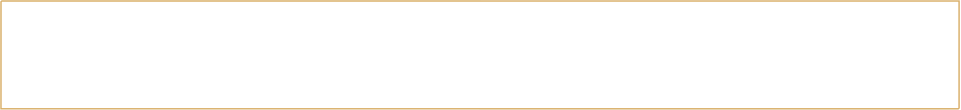 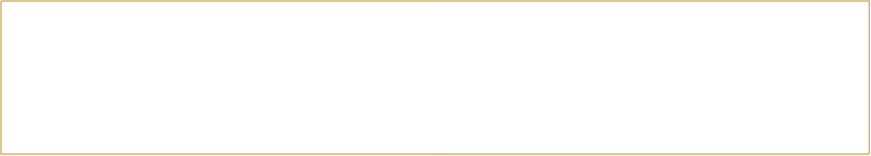 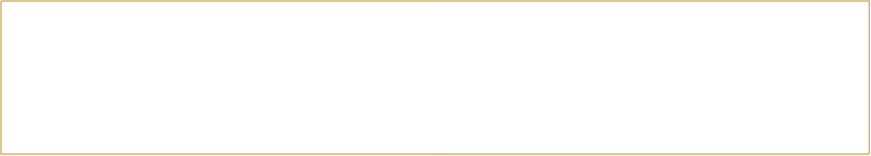 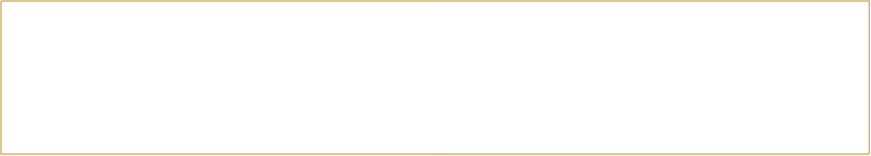 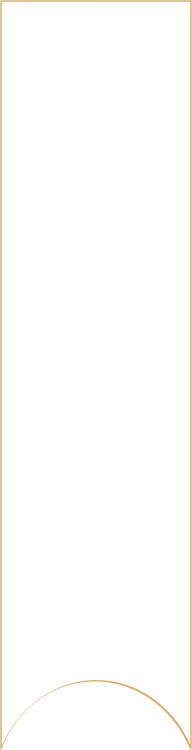 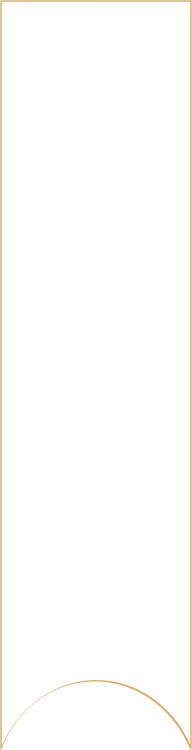 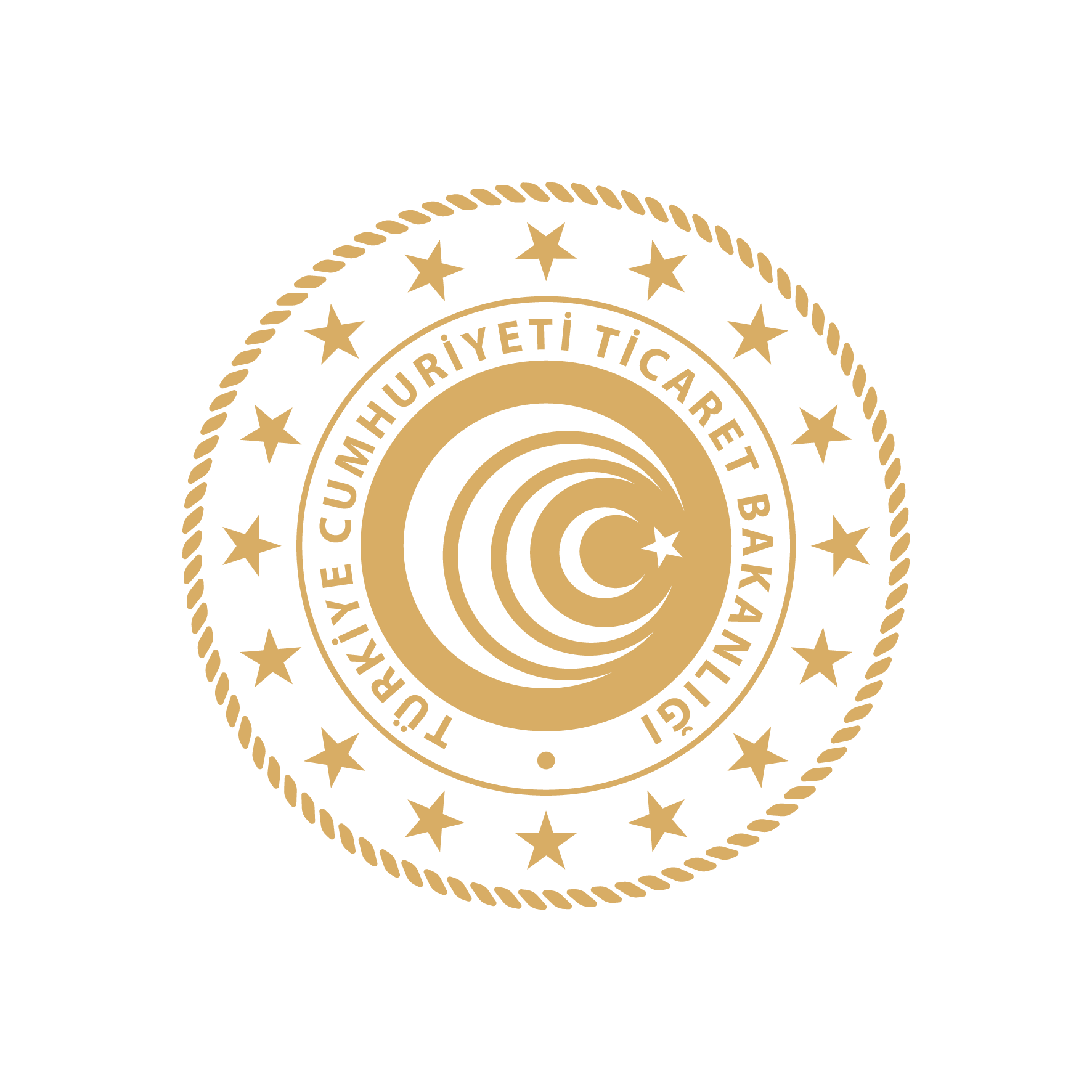 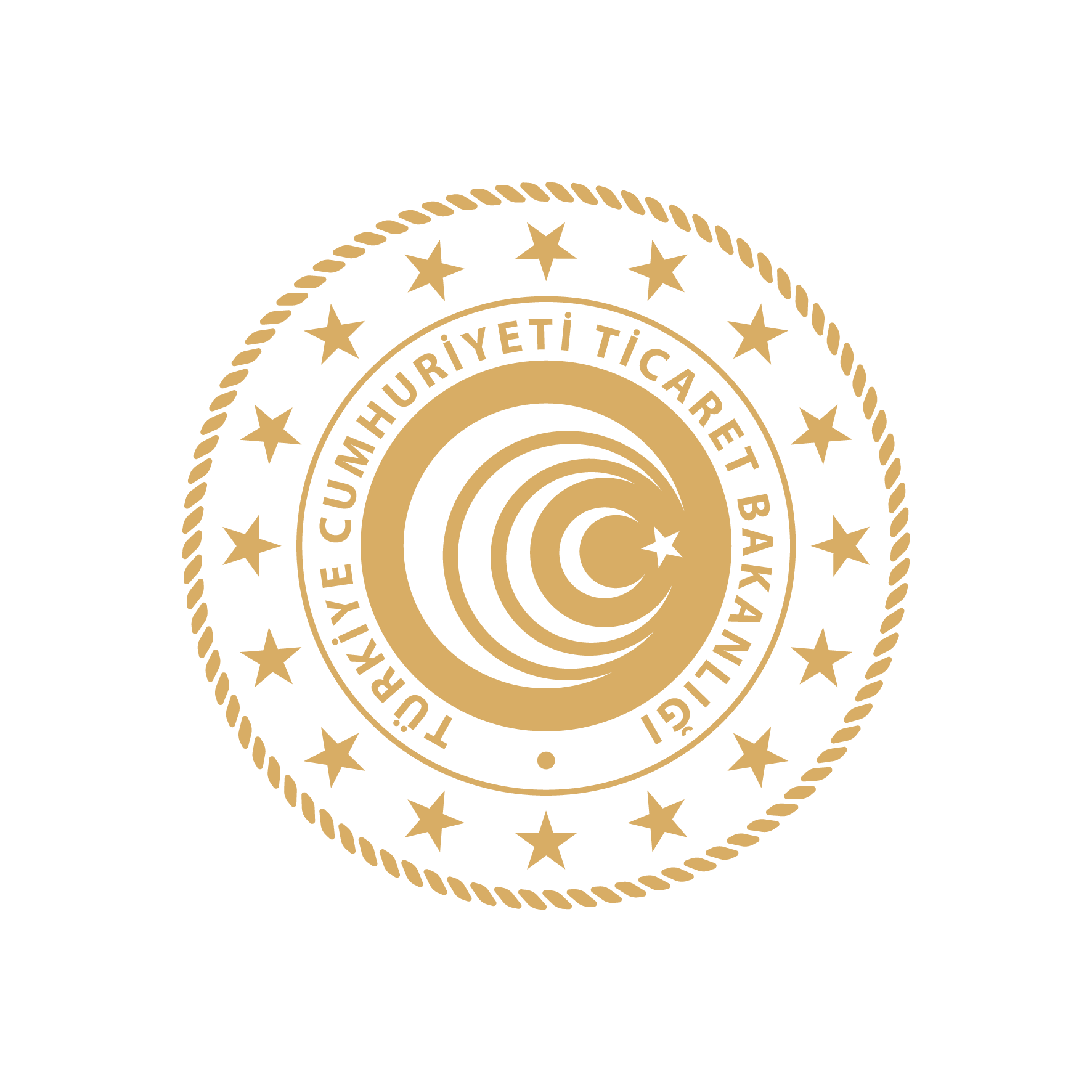 ULUSLARARASI REKABETÇİLİĞİN GELİŞTİRİLMESİ PROJESİ 
(UR-GE) DESTEĞİ
AMAÇ: Kümelenme yaklaşımını esas alarak şirketlerin uluslararası rekabet güçlerinin geliştirilmesine yönelik yerel dinamiklerin harekete geçirilmesine olanak sağlayarak, İş birliği kuruluşlarının koordinasyonunda ihracat odaklı çalışma yürütmektir.

UR-GE projelerinde ortak ihtiyaç analizi ile başlayan süreç; rekabet güçlerini artıracak ortak eğitim ve danışmanlık faaliyetleri ile ihracatın önündeki engellerin kaldırılmasının sonrasında ortak pazarlama faaliyetleri ile somut ihracat başarısı ile taçlanmaktadır.
İHRACAT 
GENEL MÜDÜRLÜĞÜ
İHRACAT 
GENEL MÜDÜRLÜĞÜ
İHTİYAÇ ANALİZİ VE İSTİHDAM
EĞİTİM/DANIŞMANLIK/KÜME TANITIM
YURT DIŞI PAZARLAMA
SANAL YPF; ALIM HEYETİ
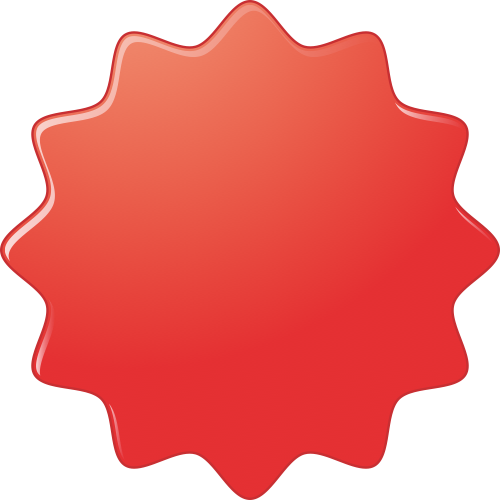 İYİ UYGULAMA ÖRNEKLERİNİN YERİNDE İNCELENMESİNE YÖNELİK 
1 DEFA YURT DIŞI PAZARLAMA FAALİYETİ
1 ŞİRKET EN FAZLA 3 UR-GE PROJESİNDE KATILIMCI OLABİLİR.
YENİ
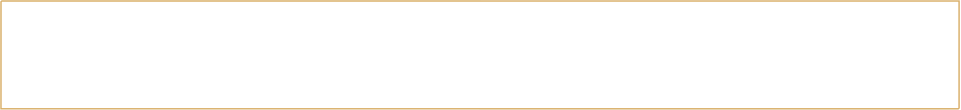 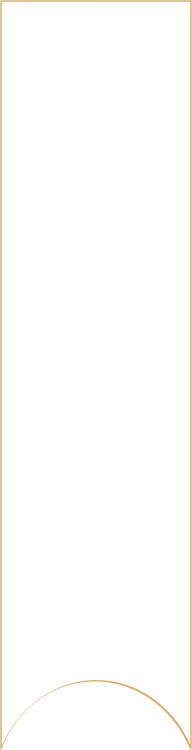 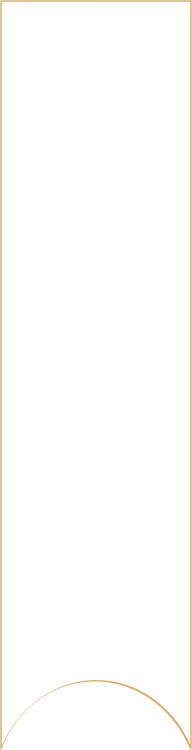 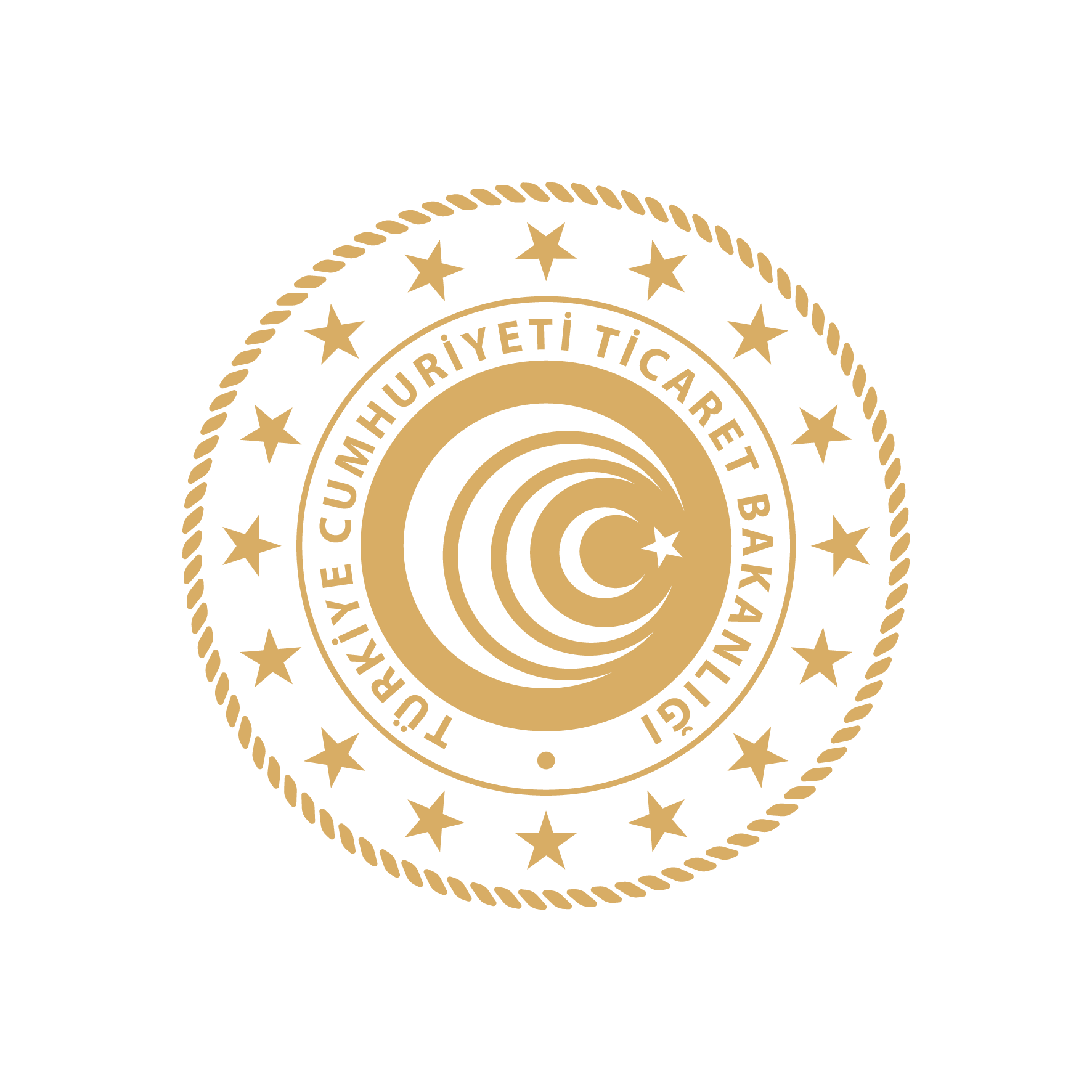 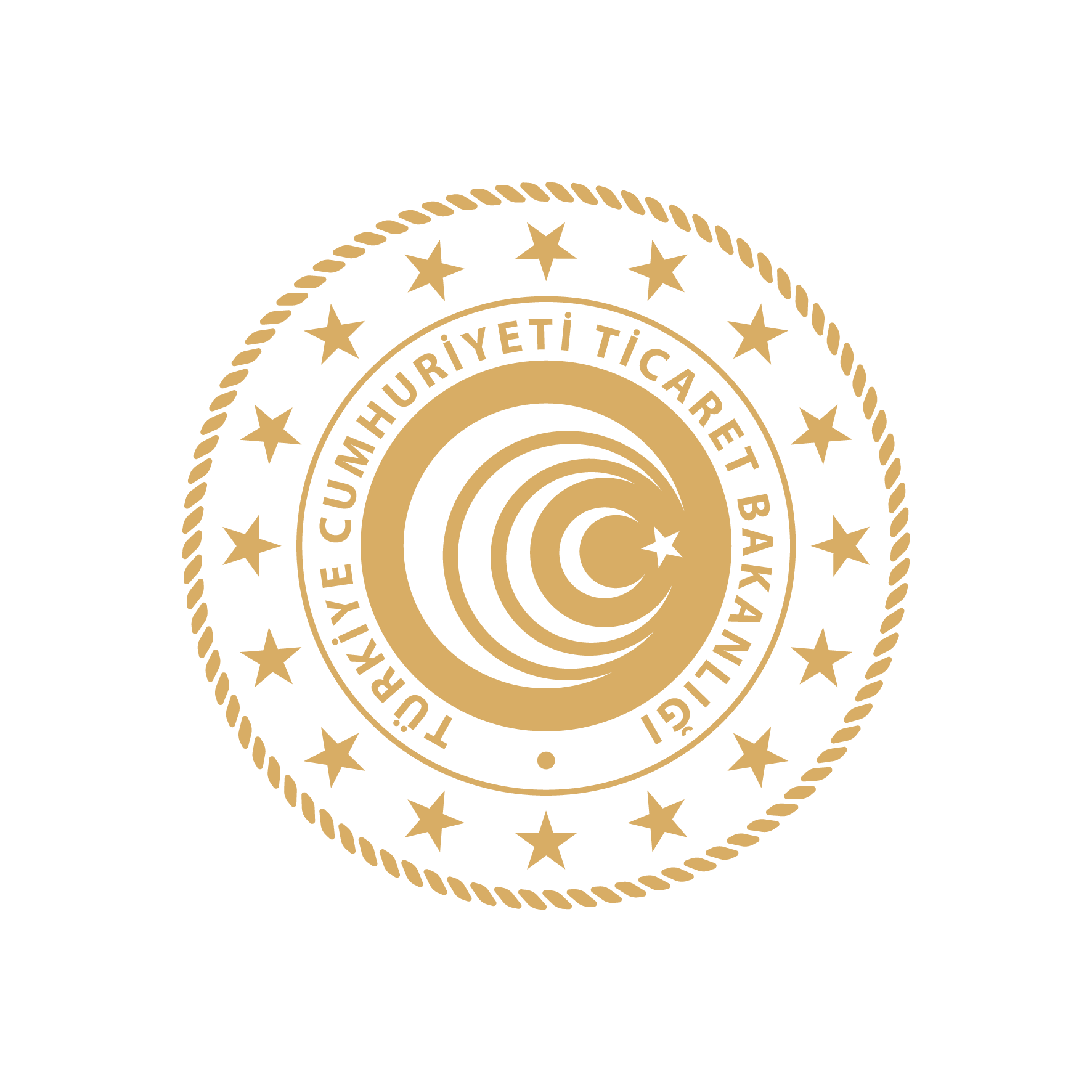 UR-GE PROJE DESTEĞİ
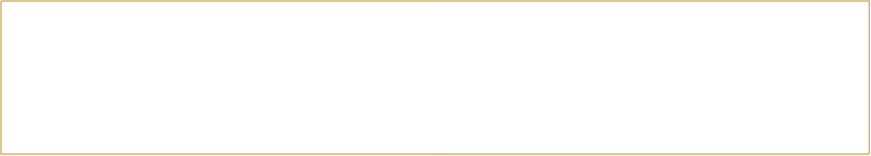 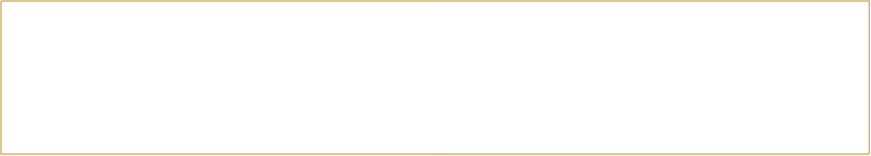 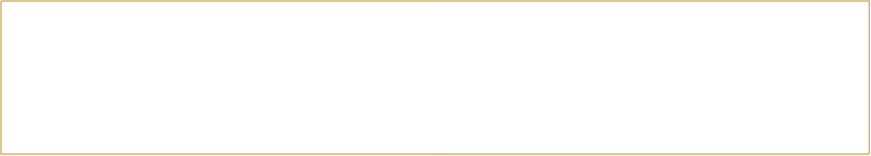 İHTİYAÇ ANALİZİ

Hazırlık 
Ortak vizyon
Trendler
Firma analizi
Yol haritası
EĞİTİM/DANIŞMANLIK

Dış ticaret yönetimi
Pazarlama
İnsan Kaynakları
Risk Yönetimi
Bakanlıkça uygun görülen sektöre yönelik
İSTİHDAM

2 kişi
İHRACAT 
GENEL MÜDÜRLÜĞÜ
İHRACAT 
GENEL MÜDÜRLÜĞÜ
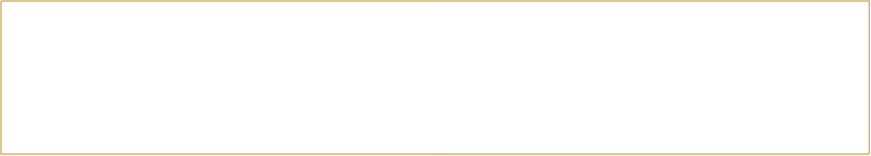 YURT DIŞI PAZARLAMA FAALİYETİ

Ulaşım
Konaklama
Tanıtım-Organizasyon
10 Program
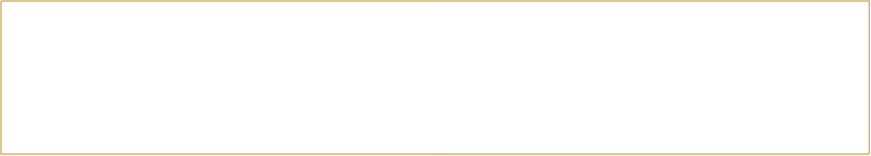 KÜME TANITIMI

İnternet Sitesi
Broşür
Logo
Tanıtım filmi
Sosyal medya tanıtım
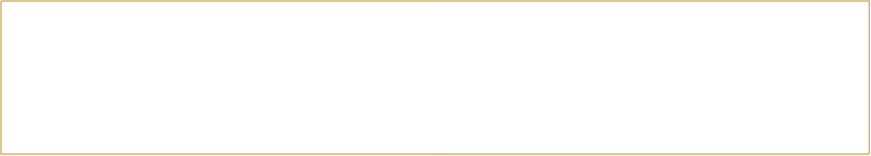 ALIM HEYETİ

Ulaşım
Konaklama
Tanıtım-Organizasyon
10 Program
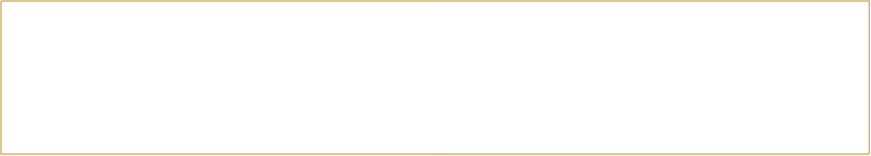 SANAL YURT DIŞI PAZARLAMA FAALİYETİ

Platform
Tanıtım
Eşleştirme,B2B
10 Program
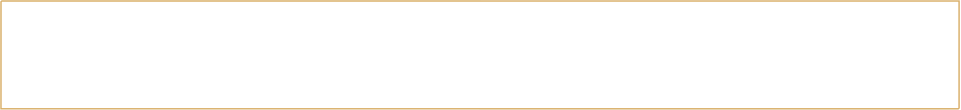 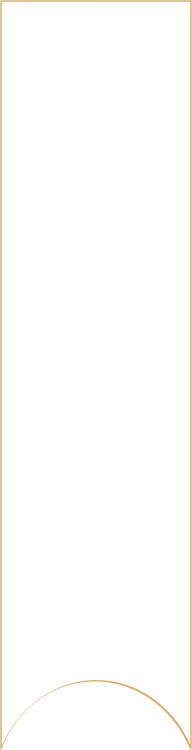 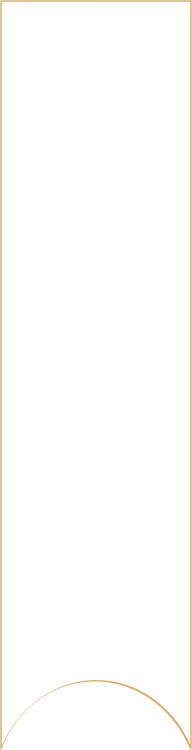 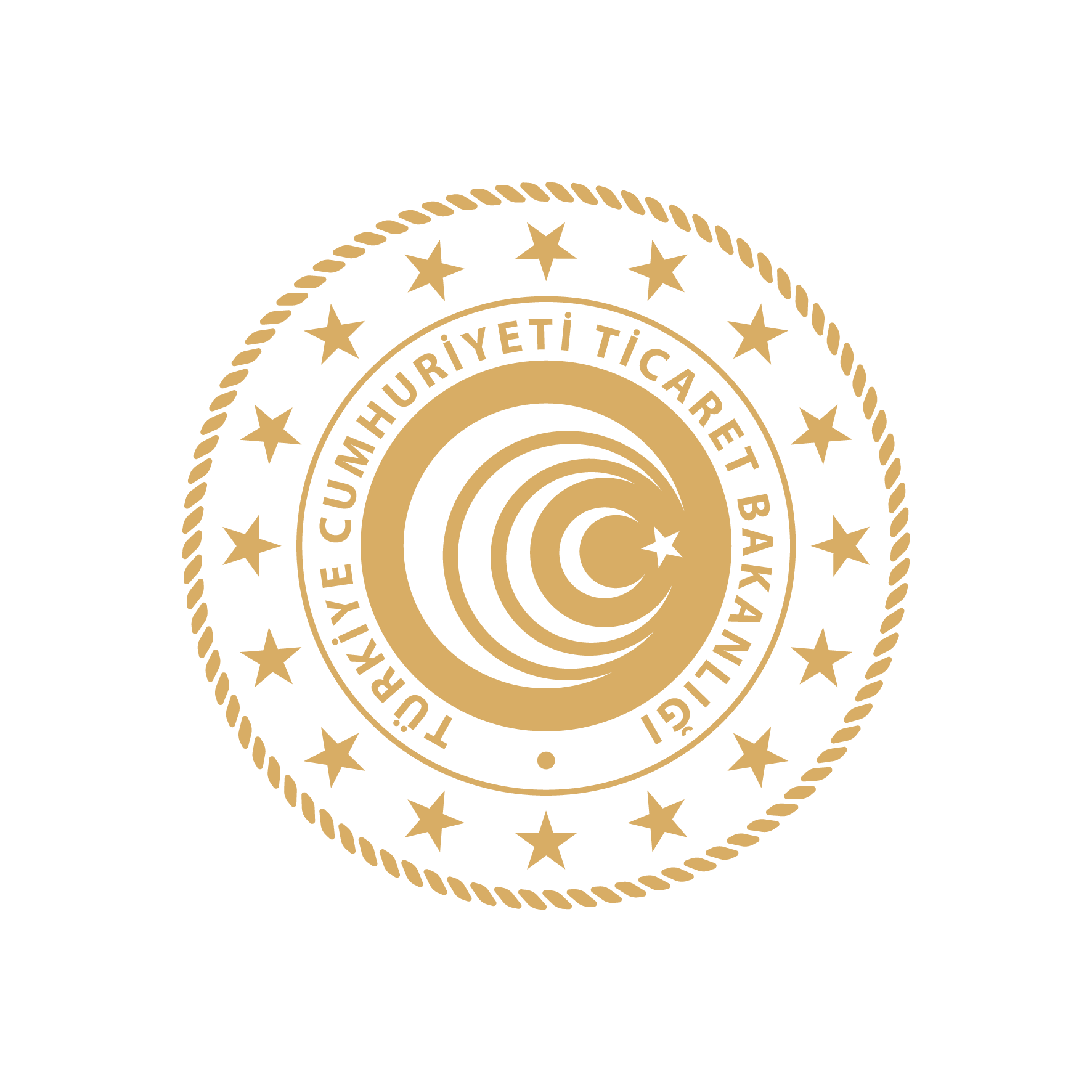 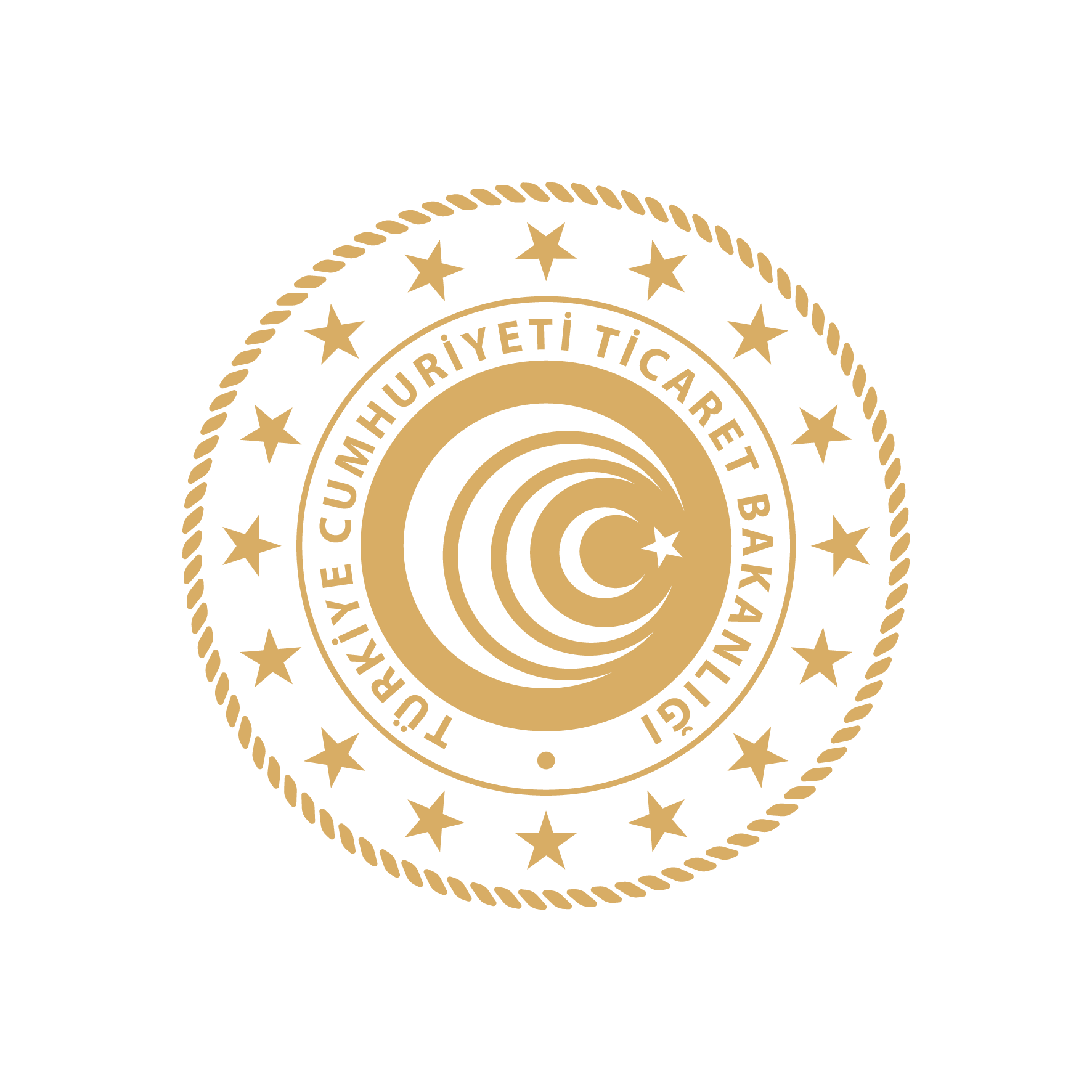 UR-GE PROJE DESTEĞİ
İHRACAT 
GENEL MÜDÜRLÜĞÜ
İHRACAT 
GENEL MÜDÜRLÜĞÜ
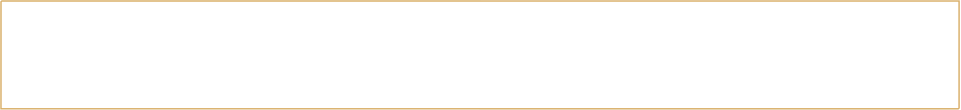 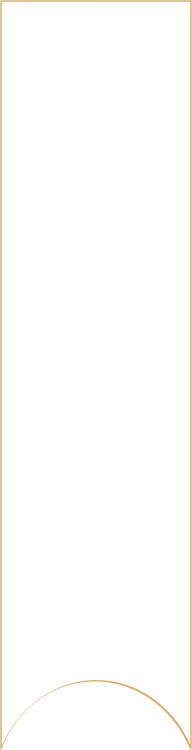 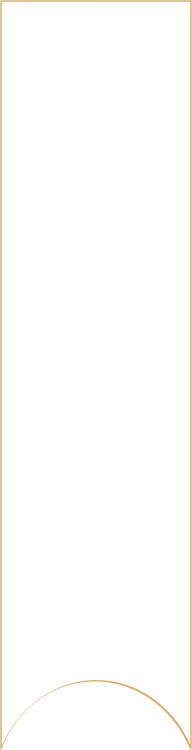 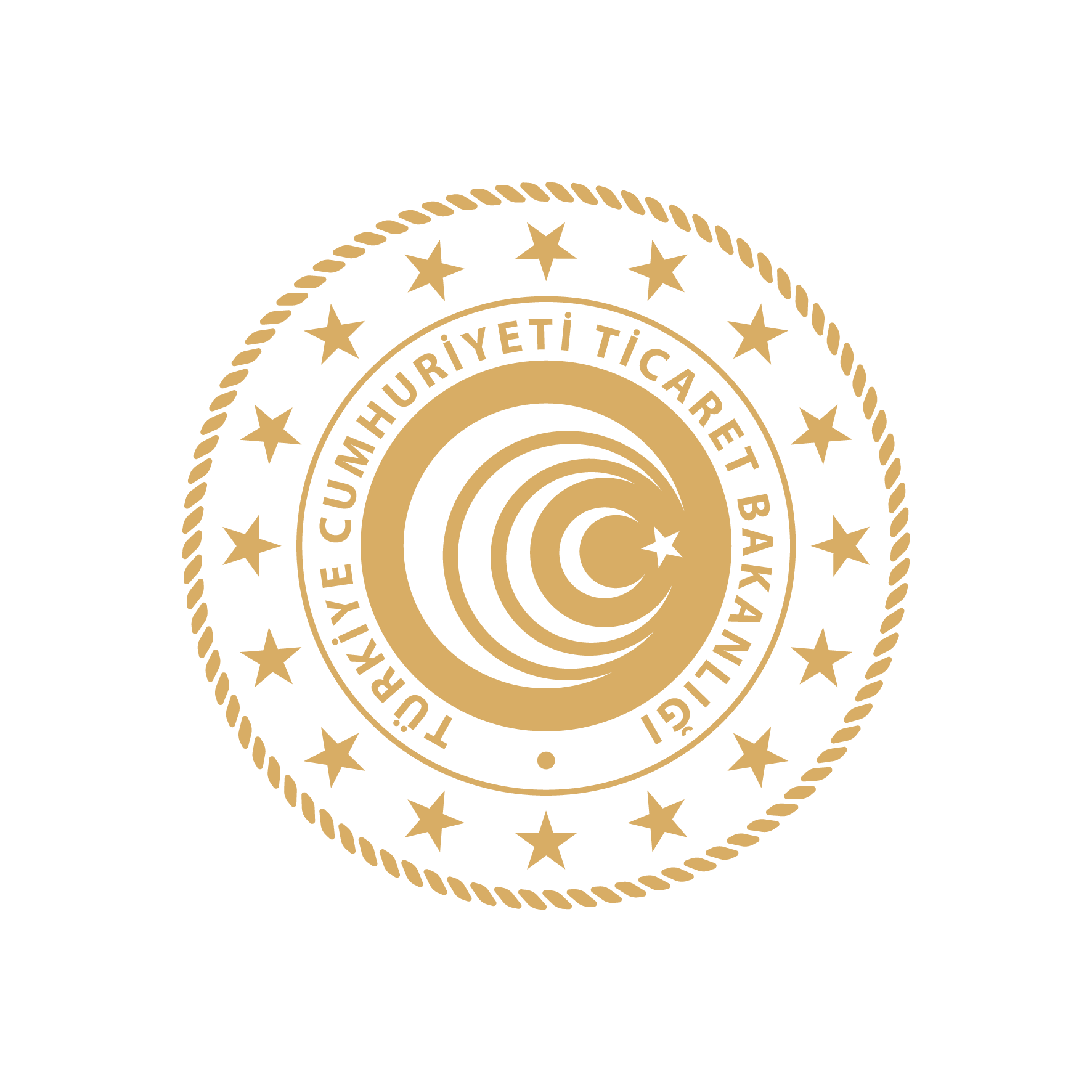 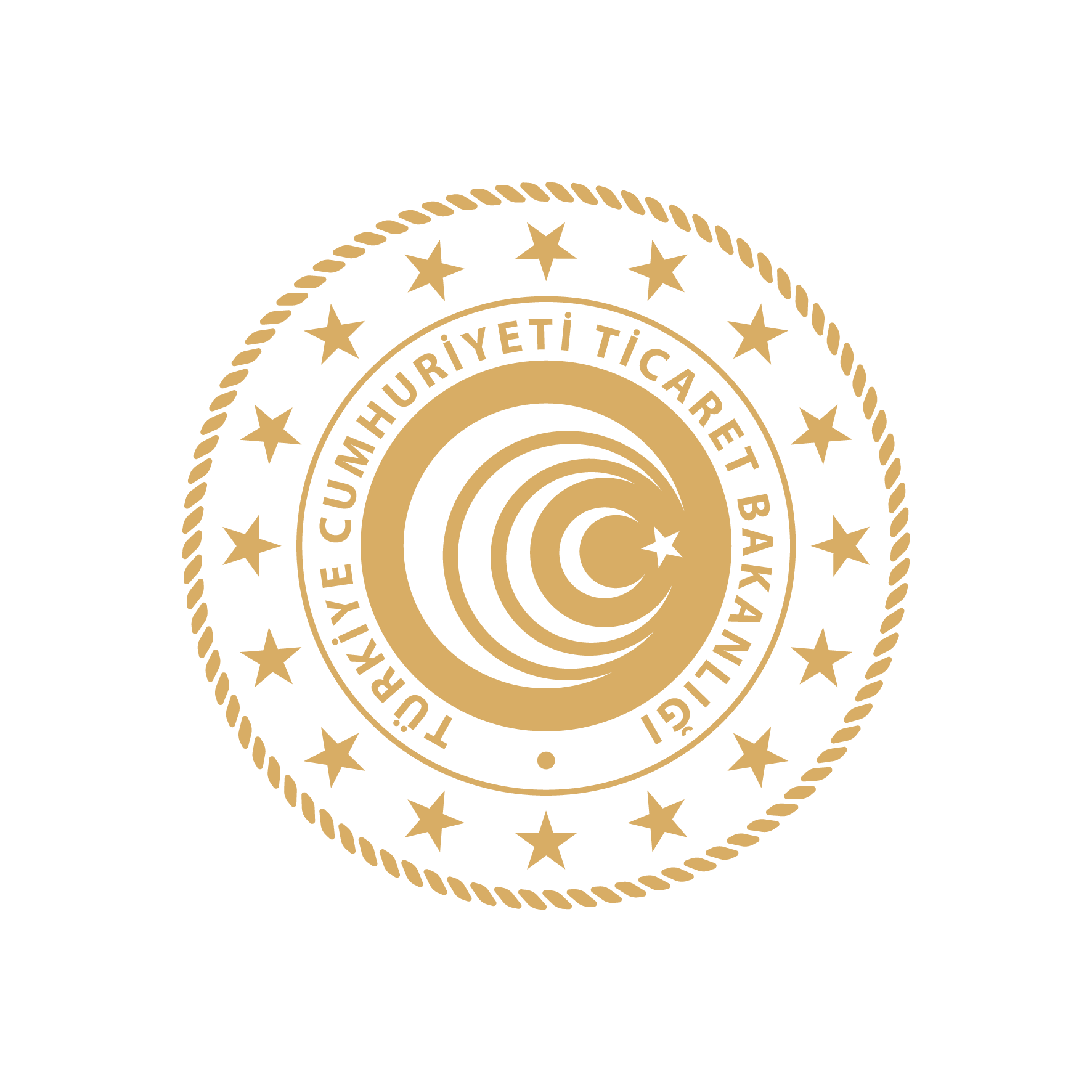 YURT DIŞI MARKA TESCİL DESTEĞİ
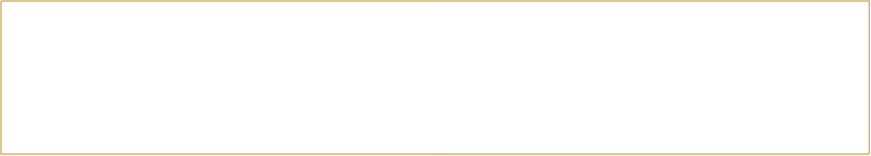 Yurt içi marka tescil belgesine sahip olunan markaların

Yurt dışı tescili giderleri
(marka/patent bürosu hizmet, danışmanlık giderleri, markanın o ülkede başka bir şirket adına tescil ettirilip ettirilmediğine ilişkin olarak yapılacak araştırma, inceleme, avukatlık ile ilgili bütün zorunlu giderleri )
Yurt dışı tescilin korunması giderleri
(Yurt dışında tescil ettirilmiş markalarının korunmasına ilişkin avukatlık giderleri)
İHRACAT 
GENEL MÜDÜRLÜĞÜ
İHRACAT 
GENEL MÜDÜRLÜĞÜ
Destek Oranı : % 50 
Yıllık Limit 1.357.000 TL / Yıl
4 yıl
Hedef Ülkeler: %20
Hedef Sektör: %5
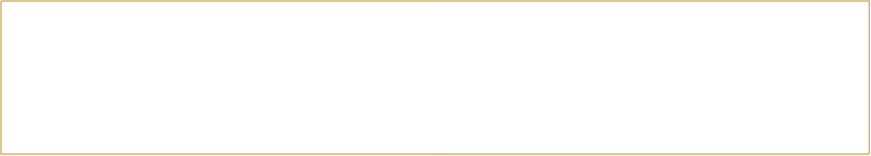 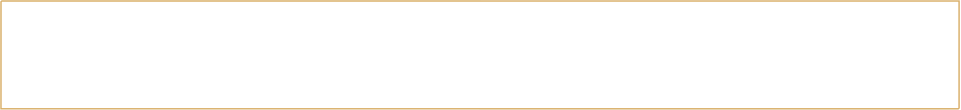 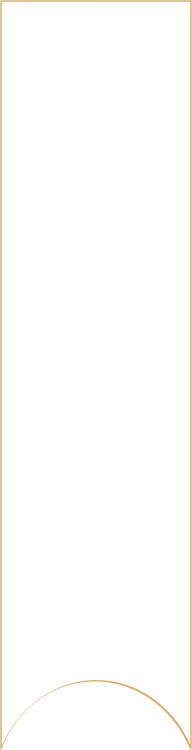 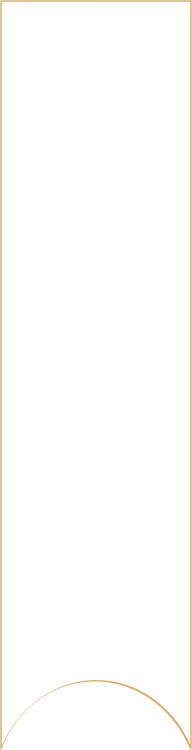 Şirketlerin sürdürülebilir ihracat artışını sağlama odaklı hedef pazar, yurt dışı pazarlara yönelik finansman ve fiyatlandırma stratejisi, pazarlama ve kanal stratejisi ve bunlara dair aksiyon planı ve bütçelerini içeren pazara giriş projesi hazırlık sürecine dair alacakları danışmanlık ve rapor giderlerini ifade eder.

Şirketin mevcut durum / değer zinciri / rekabet analizi
Hedef Pazar Analizi
Her hedef Pazar için
	* Pazara Giriş Stratejisi
	* E-ihracat Stratejisi

İHRACAT PLANI : Takvimlendirilmiş faaliyetler, bütçe ve devlet yardımları
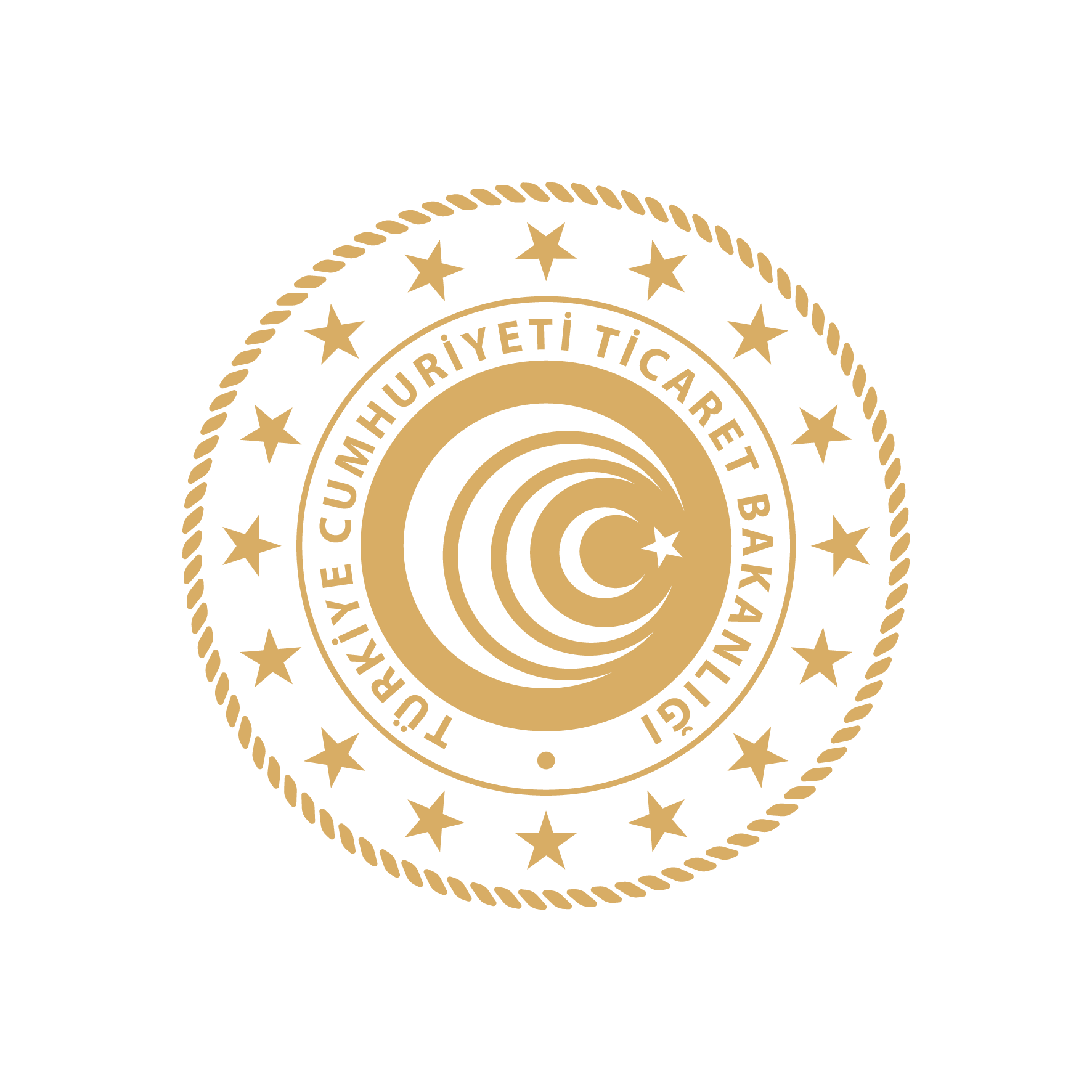 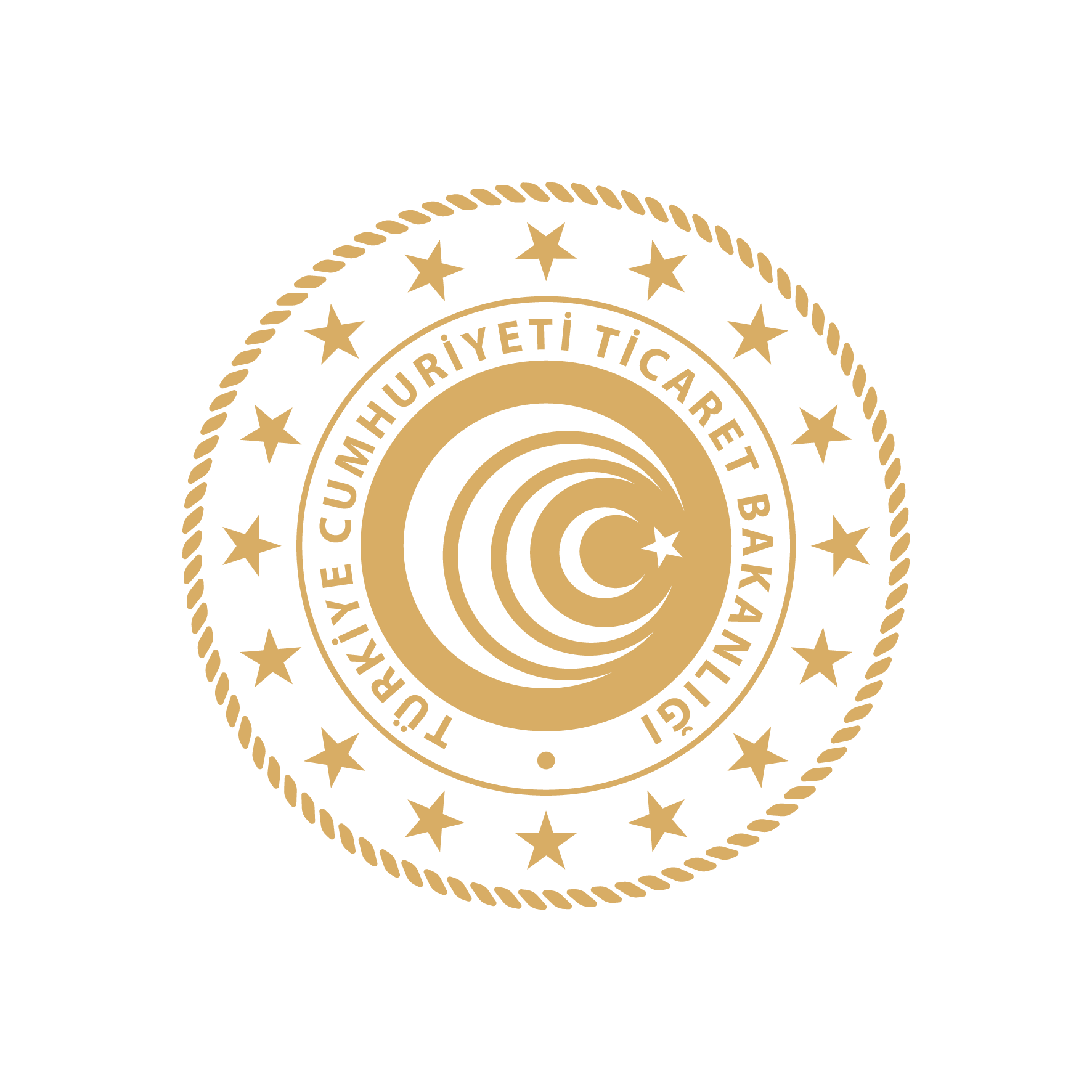 PAZARA GİRİŞ PROJESİ HAZIRLAMA DESTEĞİ
İHRACAT 
GENEL MÜDÜRLÜĞÜ
İHRACAT 
GENEL MÜDÜRLÜĞÜ
Pazara Giriş Projesi Hazırlama Desteği 

Destek Oranı : % 50 
 361.000 TL / Proje başına
Şirket Başına 2 Proje

Ön Onaylı projeler desteklenir.
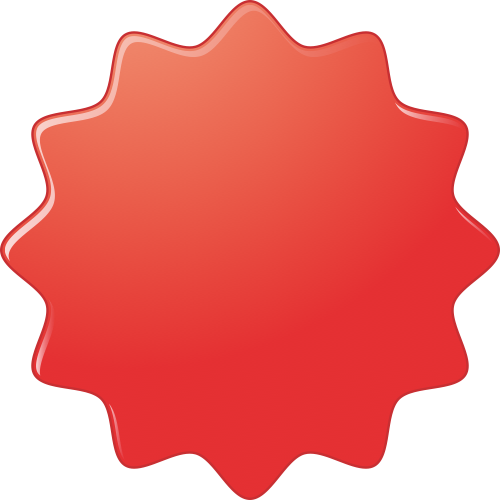 PREFİNANSMAN
YENİ DESTEK
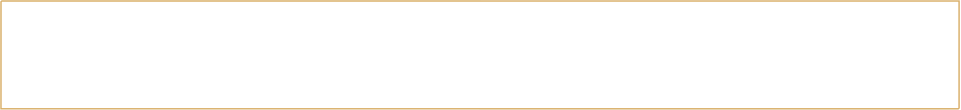 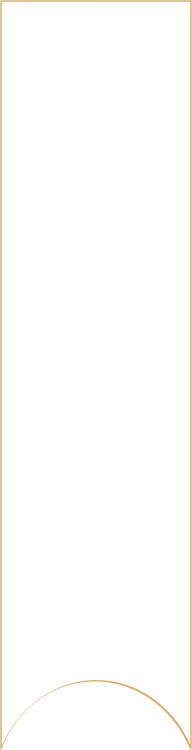 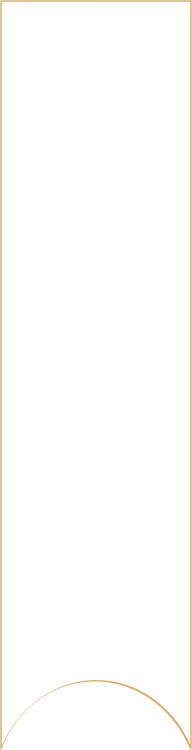 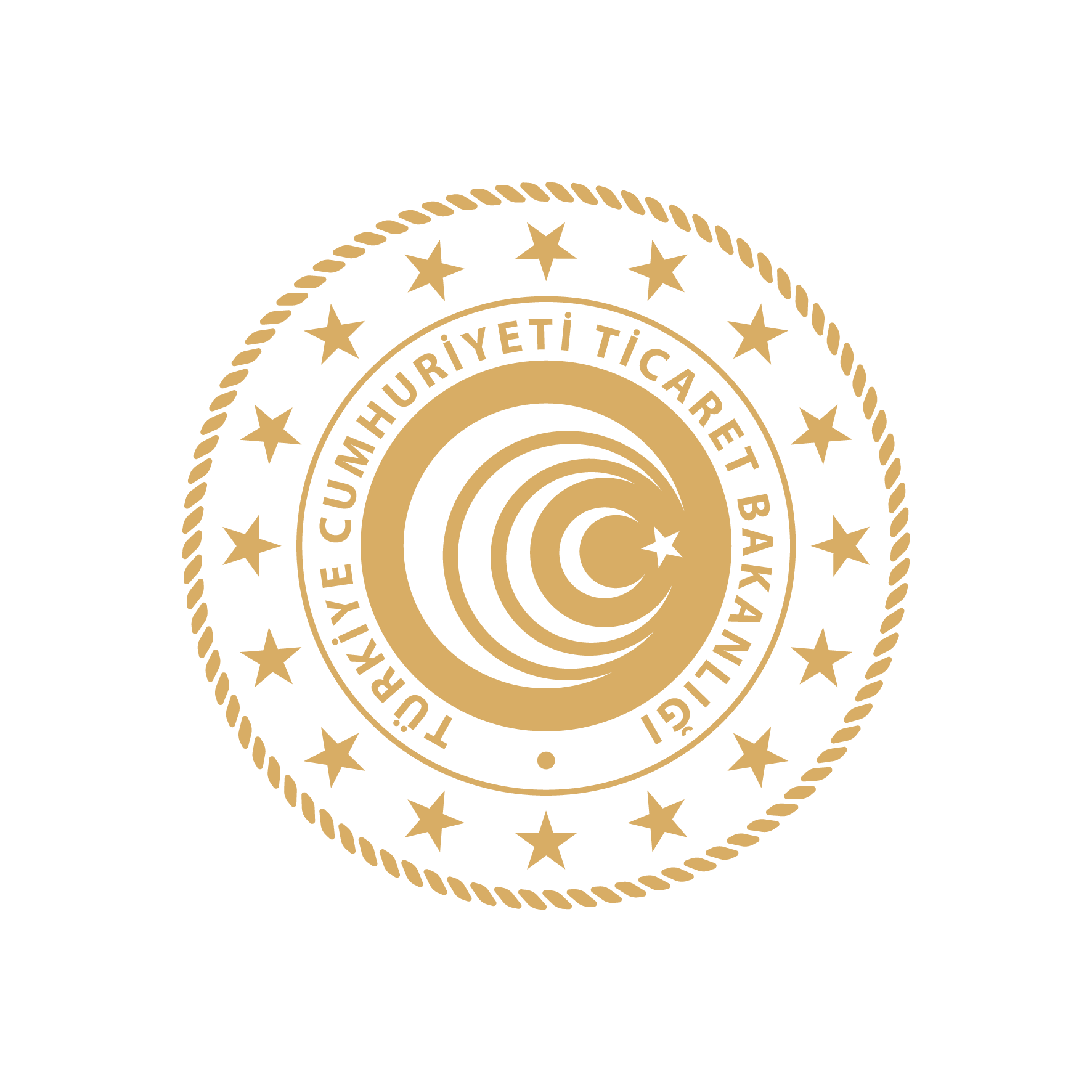 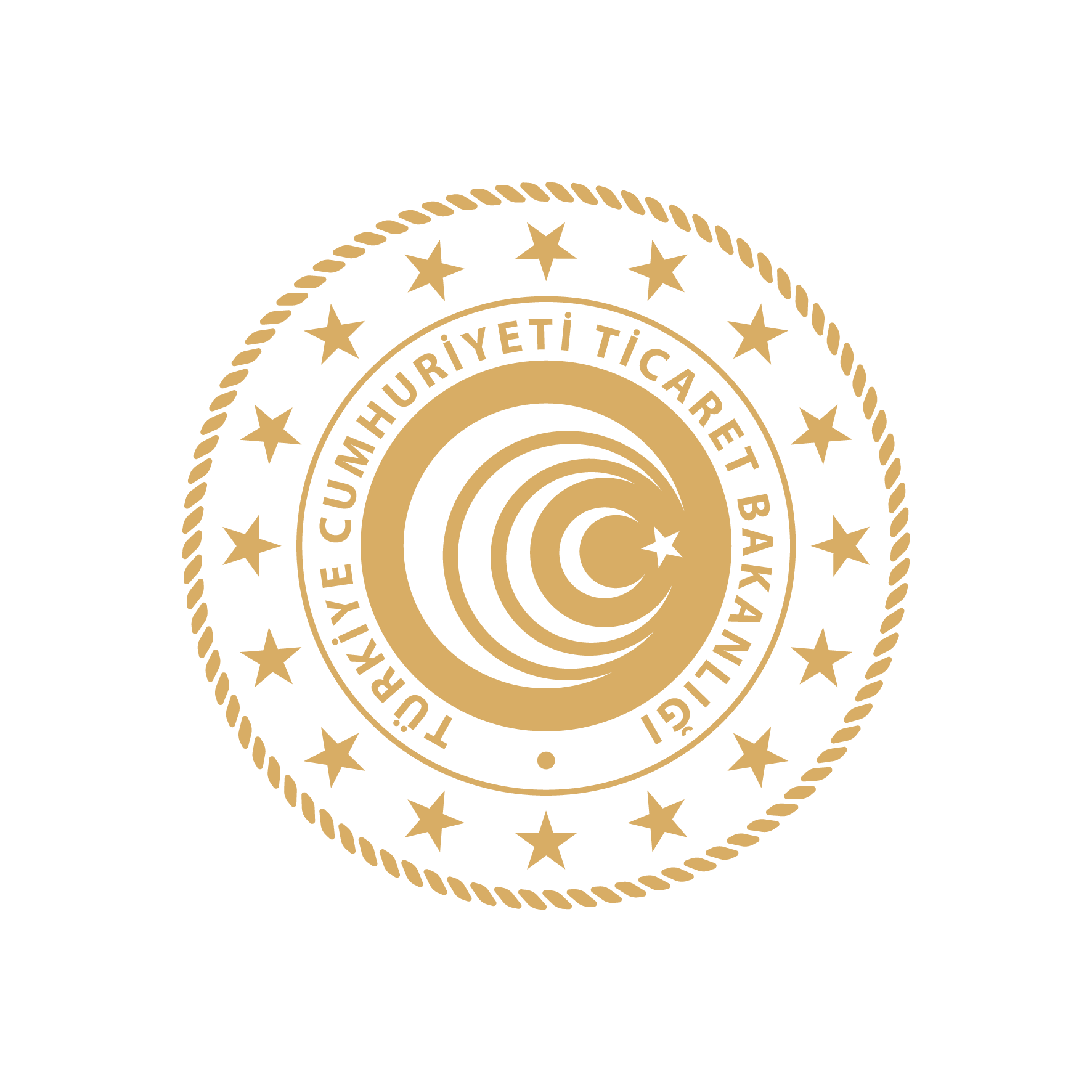 KÜRESEL TEDARİK ZİNCİRİ DESTEĞİ
Üretici firmaların küresel firmaların tedarik zincirine girebilmesini teminen;
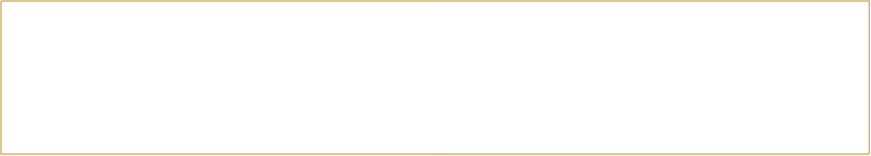 Makine-Ekipman-Donanım Alımı,
Yazılım Alımı,
Eğitim, Danışmanlık, 
Sertifikasyon, Test-Analiz, ürün doğrulama giderleri,

Şirketlerin azami 1 projesi destek kapsamındadır.
Şirketlerin üretici olması gerekmektedir.
Proje süresi 2 yıldır.
Yurt dışı depo kira giderleri
Depolama hizmet giderleri
(Yükleme, boşaltma, elleçleme)



Ülke başına 4 yıl
En fazla 25 birim
İHRACAT 
GENEL MÜDÜRLÜĞÜ
İHRACAT 
GENEL MÜDÜRLÜĞÜ
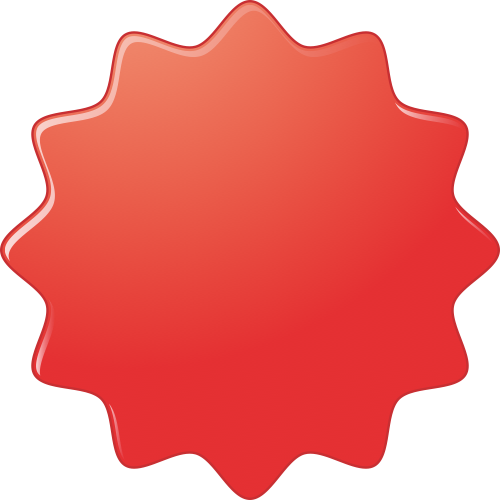 Küresel Tedarik Zinciri Depo Kira
Destek Oranı: %50
Destek Miktarı: 7.239.000 TL/Yıl
Hedef Ülkeler: %20
Hedef Sektör: %5
Küresel Tedarik Zinciri Projeleri

Destek Oranı : % 50 
Destek Miktarı: 27.149.000 TL / Proje
YENİ
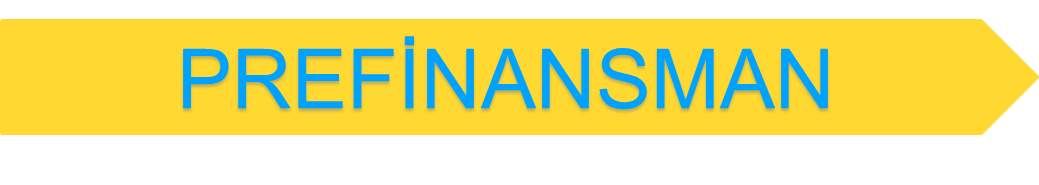 GRUP ŞİRKETLERİ KTZ PROJE DESTEĞİ LİMİTİ KALDIRILDI.
YURT DIŞI DEPO KİRA GİDERLERİ DESTEK KAPSAMINA ALINDI.
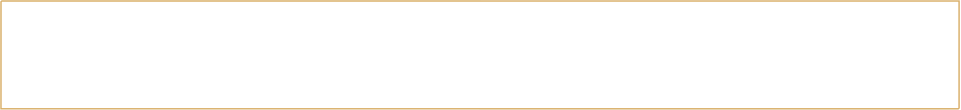 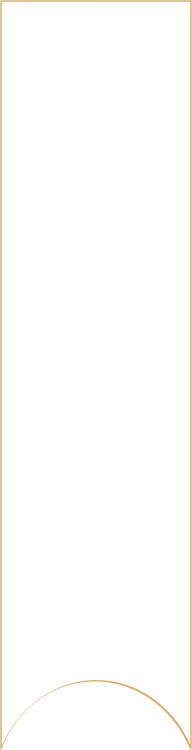 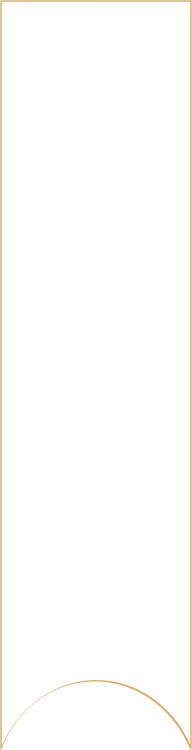 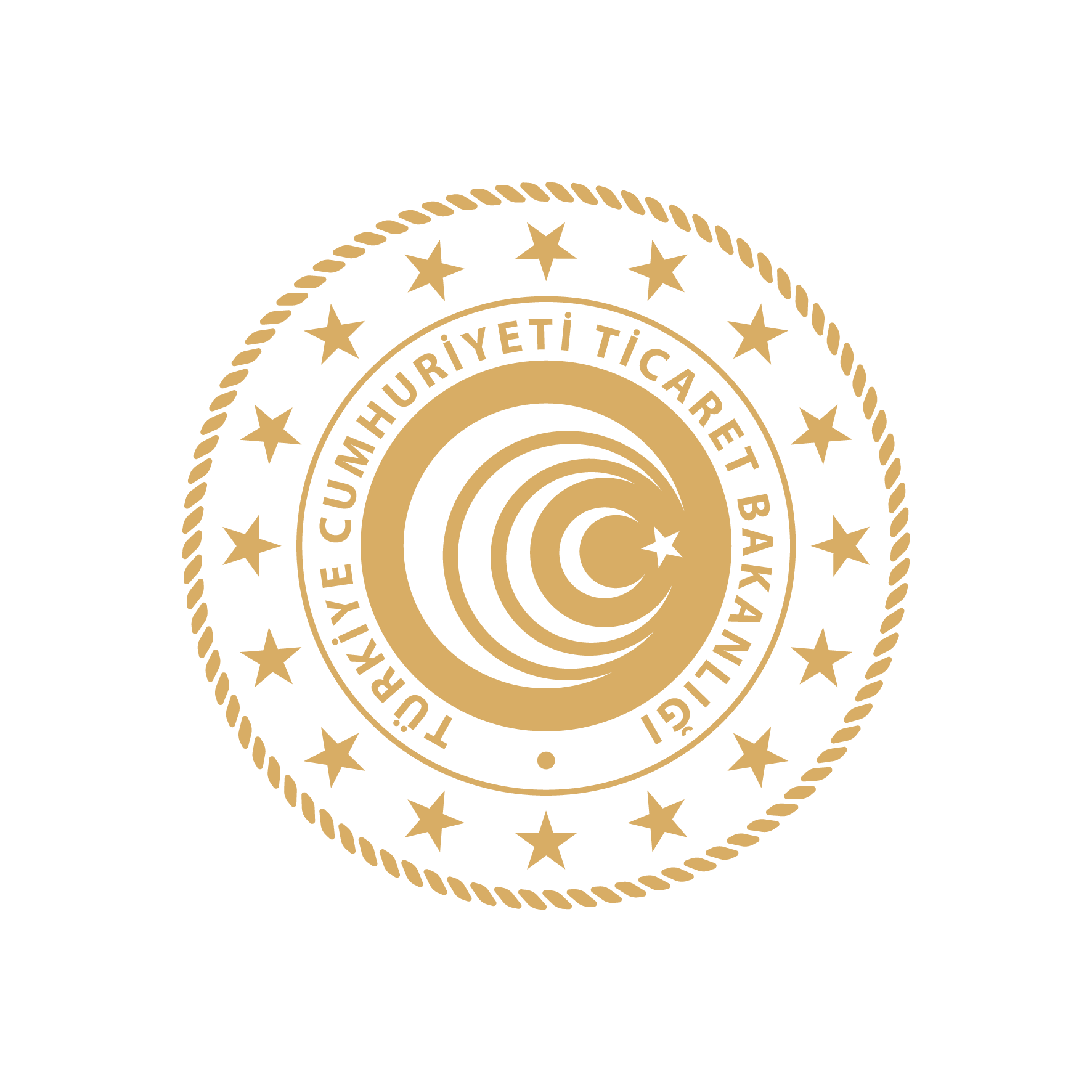 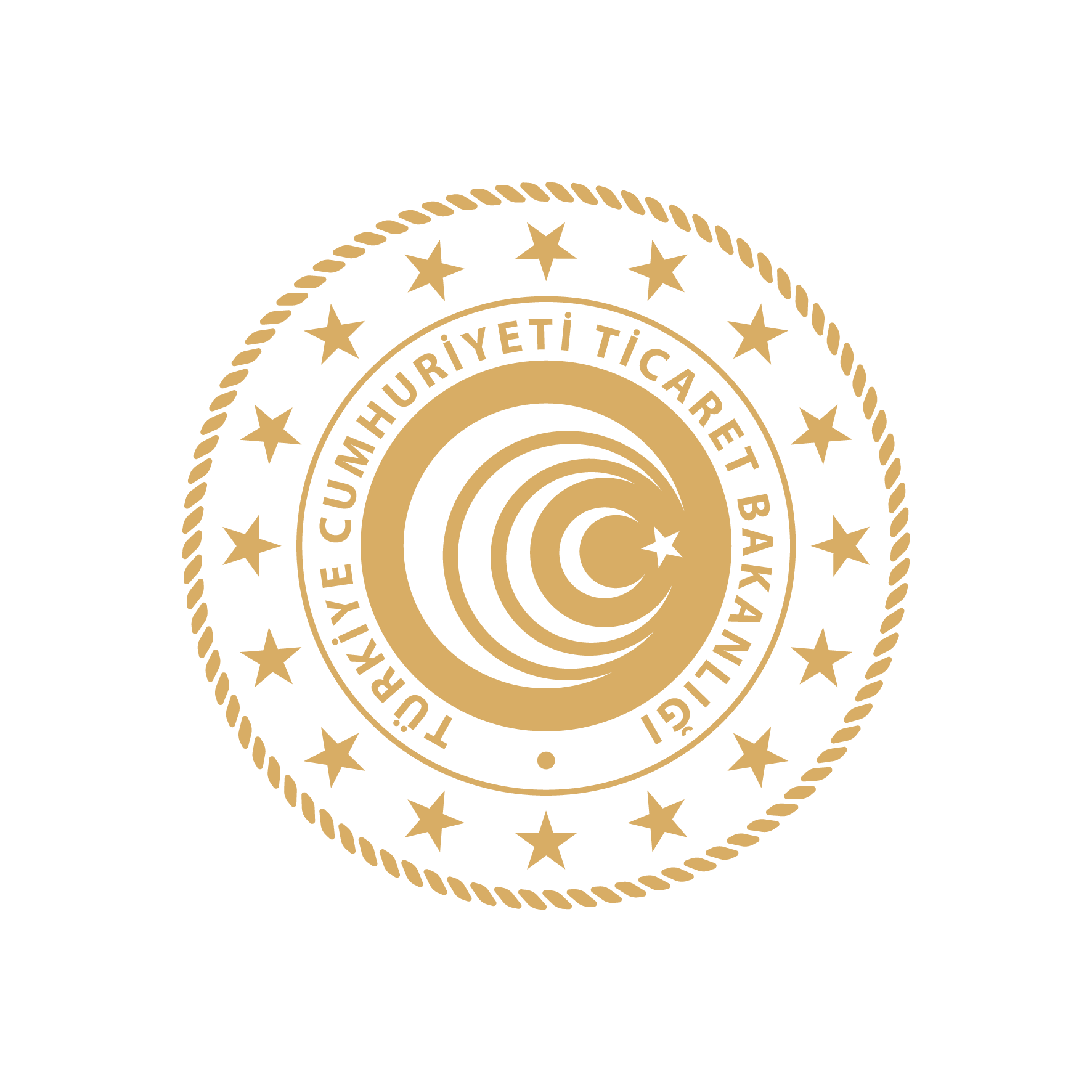 PAZARA GİRİŞ RAPOR DESTEĞİ
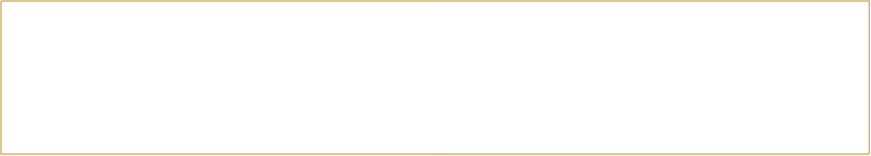 Sektör Raporları
Ülke Raporları
Yurt dışında yerleşik şirket veya marka odaklı raporlar

Bakanlıktan ön onay alan
İş birliği kuruluşları
İHRACAT 
GENEL MÜDÜRLÜĞÜ
İHRACAT 
GENEL MÜDÜRLÜĞÜ
Destek Oranı : % 50 
Yıllık Limit 5.429.000 TL / Yıl
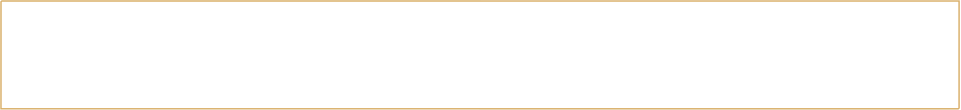 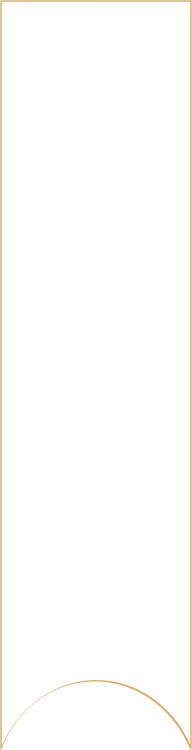 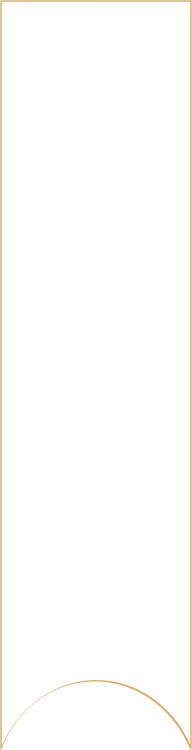 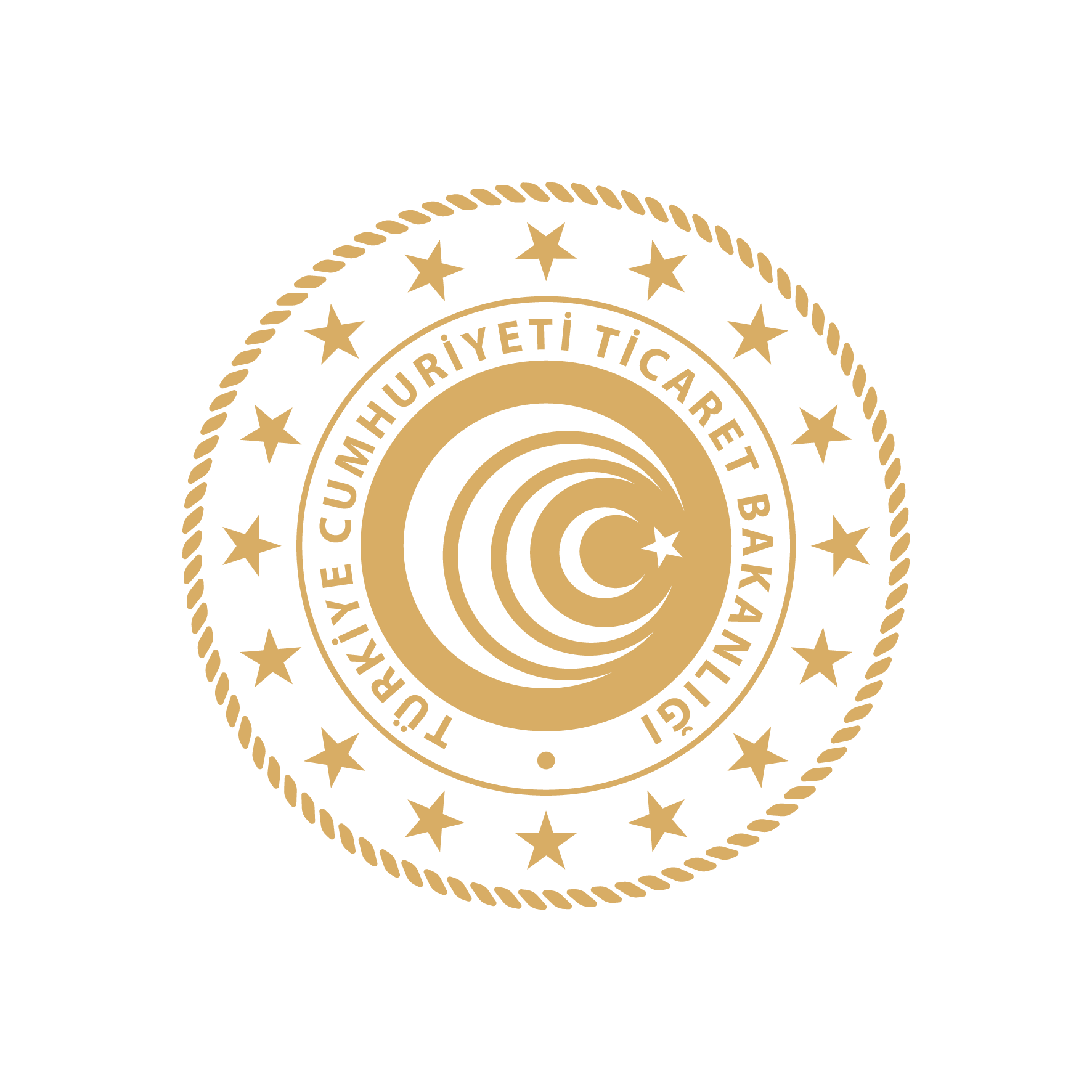 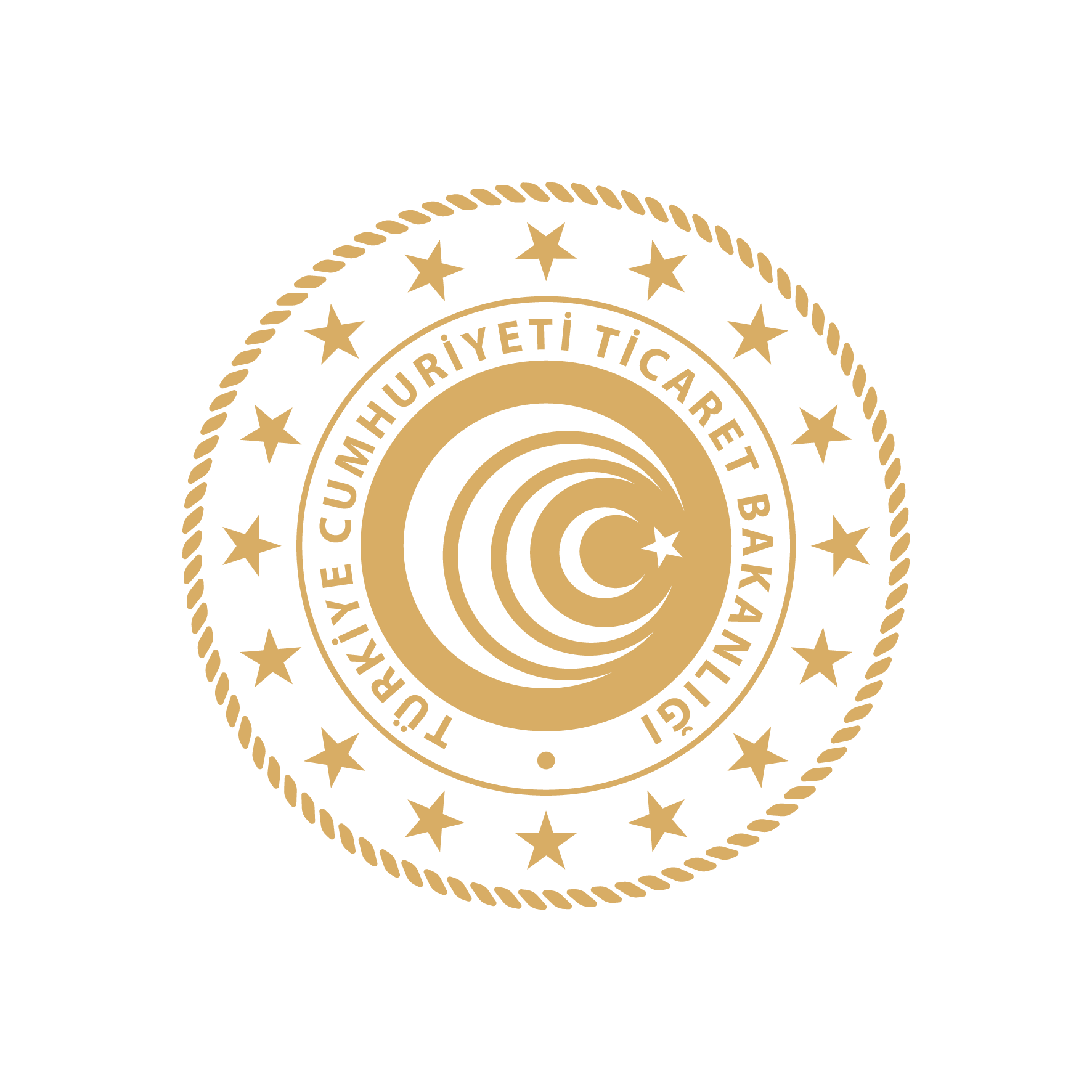 SEKTÖREL TİCARET HEYETİ
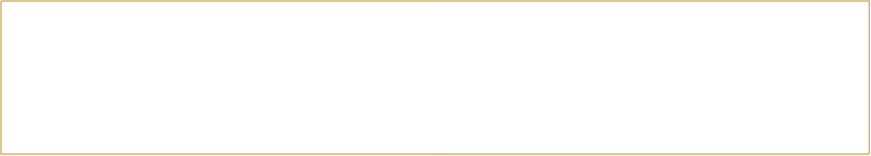 Desteklenen Faaliyetler;
Ortak Pazar Araştırmaları,
Pazar Ziyaretleri,
Ticaret Heyetleri,
Yurt dışı Fuar Ziyaretleri,
Eşleştirme (B2B) Faaliyeti

Desteklenen Giderler;
Ulaşım, Konaklama, Tanıtım, Organizasyon 

Bakanlıktan ön onay
İş birliği kuruluşları
İHRACAT 
GENEL MÜDÜRLÜĞÜ
İHRACAT 
GENEL MÜDÜRLÜĞÜ
Sektörel Ticaret Heyeti Desteği

Destek Oranı : % 50 
Destek Miktarı: 2.714.000 TL / Faaliyet

Hedef Ülkeler: %20
Hedef Sektör: %5
ÜRÜN SERGİLEME ÜNİTELERİNİN KİRALANMASINA İLİŞKİN GİDERLER
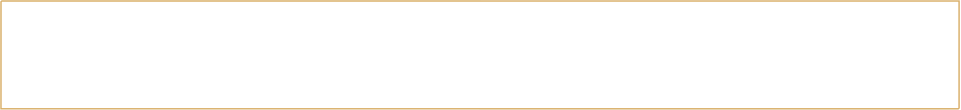 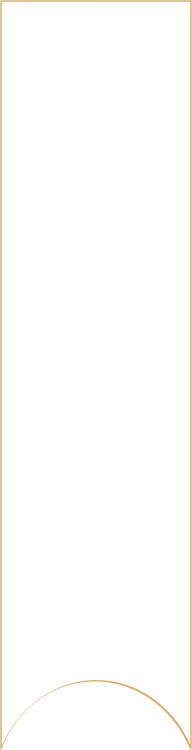 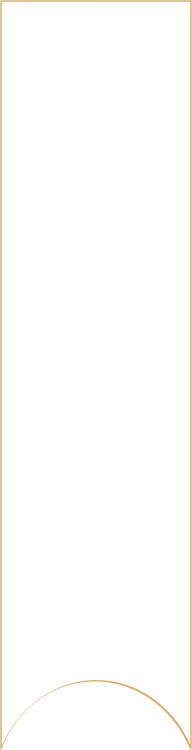 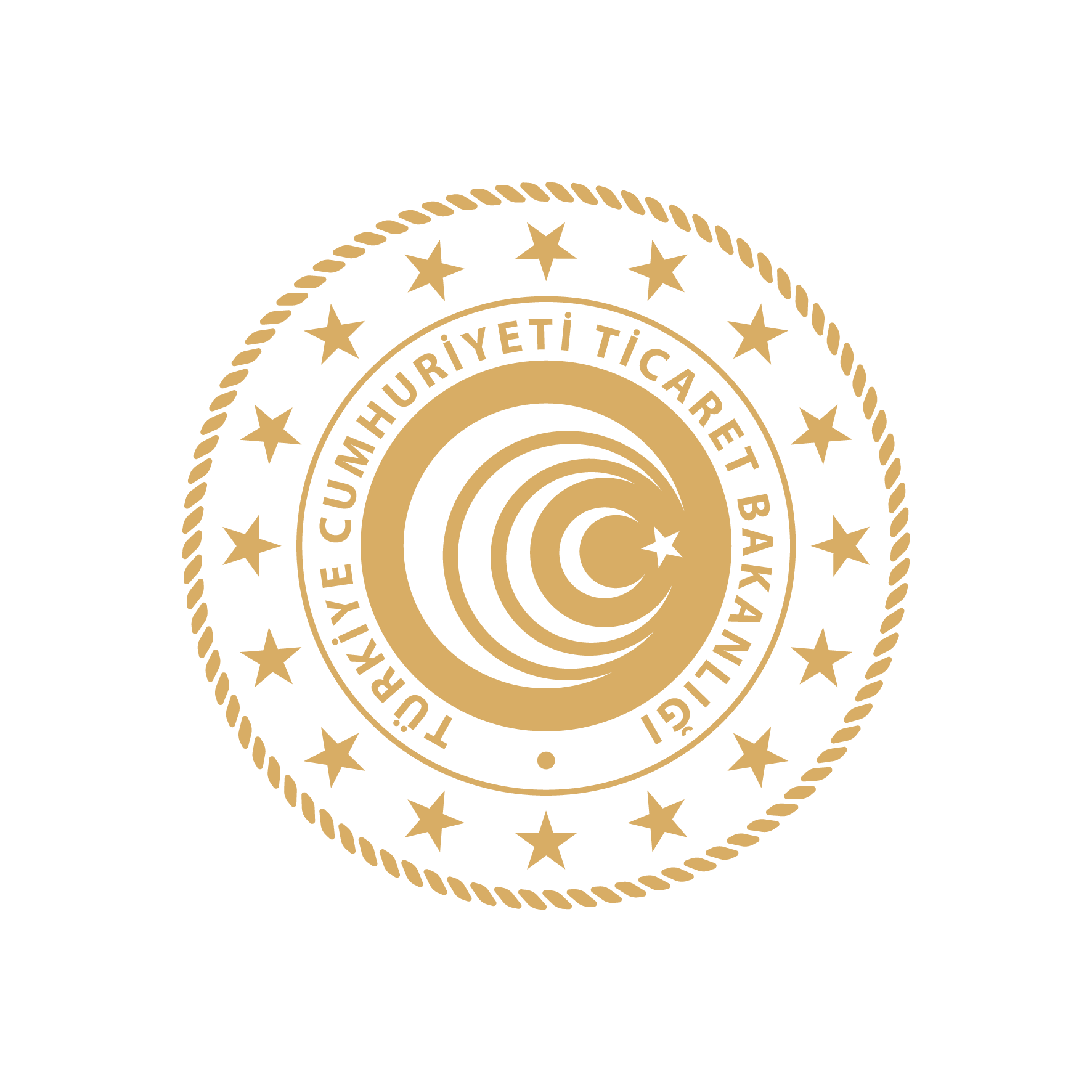 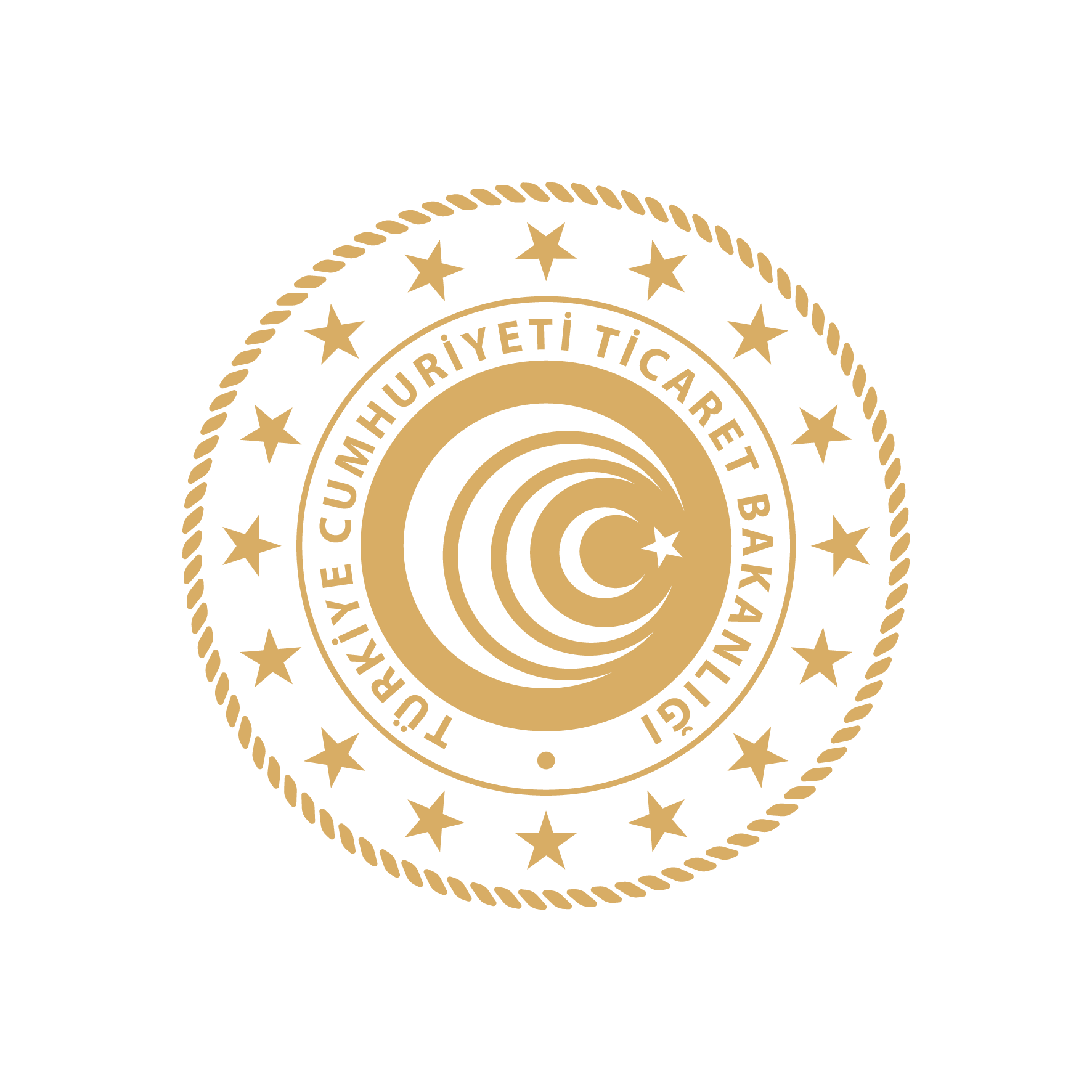 ALIM HEYETİ DESTEĞİ
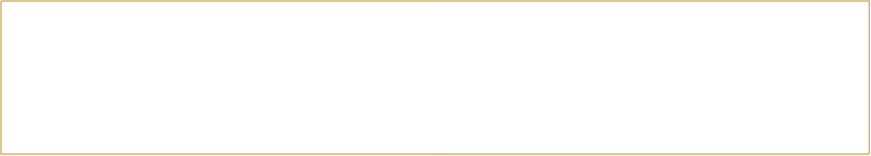 Desteklenen Faaliyetler;
İkili iş görüşmeleri,
Tesis ziyaretleri,
Meslek kuruluşu ziyareti

Desteklenen Giderler;
Ulaşım, Konaklama, Tanıtım, Organizasyon 

Bakanlıktan ön onay
İş birliği kuruluşları
İHRACAT 
GENEL MÜDÜRLÜĞÜ
İHRACAT 
GENEL MÜDÜRLÜĞÜ
Alım Heyeti Desteği

Destek Oranı : % 50 
Destek Miktarı: 2.262.000 TL /Faaliyet
ÜRÜN SERGİLEME ÜNİTELERİNİN KİRALANMASINA İLİŞKİN GİDERLER
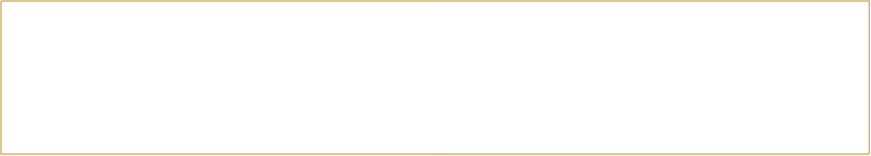 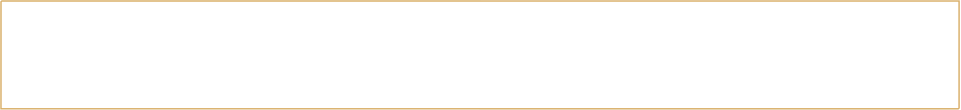 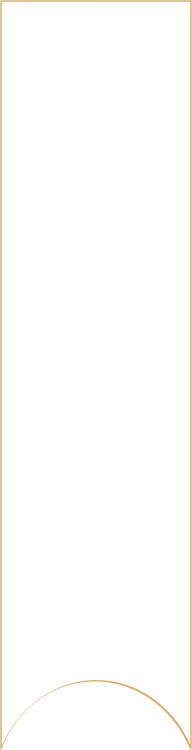 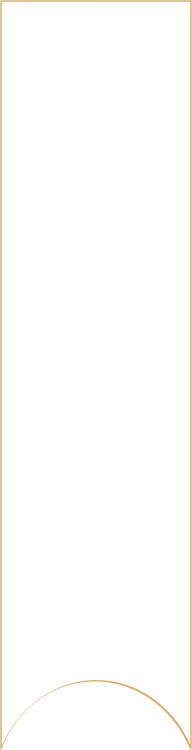 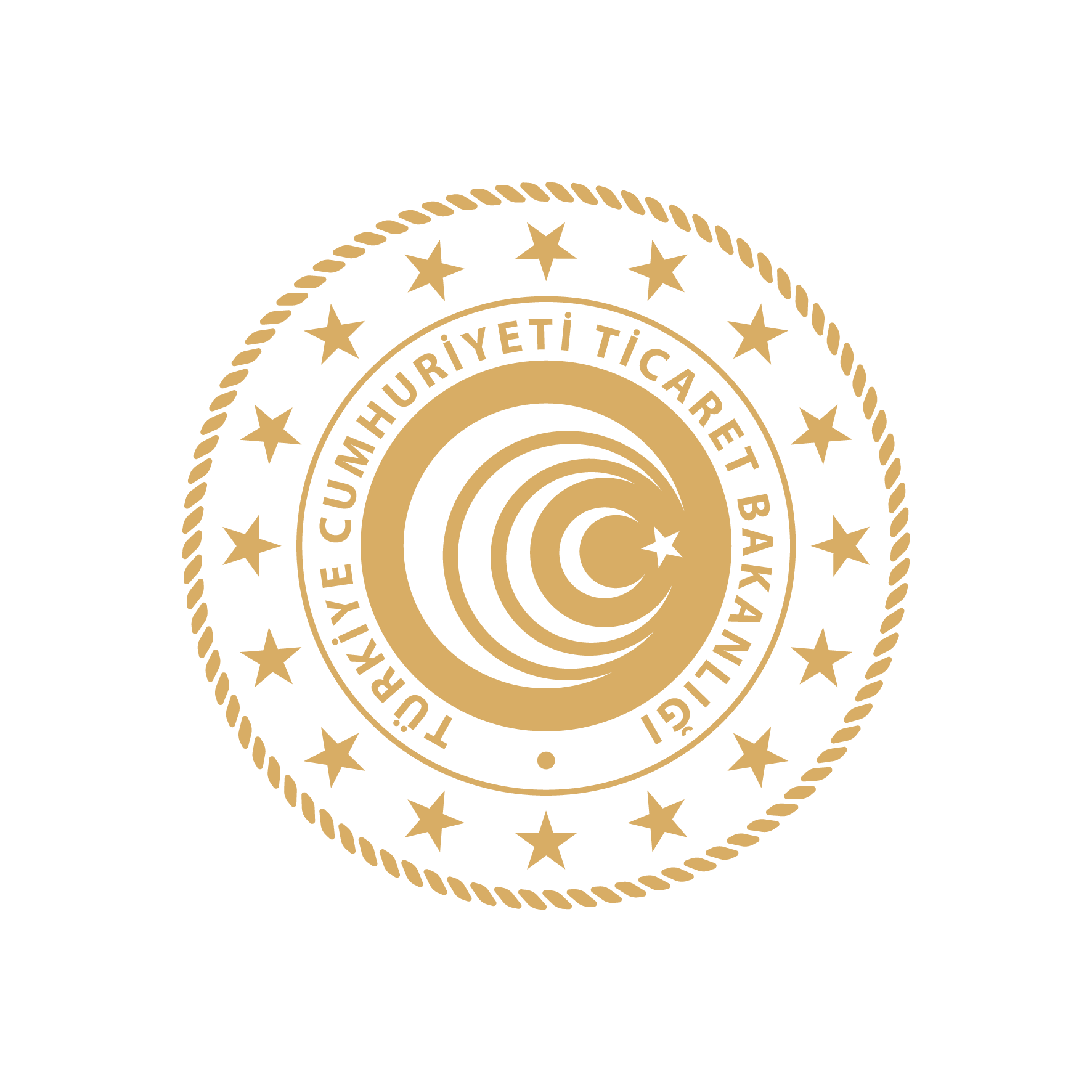 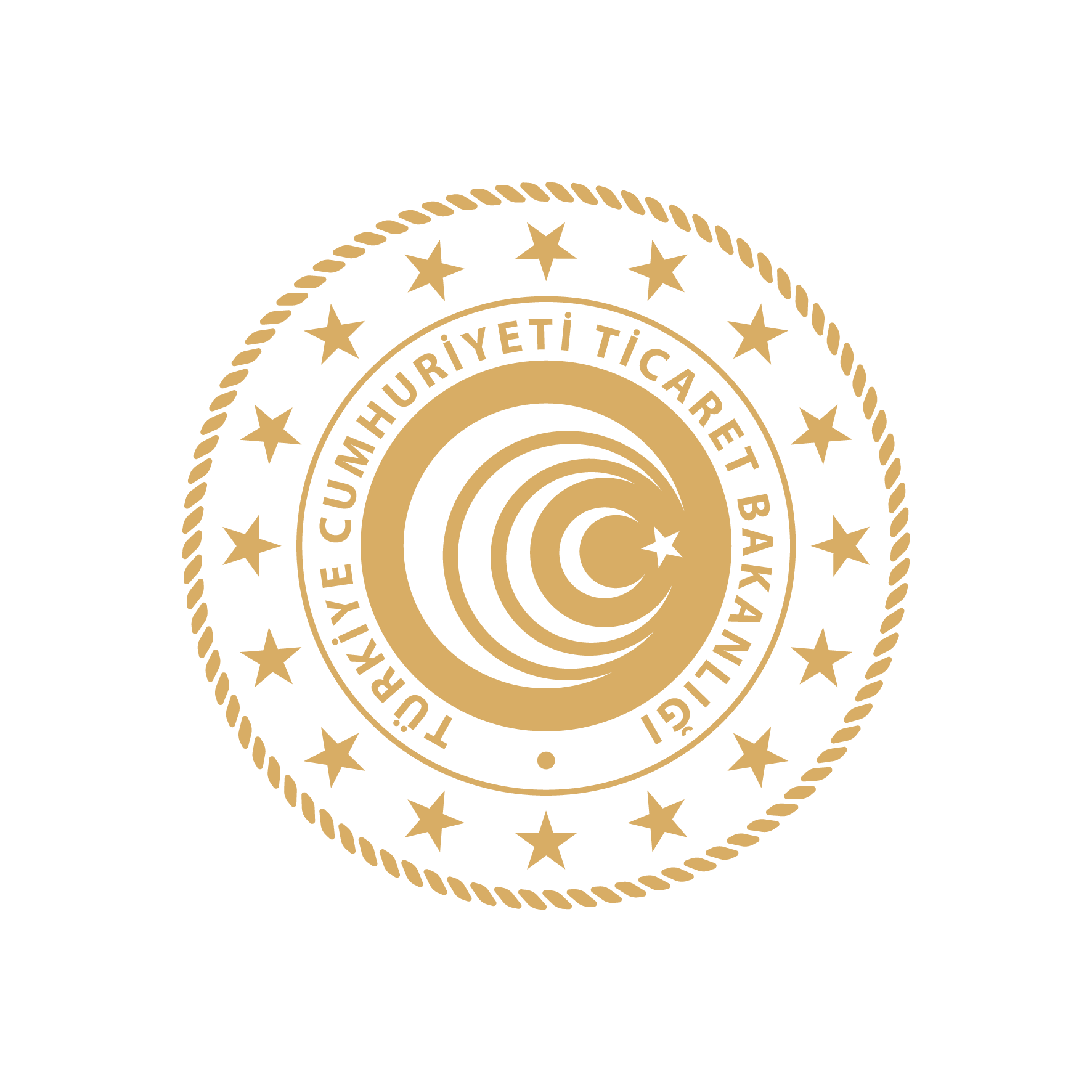 İŞBİRLİĞİ KURULUŞLARI
Türkiye İhracatçılar Meclisi (TİM), 
Türkiye Odalar ve Borsalar Birliği (TOBB),
 Dış Ekonomik İlişkiler Kurulu (DEİK),
 İhracatçı Birlikleri, 
Ticaret ve/veya Sanayi Odaları, 
Organize Sanayi Bölgeleri, 
Endüstri Bölgeleri, 
Teknoloji Geliştirme Bölgeleri, 
Sektör Dernekleri ve Kuruluşları, 
Sektörel Dış Ticaret Şirketleri (SDŞ), 
Ticaret Borsaları,
 İşveren Sendikaları 
İmalatçıların kurduğu dernek, birlik ve kooperatifler 
 İhracat konsorsiyumları
İHRACAT 
GENEL MÜDÜRLÜĞÜ
İHRACAT 
GENEL MÜDÜRLÜĞÜ
İhracat Konsorsiyumu Statüsü;
ihracatçıları örgütlendirmek ve aralarındaki işbirliğini yurt dışı pazarlardaki fırsat ve tehditler çerçevesinde geliştirmek suretiyle ihracatı artırmak, ihracatçı sektörlerimizin ortak hareket etmelerini ve uzmanlaşma temelinde ölçek ekonomileri sağlamak üzere kurulan ve şirketler ile aracılık sözleşmesi imzalayarak; sözleşme konusu malları küresel pazarlara ihraç etmeleri sürecine destek olan şirketler statü almak için Bakanlığa başvurur.
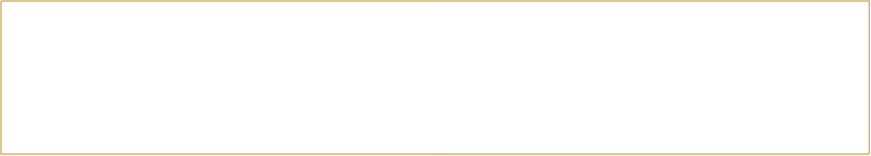 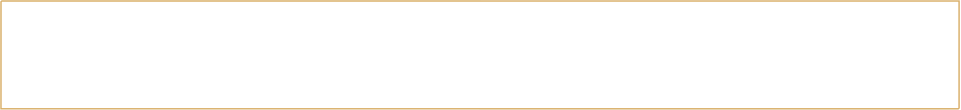 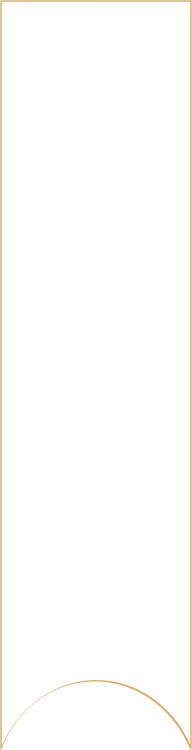 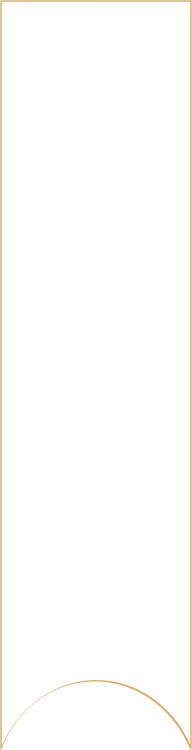 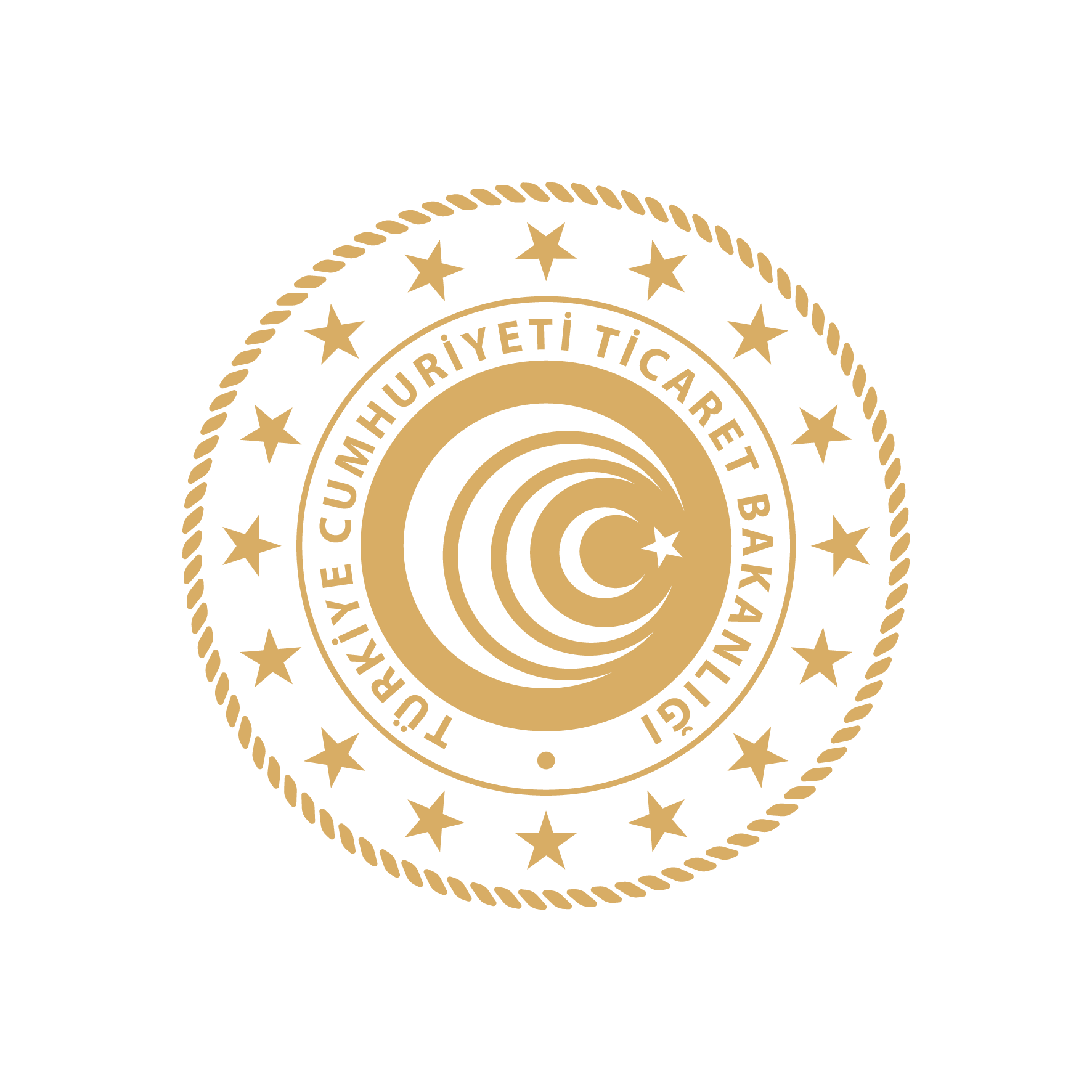 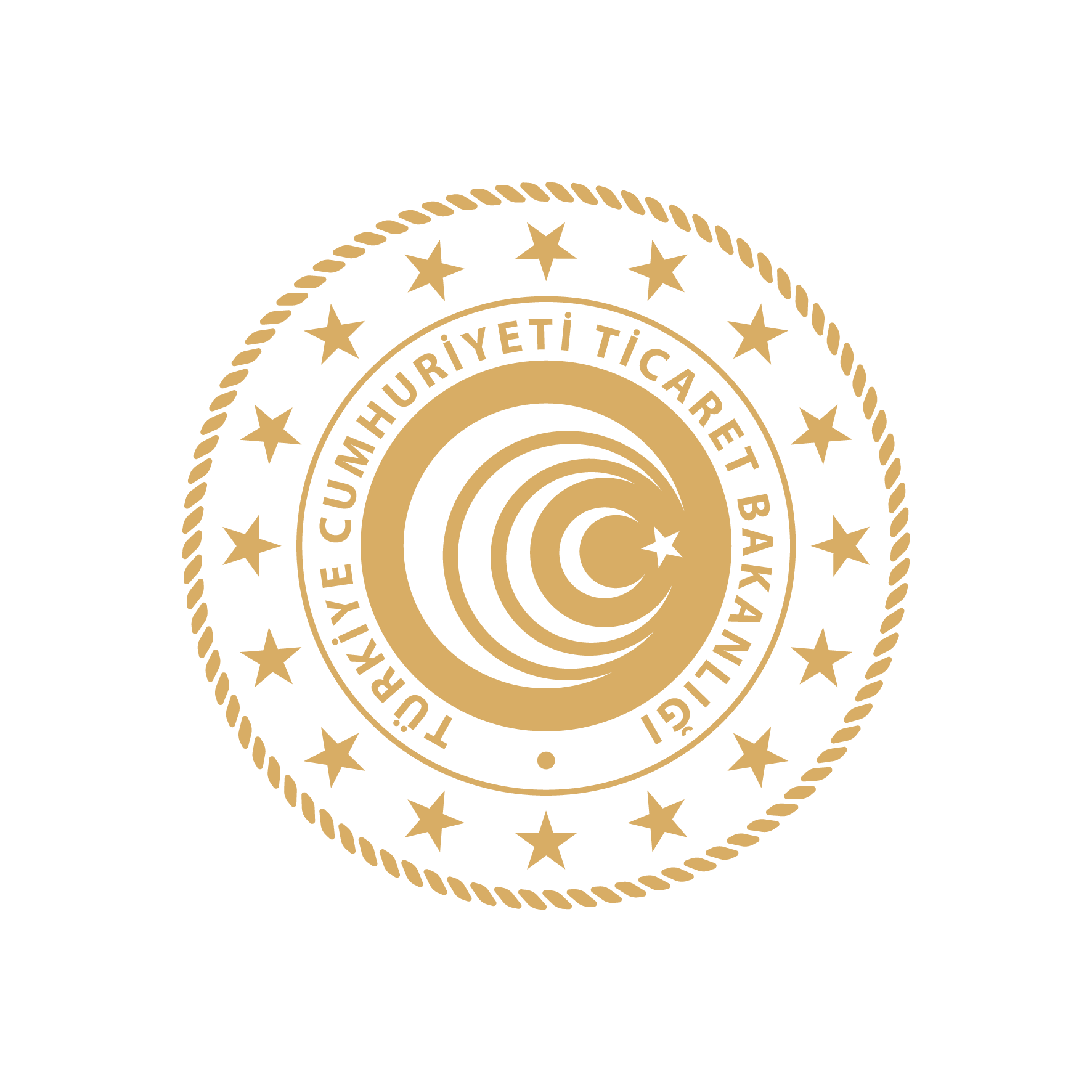 İHRACAT KONSORSİYUMU DESTEĞİ
İHRACAT 
GENEL MÜDÜRLÜĞÜ
İHRACAT 
GENEL MÜDÜRLÜĞÜ
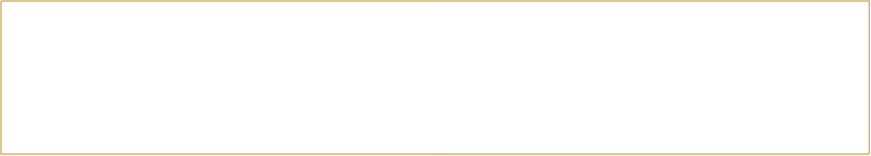 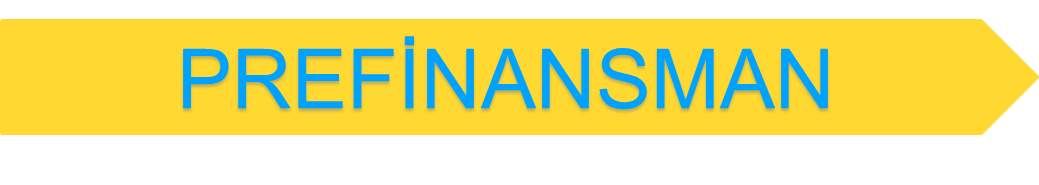 Desteklenen Faaliyetler/Giderler;

Tanıtım
Pazarlama
Pazar Araştırması
Rapor Satın Alma
 Danışmanlık
Eğitim
İhracat Konsorsiyumu Desteği

Destek Miktarı: 18.099.000/ Yıl
Destek Oranı: %50
5 Yıl Boyunca
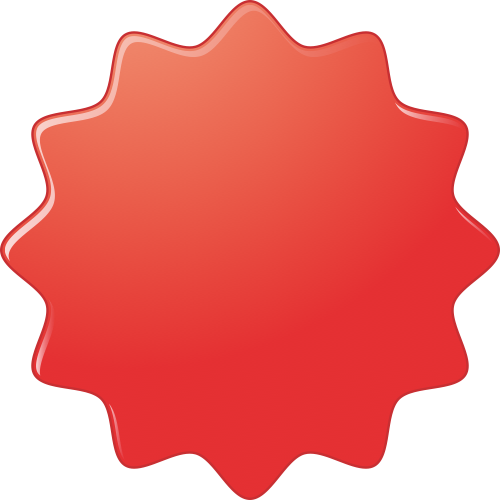 YENİ DESTEK
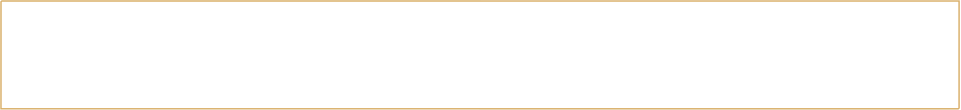 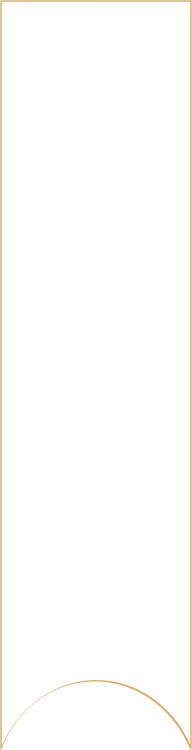 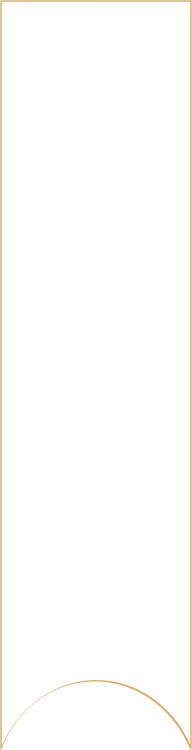 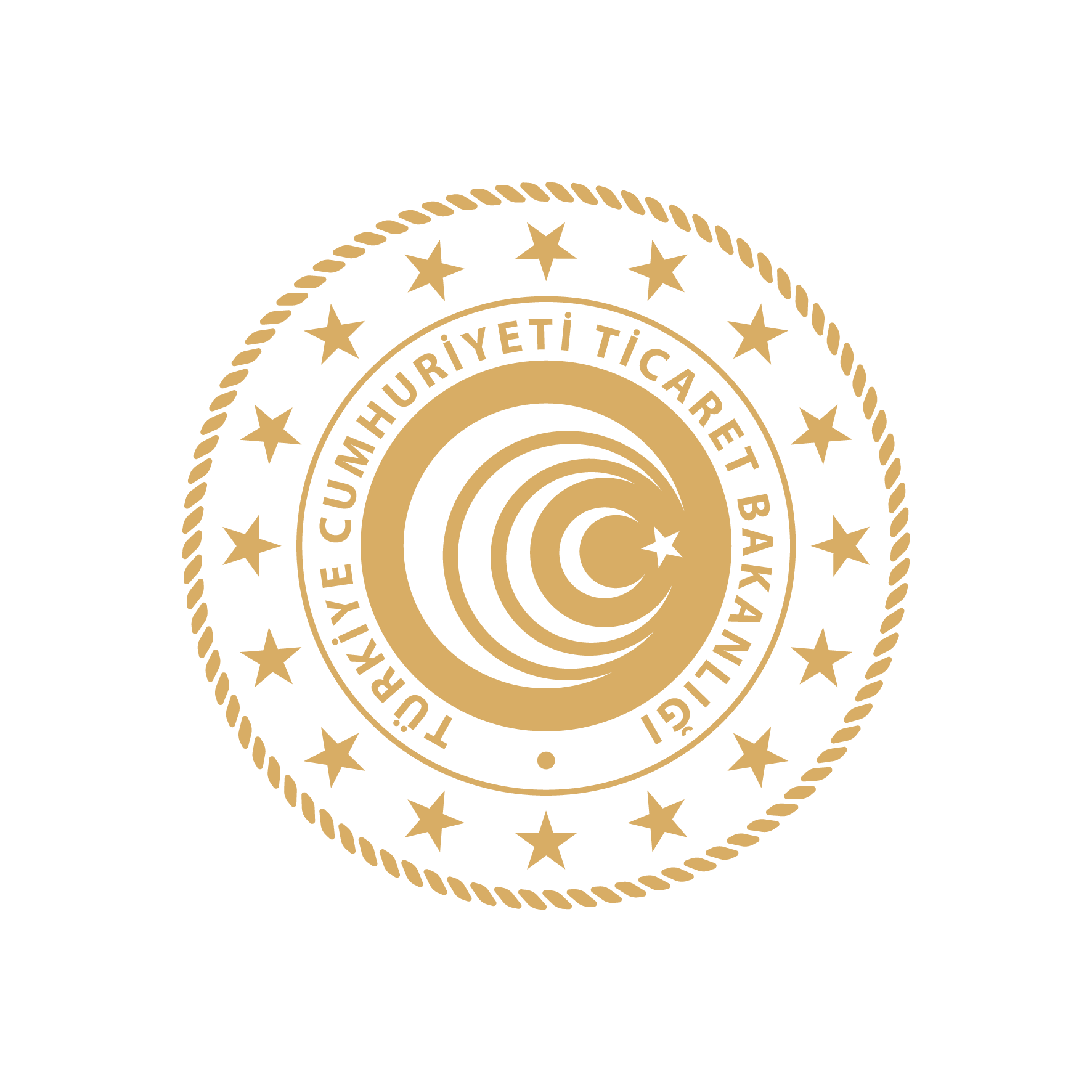 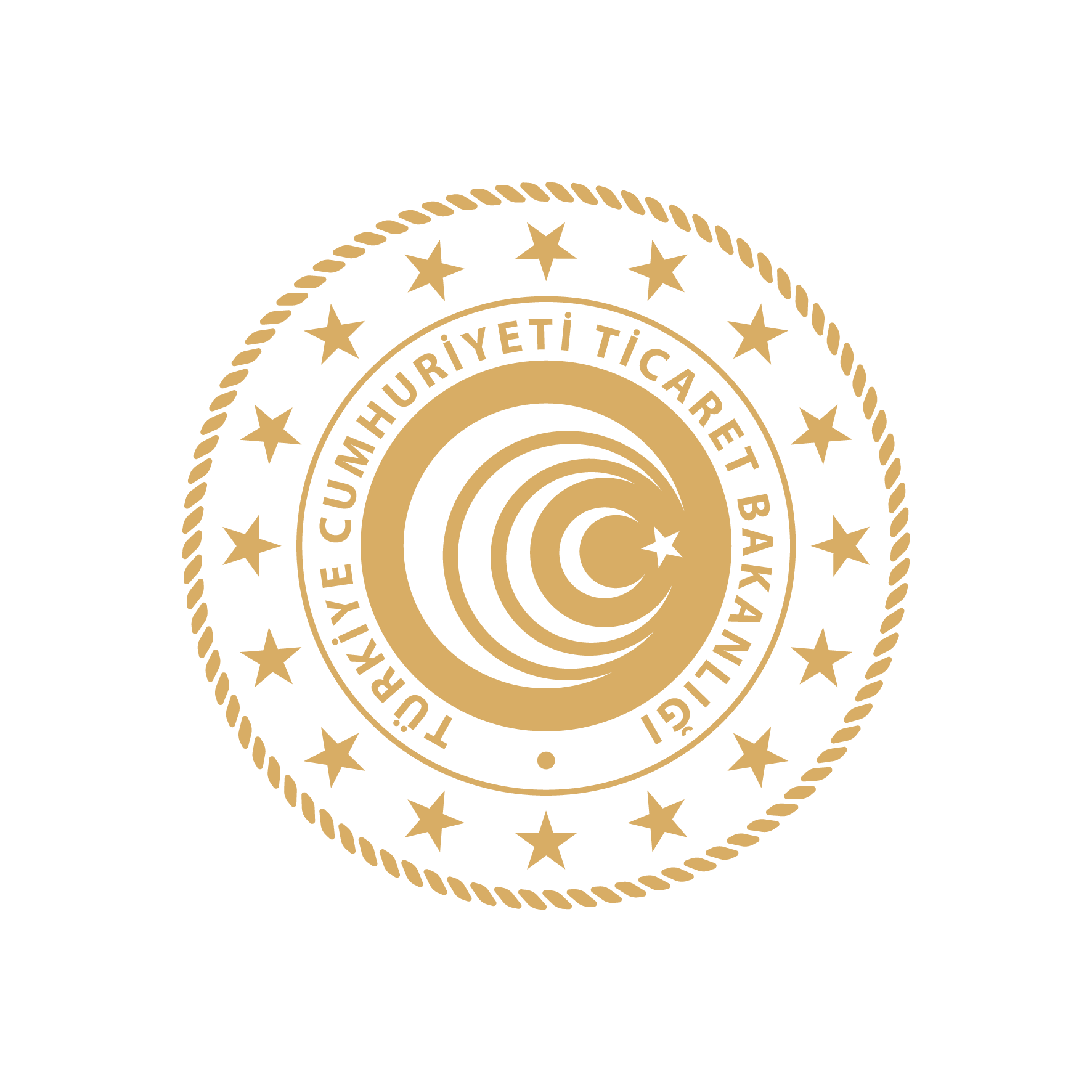 YURT DIŞI FUAR DESTEĞİ
Destek Tutarı: Desteğe esas tutar *M2
Yurt Dışı Fuar Katılımı Kapsamında Yer Kirası, Stant, Nakliye, Ulaşım  Giderleri
(Desteğe Esas Tutar)
İHRACAT 
GENEL MÜDÜRLÜĞÜ
İHRACAT 
GENEL MÜDÜRLÜĞÜ
Yıllık en fazla 5 fuar katılımı
Aynı yurt dışı fuara en fazla 10 defa katılım
İHRACATIN TABANA YAYILMASI
Bağımsız
Mikro Küçük İşletmeler
Tüm Fuar Katılımlarında 
% 75 
Destek Oranı
Yıllık 10 fuar katılımına kadar destek
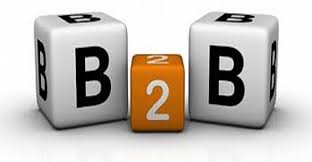 Bakanlıkça Belirlenen Fuarlarda Organizatör Tanıtım Desteğine  B2B Toplantıları İlave Edildi
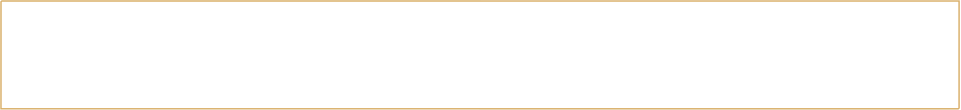 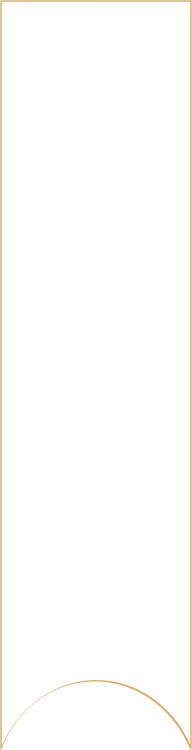 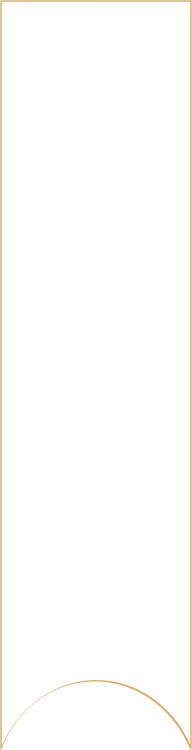 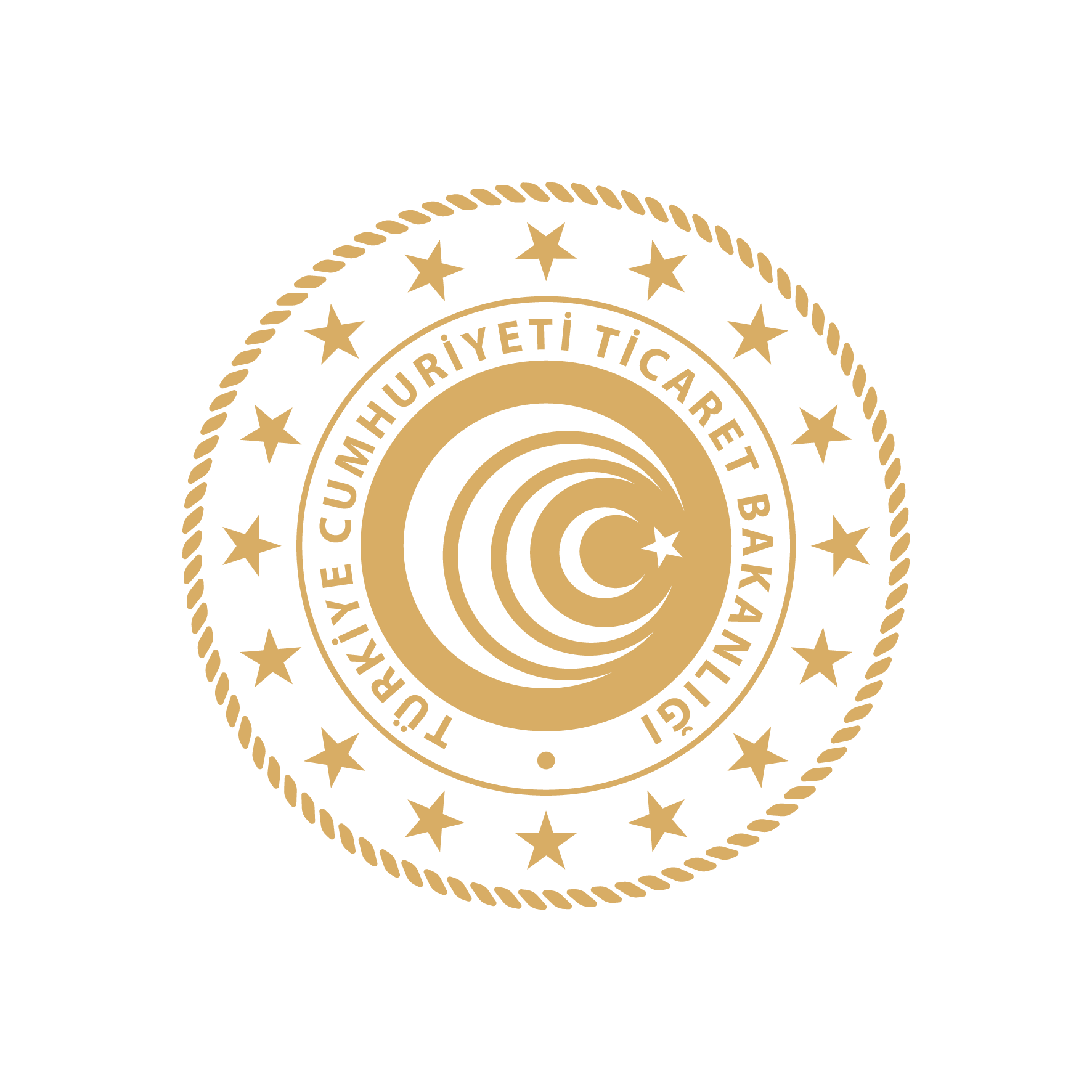 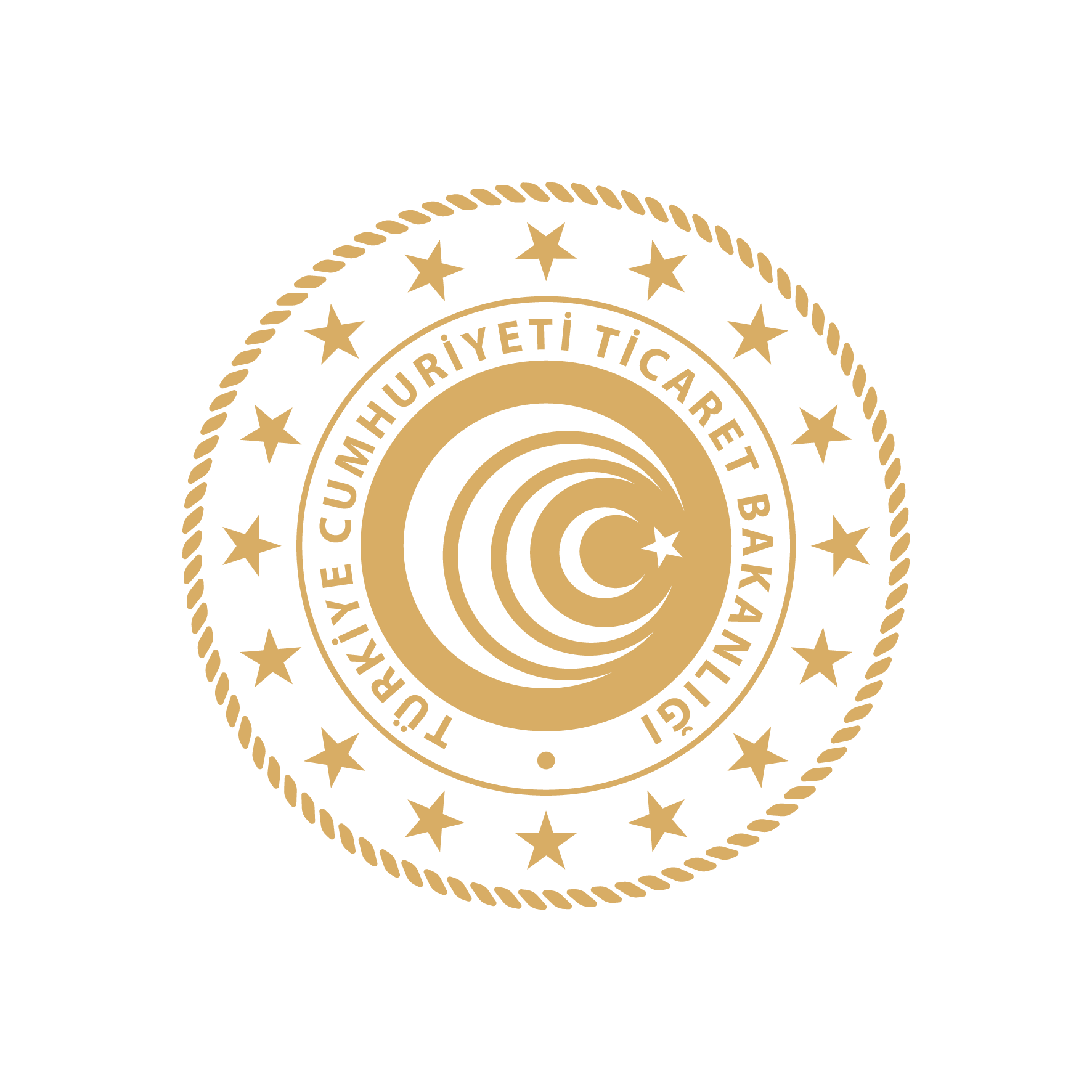 YURT İÇİ FUAR DESTEĞİ
İHRACAT 
GENEL MÜDÜRLÜĞÜ
İHRACAT 
GENEL MÜDÜRLÜĞÜ
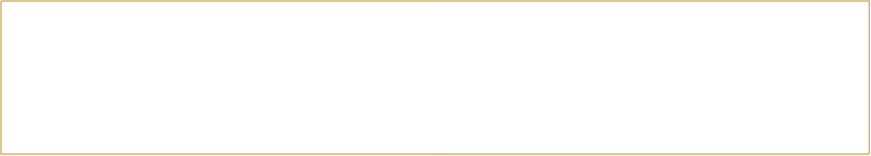 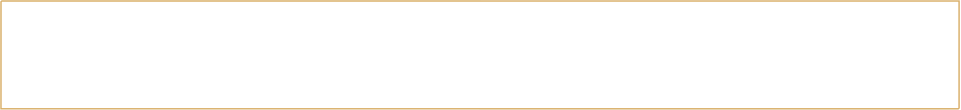 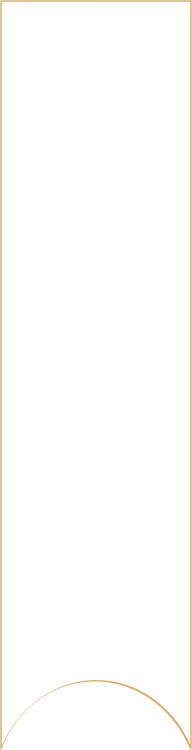 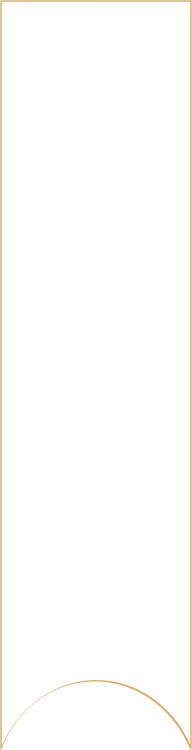 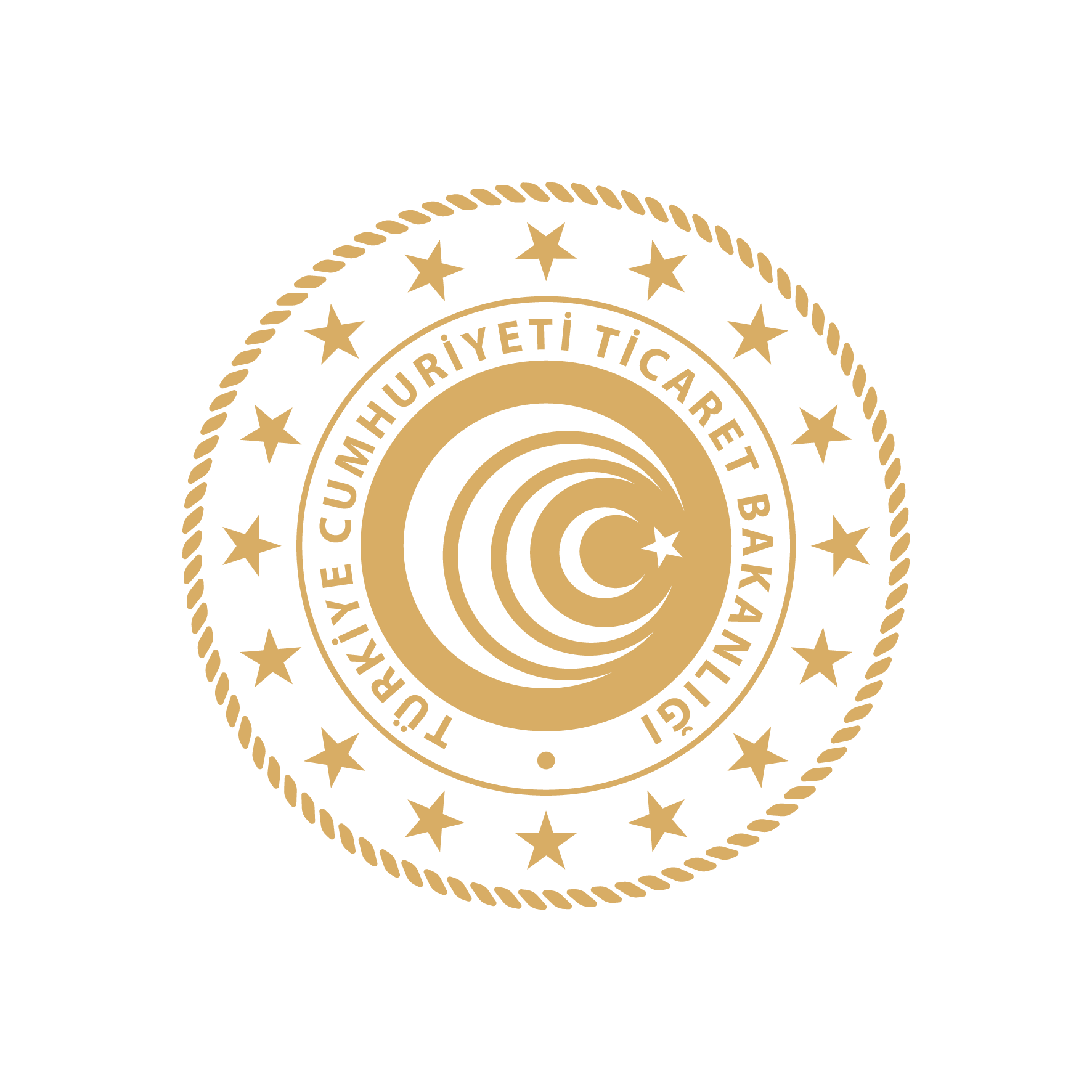 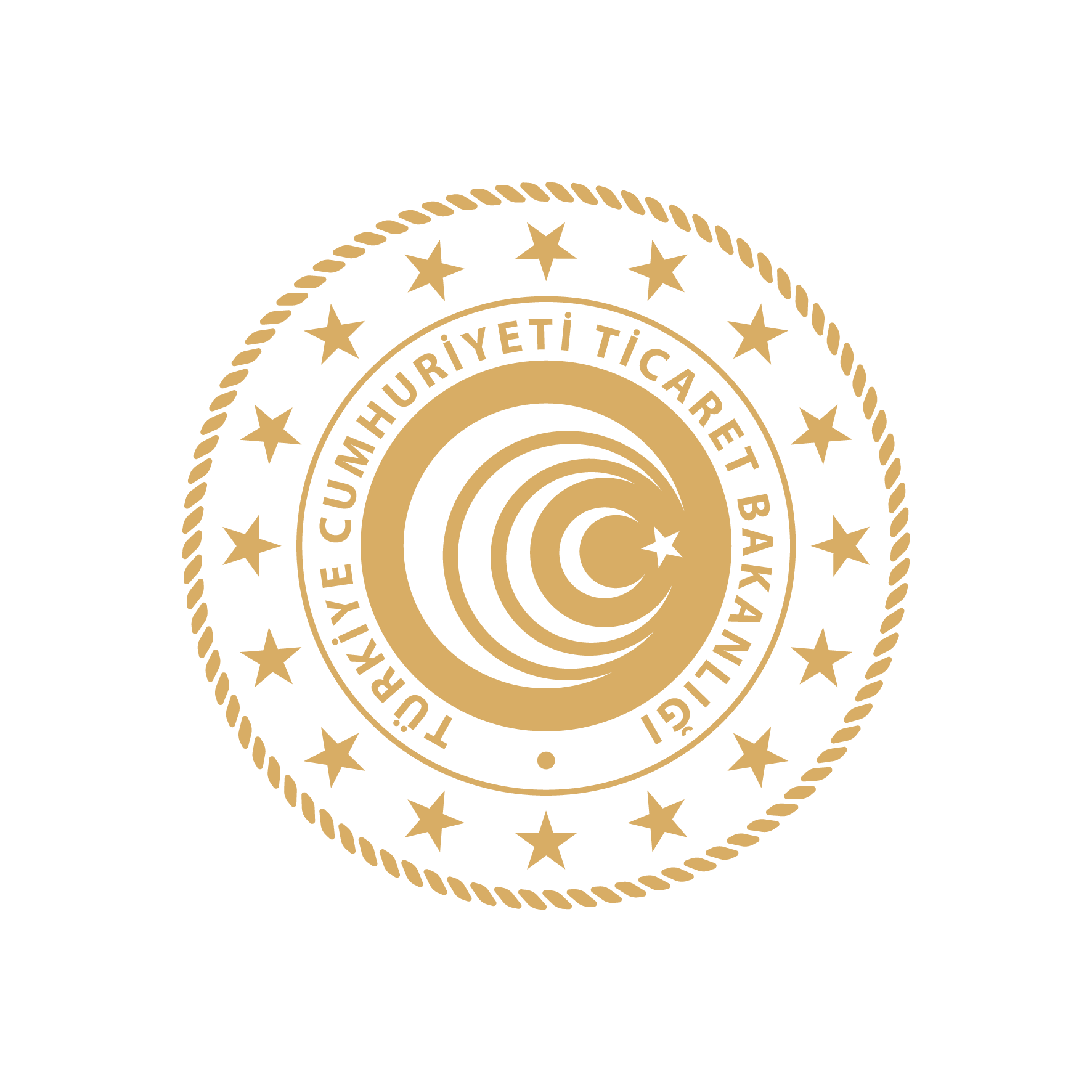 BİRİM KİRA DESTEĞİ
İhracat Destekleri Hakkında Karar Kapsamında;
Birim;

MAĞAZA
DEPO
OFİS/PAYLAŞIMLI OFİS
SERGİ/TEŞHİR SALONU
ÜRÜN TEŞHİR SERASI/TARLASI 
REYON/RAF/DEKORASYONLU KÖŞE/KİOSK/STANT
ÜZERİNE BİNA YAPILMAK ÜZERE KİRALANAN ARSAYI
İHRACAT 
GENEL MÜDÜRLÜĞÜ
İHRACAT 
GENEL MÜDÜRLÜĞÜ
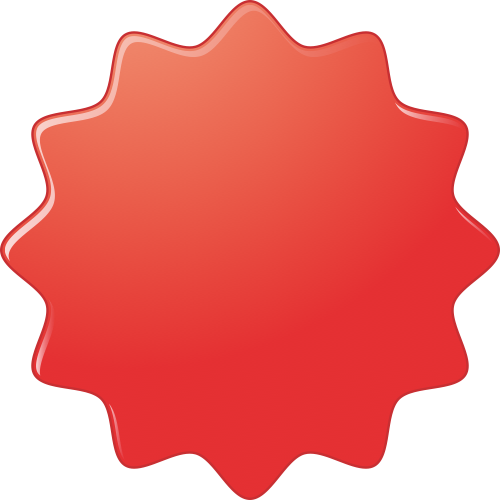 YENİ DESTEK
Destek Miktarı: Birim başına yıllık 3.619.000 ₺
Destek Oranı : %50/70+5
Destek Süresi : Ülke başına 4 Yıl /25 birim
Faydalanıcı: Şirketler
ifade eder.
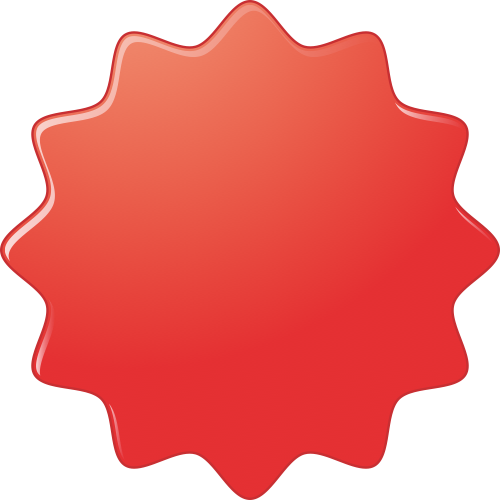 YENİ DESTEK
Uzun dönemli kiralanmasına karşın belirli dönemlerde ürün sergileme amacıyla kullanılan sergi/teşhir salonu destek kapsamında değerlendirilecek.
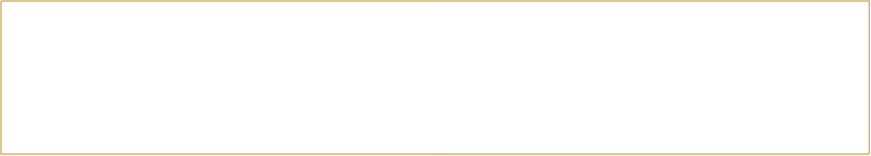 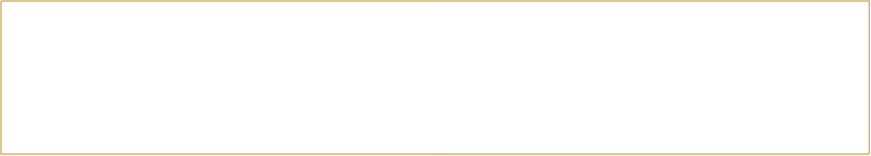 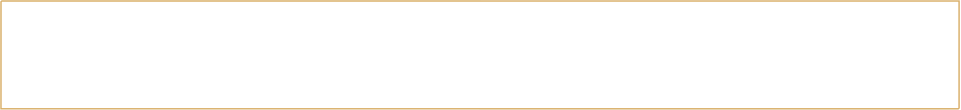 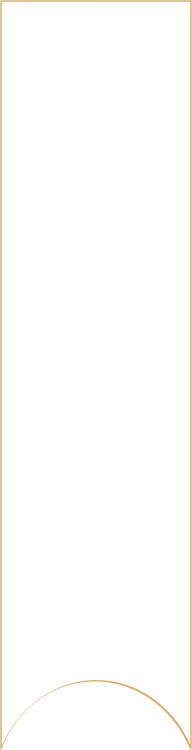 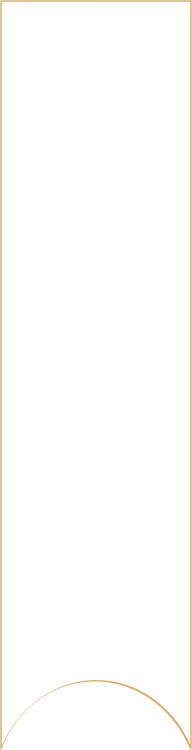 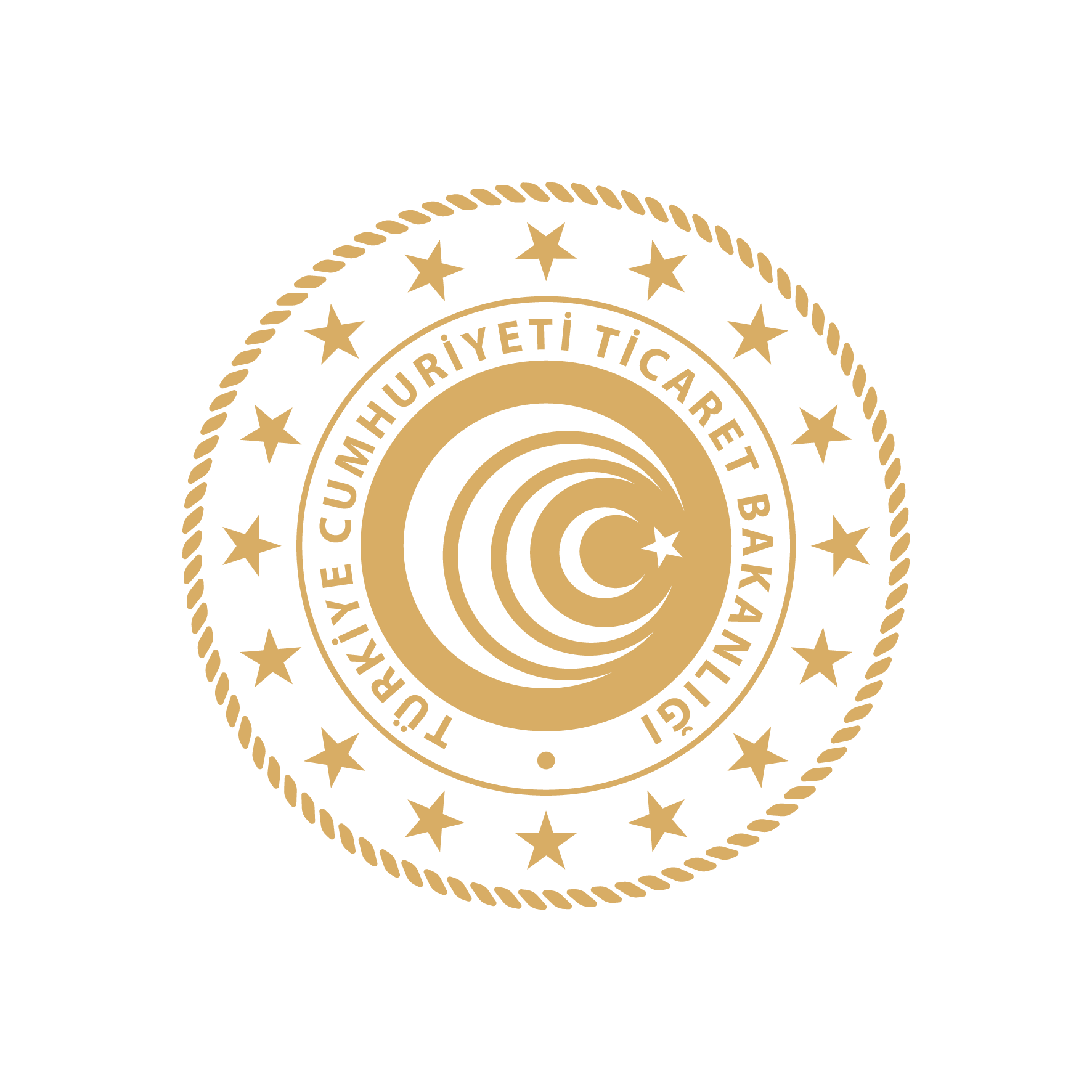 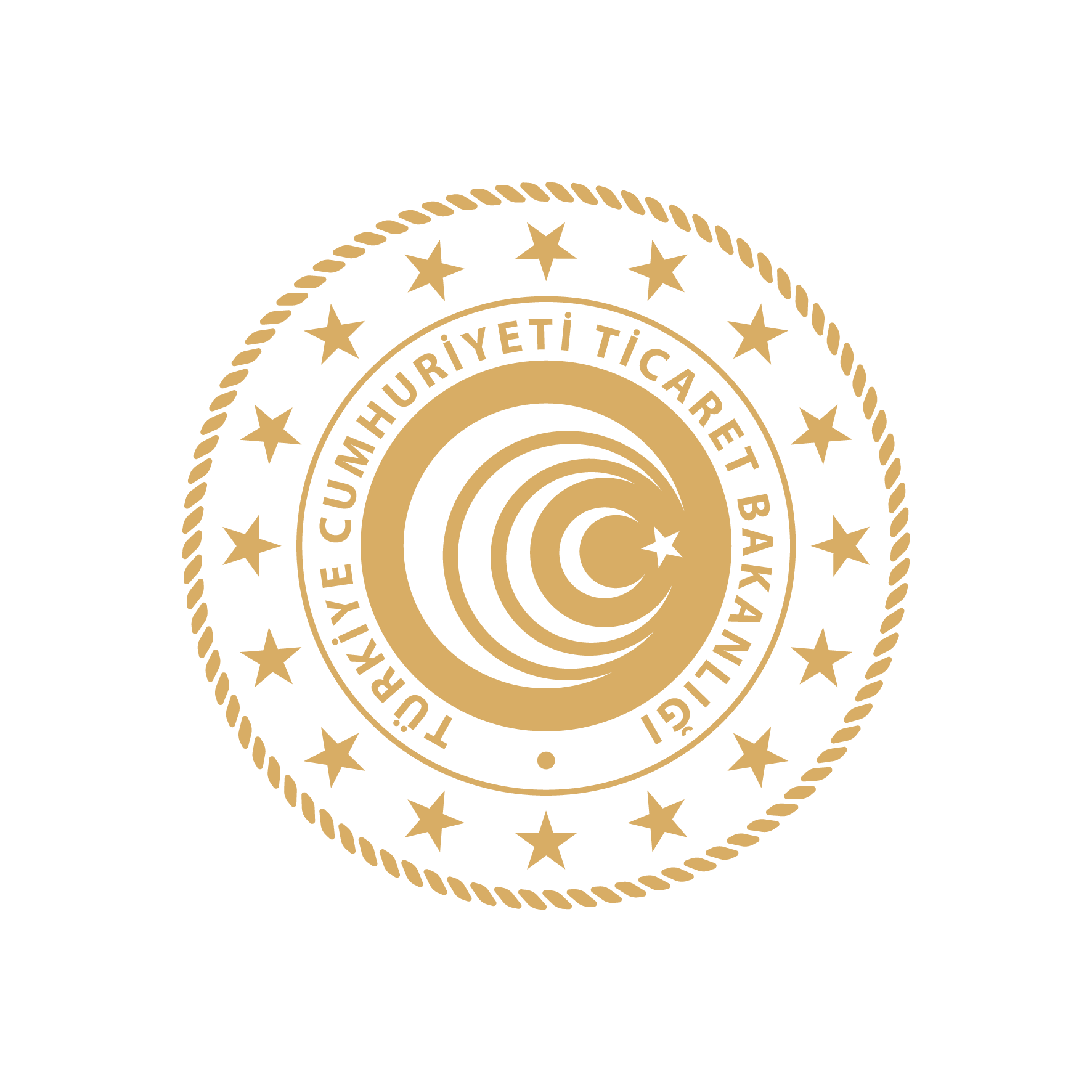 TANITIM DESTEĞİ
Birime Bağlı Tanıtım Desteği

Destek Miktarı 4.524.000 ₺ /Yıl/Her Bir Ülke
Destek Oranı : % 50/70+5
Destek Süresi: 4 Yıl
Faydalanıcı: Şirketler
Desteklenen Faaliyetler;
TV ve RADYO 

İNTERNET

BASILI TANITIM

İÇ VE DIŞ MEKANLARDA GERÇEKLEŞTİRİLEN TANITIM
 
ÖZEL TANITIM GİDERLERİ

DİĞER TANITIM HARCAMALARI
İHRACAT 
GENEL MÜDÜRLÜĞÜ
İHRACAT 
GENEL MÜDÜRLÜĞÜ
Marka Tesciline Bağlı Tanıtım Desteği

Destek Miktarı 7.239.000 ₺ /Yıl
Destek Oranı : % 50/70+5
Destek Süresi: 4 Yıl
Faydalınıcı: Şirketler
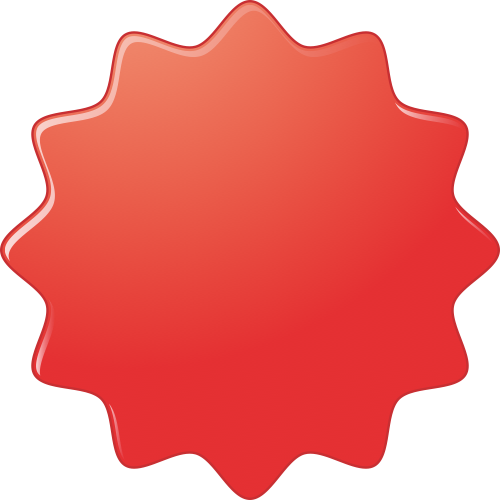 YENİ DESTEK
Yapı Bilgi Modeli (BİM) objelerinin uluslararası platformlarda sergilenmesi aidatı ile objelerin oluşturulmasına yönelik giderler destek kapsamına alındı
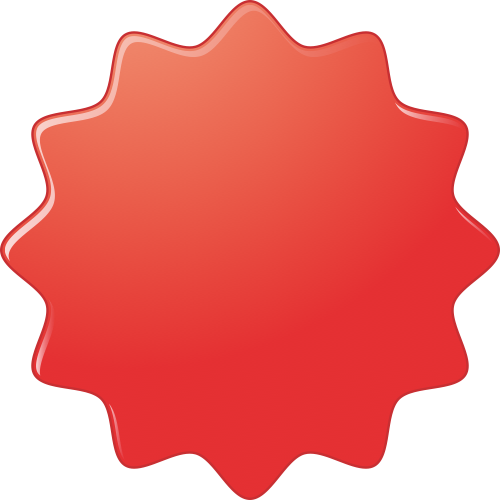 Sosyal medya ve internet ortamında yapılan tanıtımın birden fazla ülkeye yönelik olması durumunda tanıtım giderlerinin, bu ülkelerden birinde marka tescili/marka tescil başvurusu ve toplamda ihracatı bulunması koşuluyla desteklenmesine imkan tanındı.
YENİ DESTEK
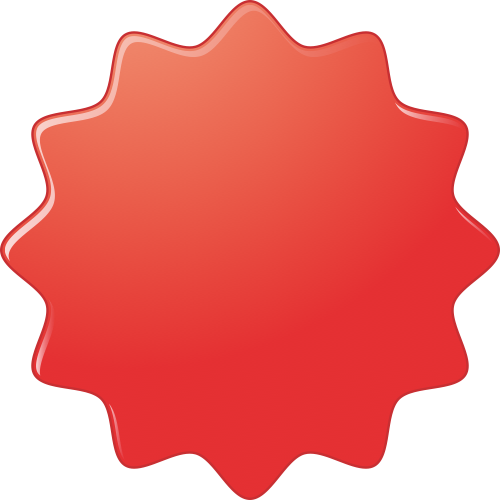 Web 3 mağaza tasarımı, kurulumu, aylık hosting giderleri , film/dizi/belgesel/dijital oyunlarda ürün yerleştirme gibi modern tanıtım yöntemleri destek kapsamına alındı.
YENİ DESTEK
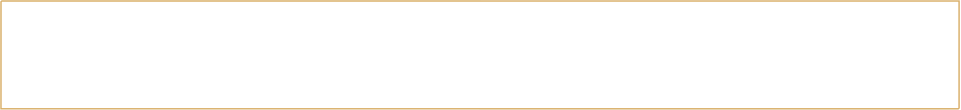 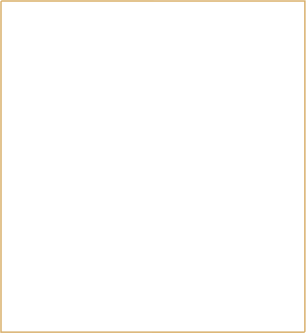 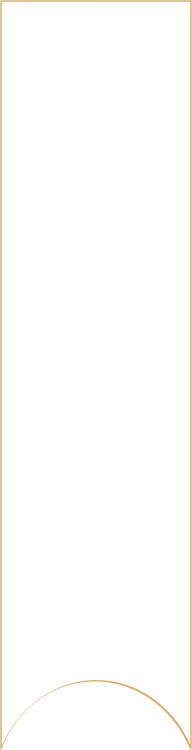 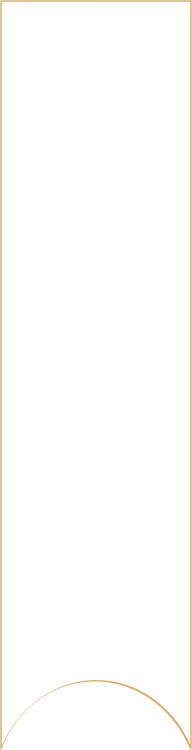 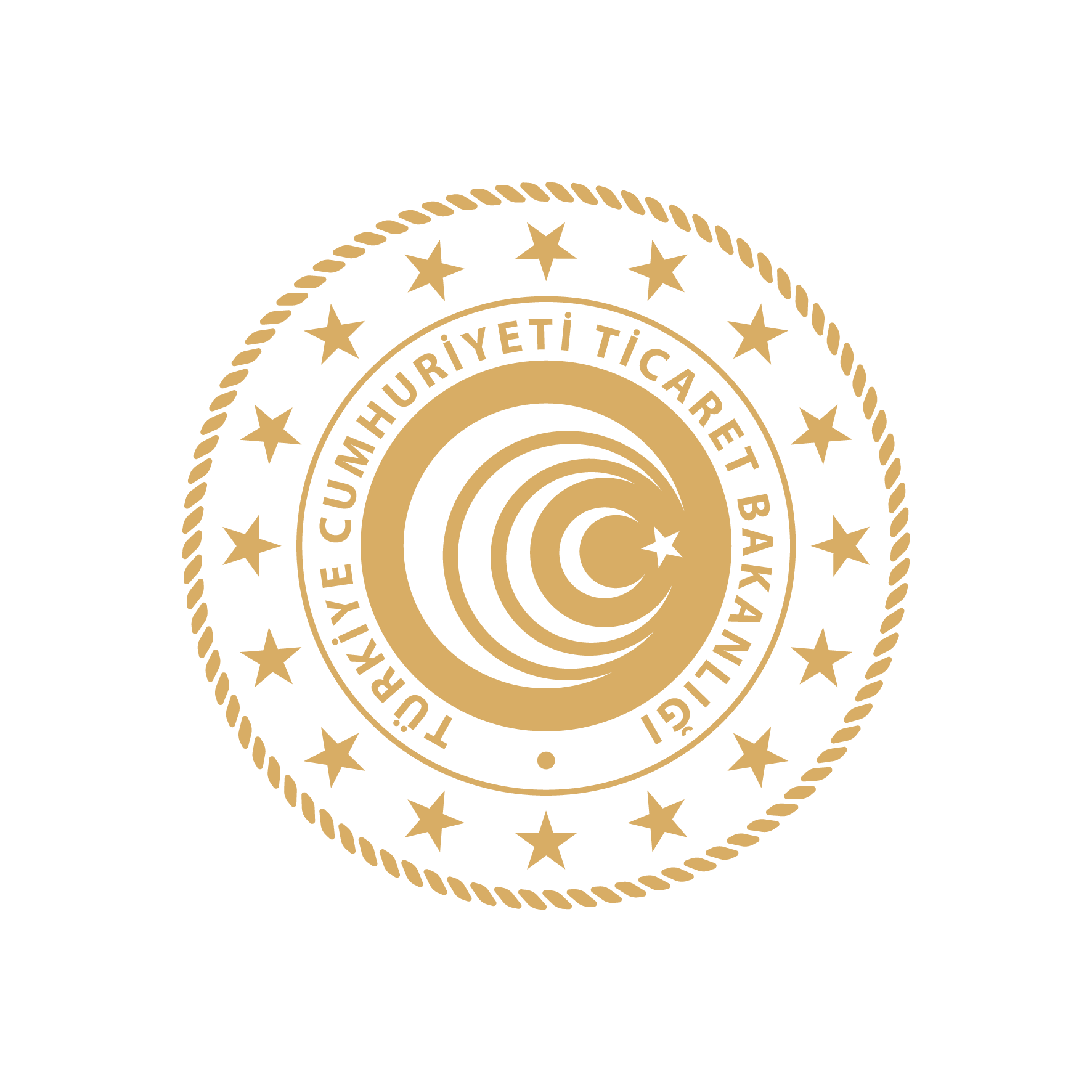 ÇOK KANALLI ZİNCİR MAĞAZA DESTEĞİ
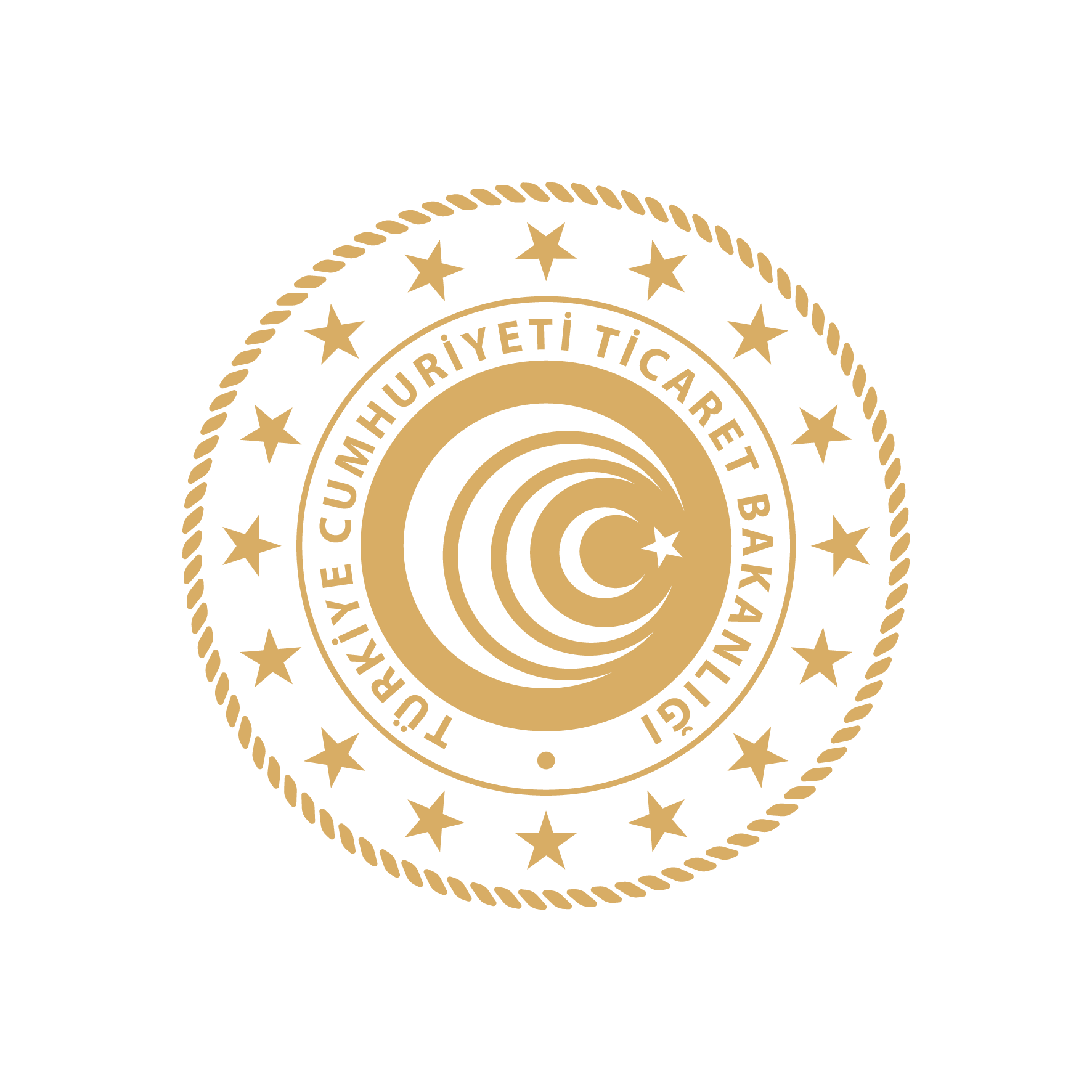 İHRACAT 
GENEL MÜDÜRLÜĞÜ
İHRACAT 
GENEL MÜDÜRLÜĞÜ
Toplam Üst Limit: 
36.199.000 TL
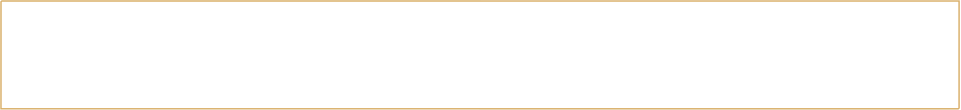 YURT DIŞI ŞİRKET VE YURT DIŞINDA YERLEŞİK ŞİRKETE AİT MARKA DESTEĞİ
Marka alım kredi;
Destek miktarı: 54.298.000
Destek oranı: 5 puan (TL) 2 puan(Döviz)


Marka alım danışmanlık; 
Destek miktarı: 5.429.000 TL/ yıl
Destek oranı: %50
İleri teknolojili şirket danışmanlık;
Destek miktarı: 13.574.000 TL/ yıl
Destek oranı: %50 


İleri teknolojili şirket kredi;
Destek miktarı: 81.447.000
Destek oranı: 5 puan (TL) 2 puan(Döviz)
Yurt dışında yerleşik şirket danışmanlık*;
Destek miktarı: 5.429.000 TL/ yıl
Destek oranı: %50
* Yurt dışında yerleşik şirketin yüksek teknolojiye sahip ve teknoloji transferi sağlayacak nitelikte olması halinde destek limiti 13.574.000 TL’ye çıkarabilir.
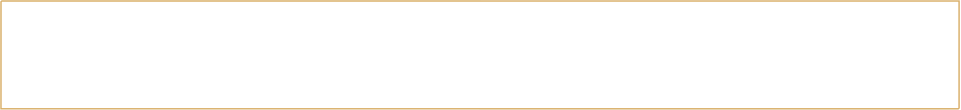 TURQUALITY®/ MARKA DESTEĞİ
DESTEK SÜRESİ: 	 Marka Programı	           : 4 yıl 
		      Turquality® Programı	: Programda kaldığı süre boyunca
 DESTEK ORANI:	 %50
Tanıtım
İstihdam
Patent, faydalı model, endüstriyel tasarım tescili ile yurt dışı marka tescil/yenileme/koruma
Fuar
Danışmanlık
Pazara giriş belgesi, ruhsatlandırma ile klinik test işlemleri
Depolama hizmeti ile birim kira/temel kurulum/konsept mimari çalışma
Pazar araştırması çalışması ve raporları
Franchise
Gelişim Yol Haritası
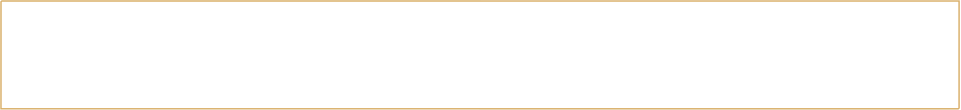 İHRACAT KONSORSİYUMU